সবাইকে স্বাগতম
পরিচিতি
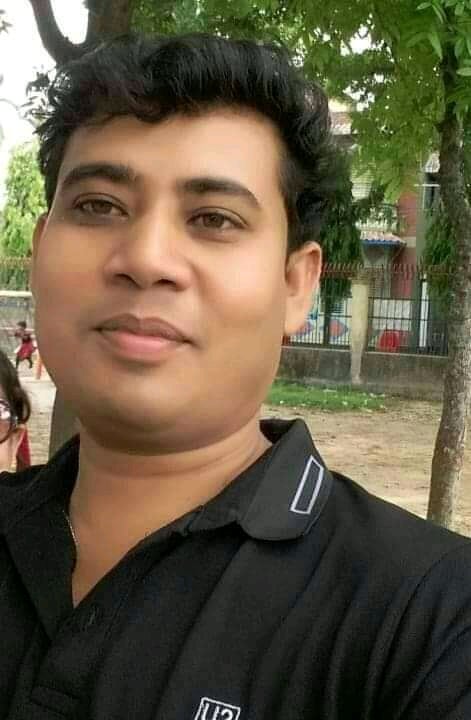 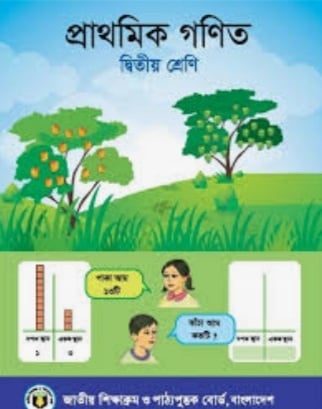 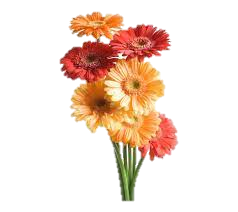 শাহাকুল ইসলাম  
সহকারী শিক্ষক 
গাংগইল সরকারি প্রাথমিক বিদ্যালয়
নাটোর সদর, নাটোর।
শ্রেণি- দ্বিতীয়       
বিষয়- প্রাথমিক গণিত 
অধ্যায়- ৫     
সময়-৪৫মিনিট
আজকের পাঠ
গুণ
(২ এর গুণ )
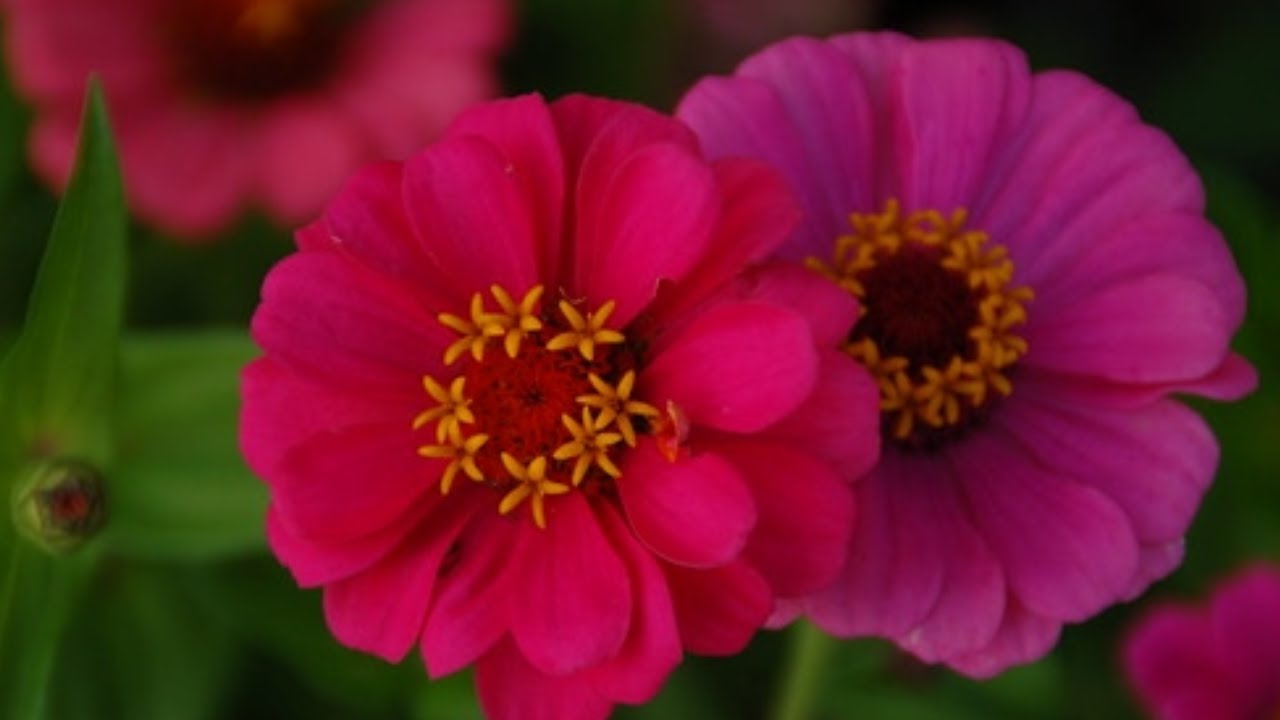 শিখনফল
১২.১.১  উপকরণ ব্যবহার করে গুণ করতে পারবে।।
১২.২.১   গুণের নামতা ( ১-১০ পর্যন্ত ) বলতে ও ব্যবহার করতে পারবে।
একক কাজ
কাঠি ব্যবহার করে ২ এর নামতাটি বল ।
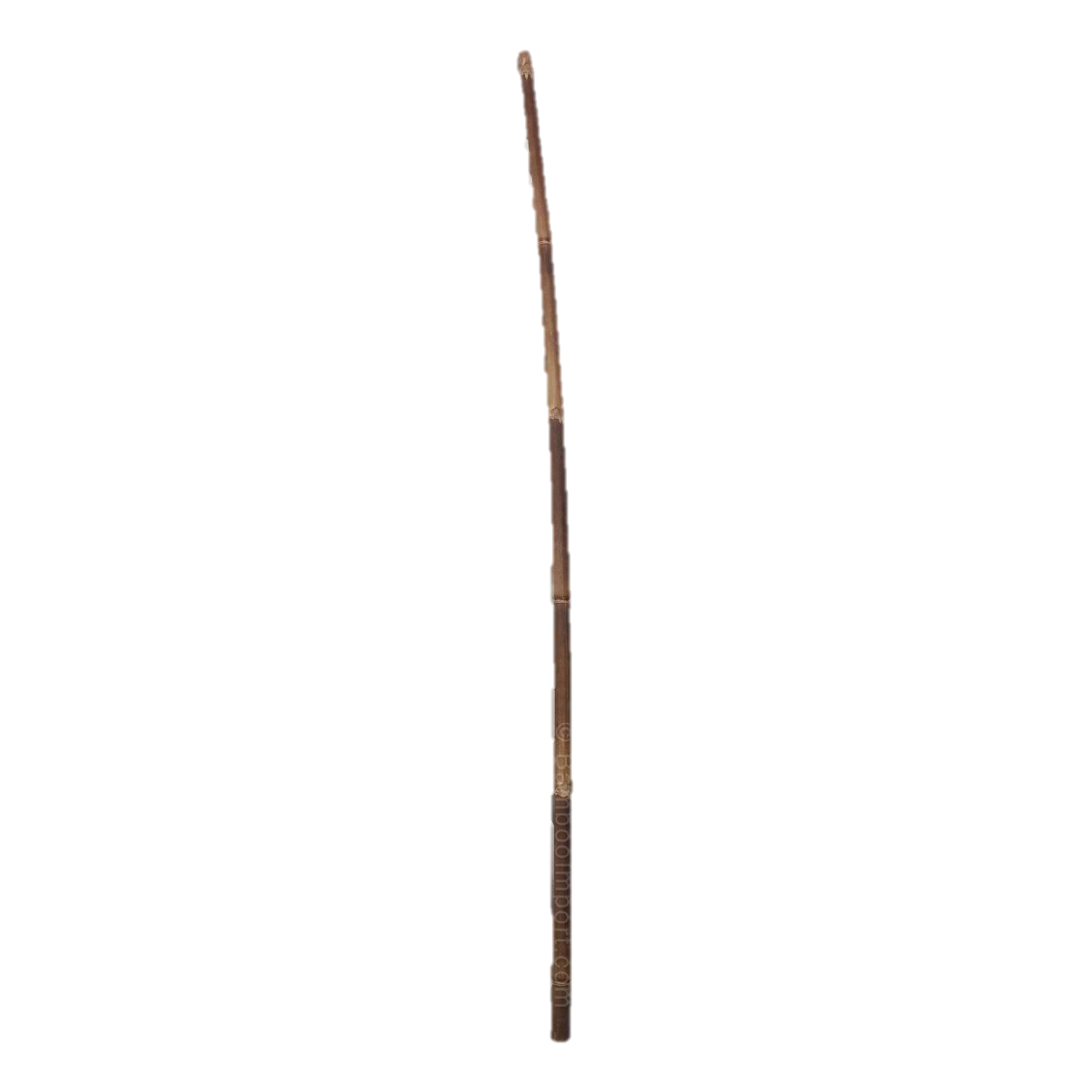 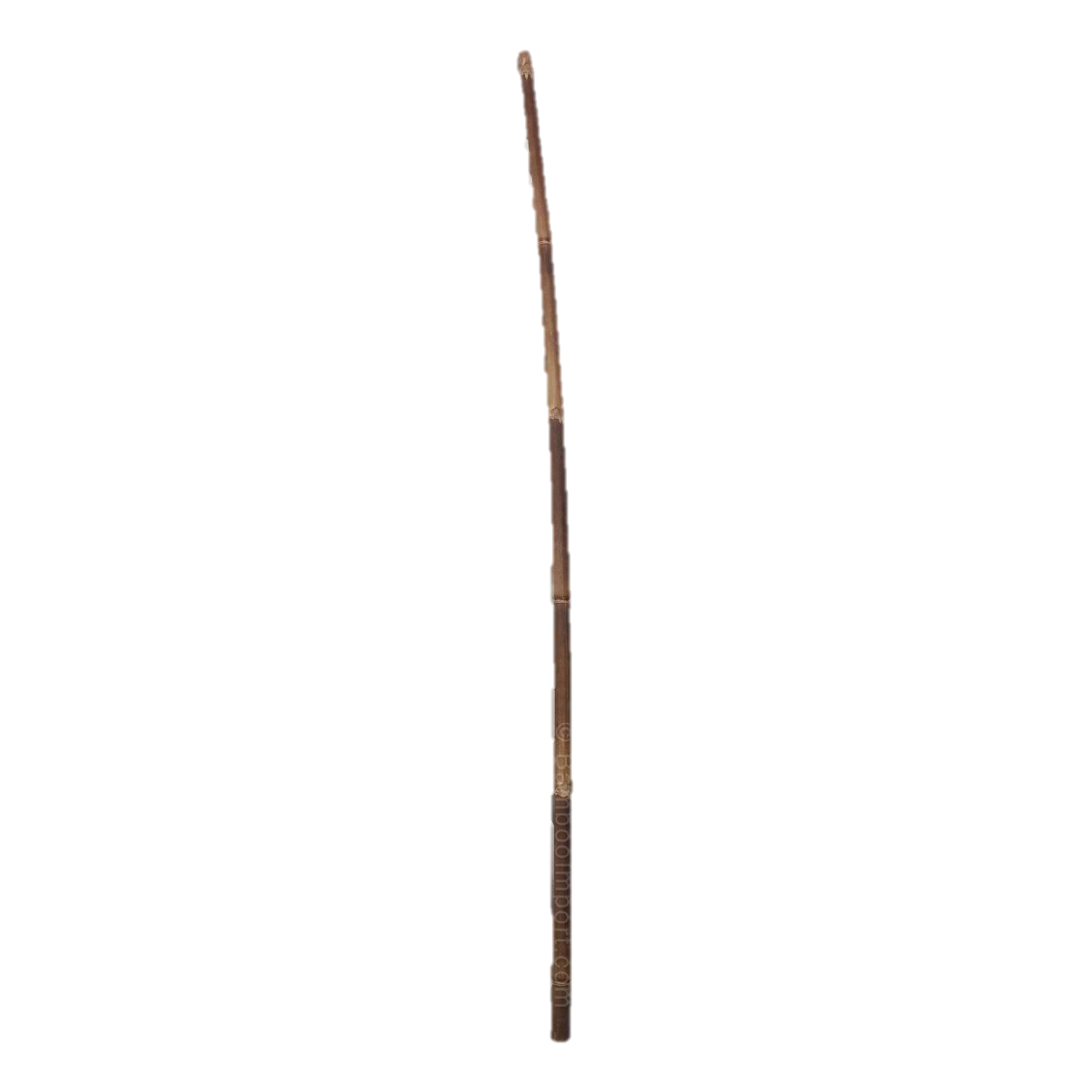 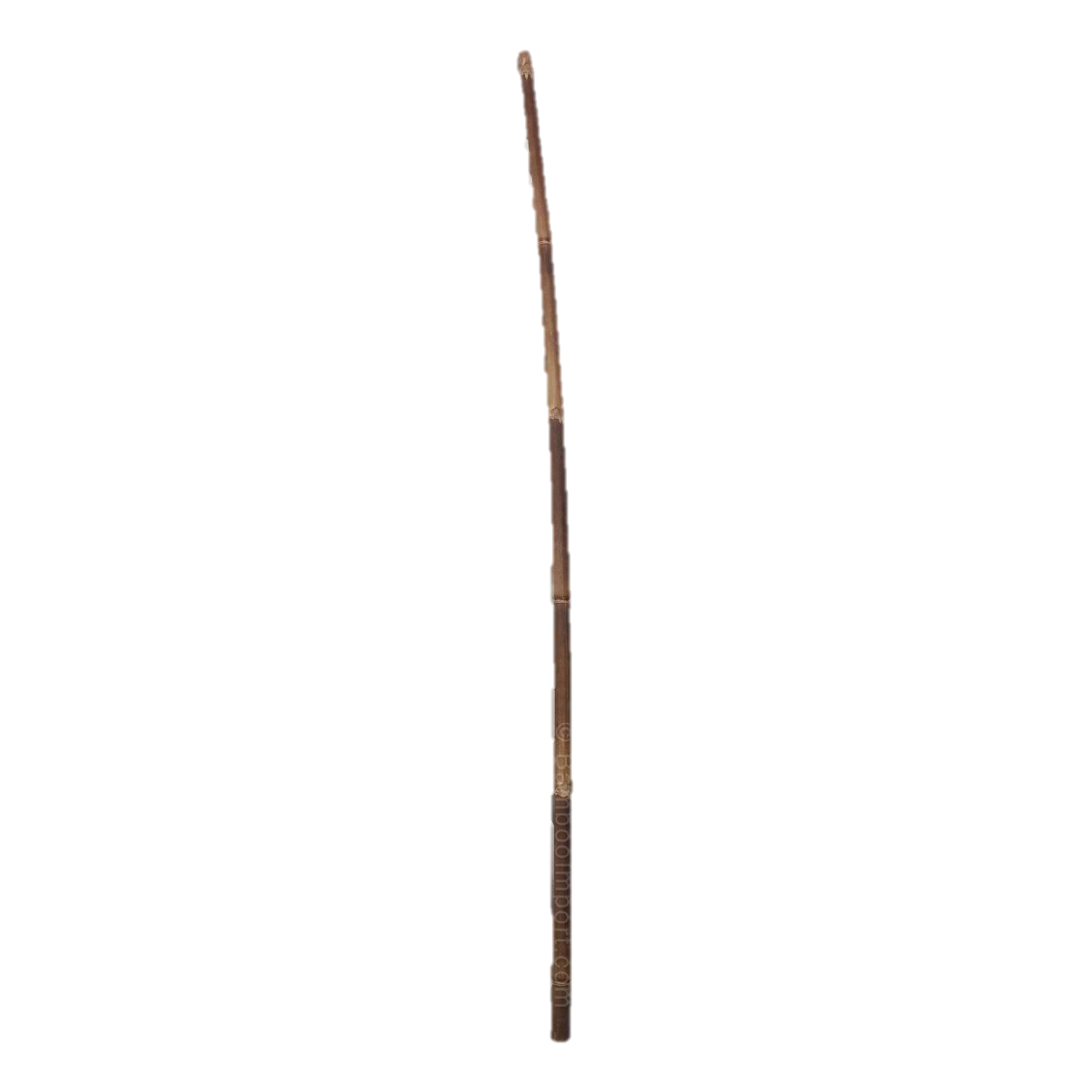 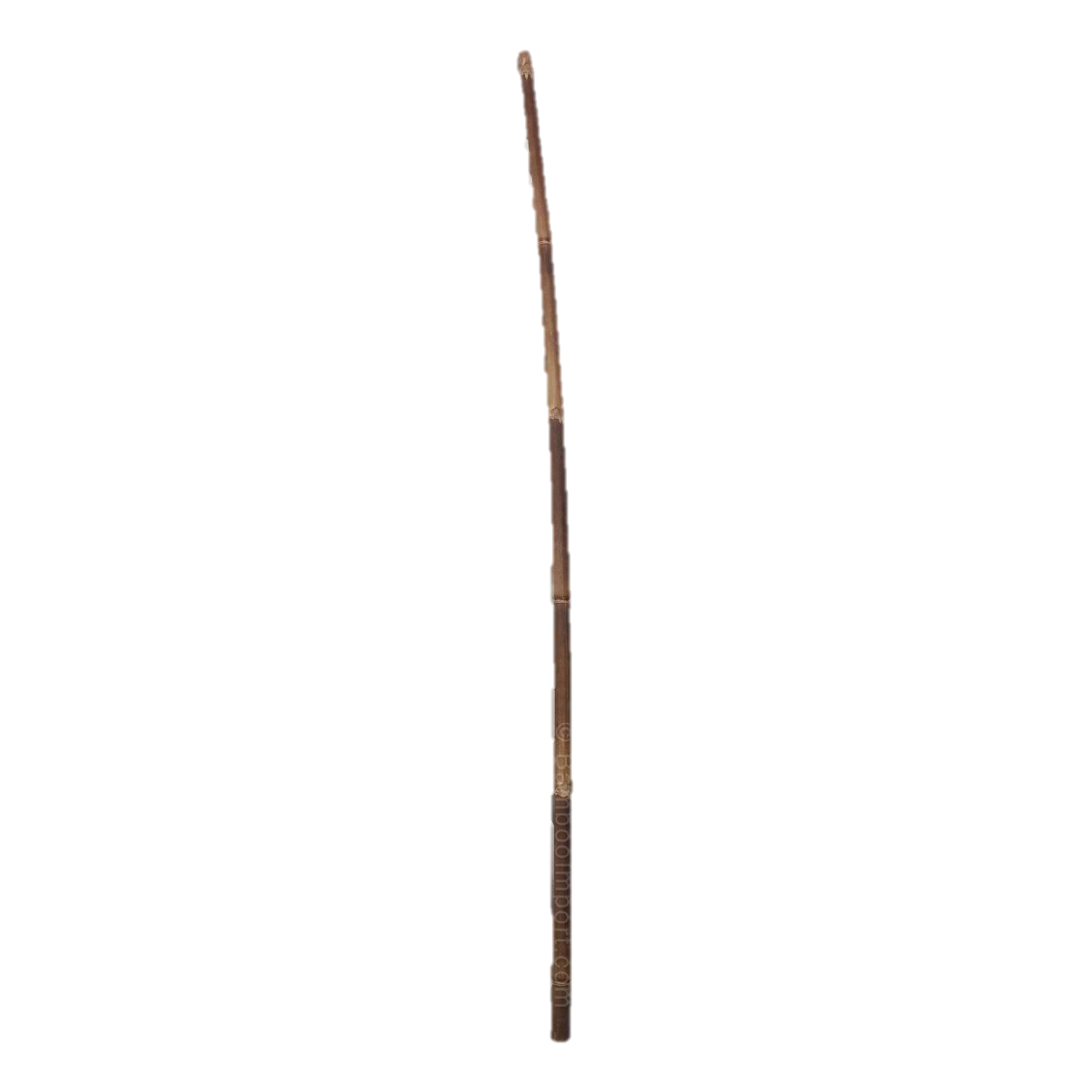 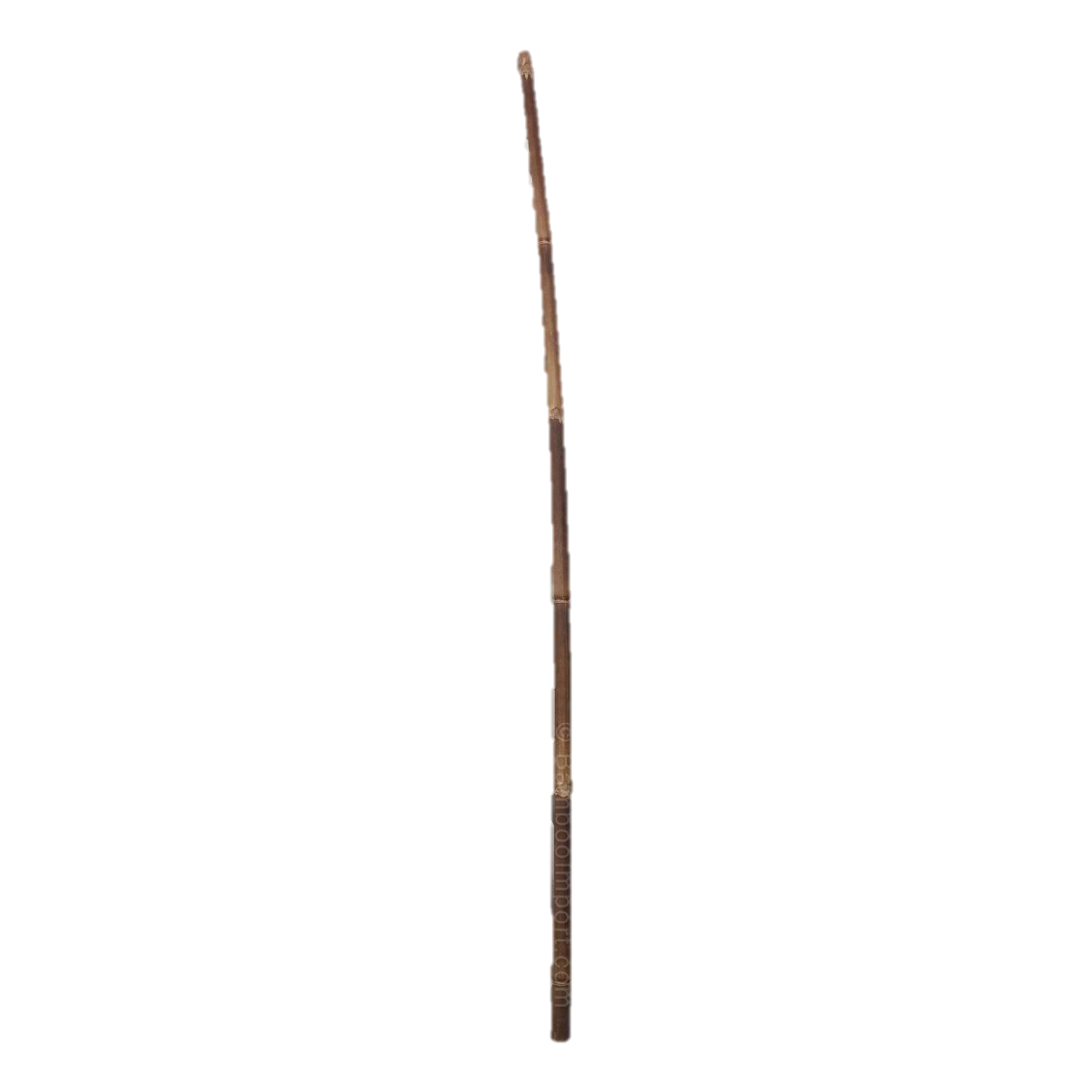 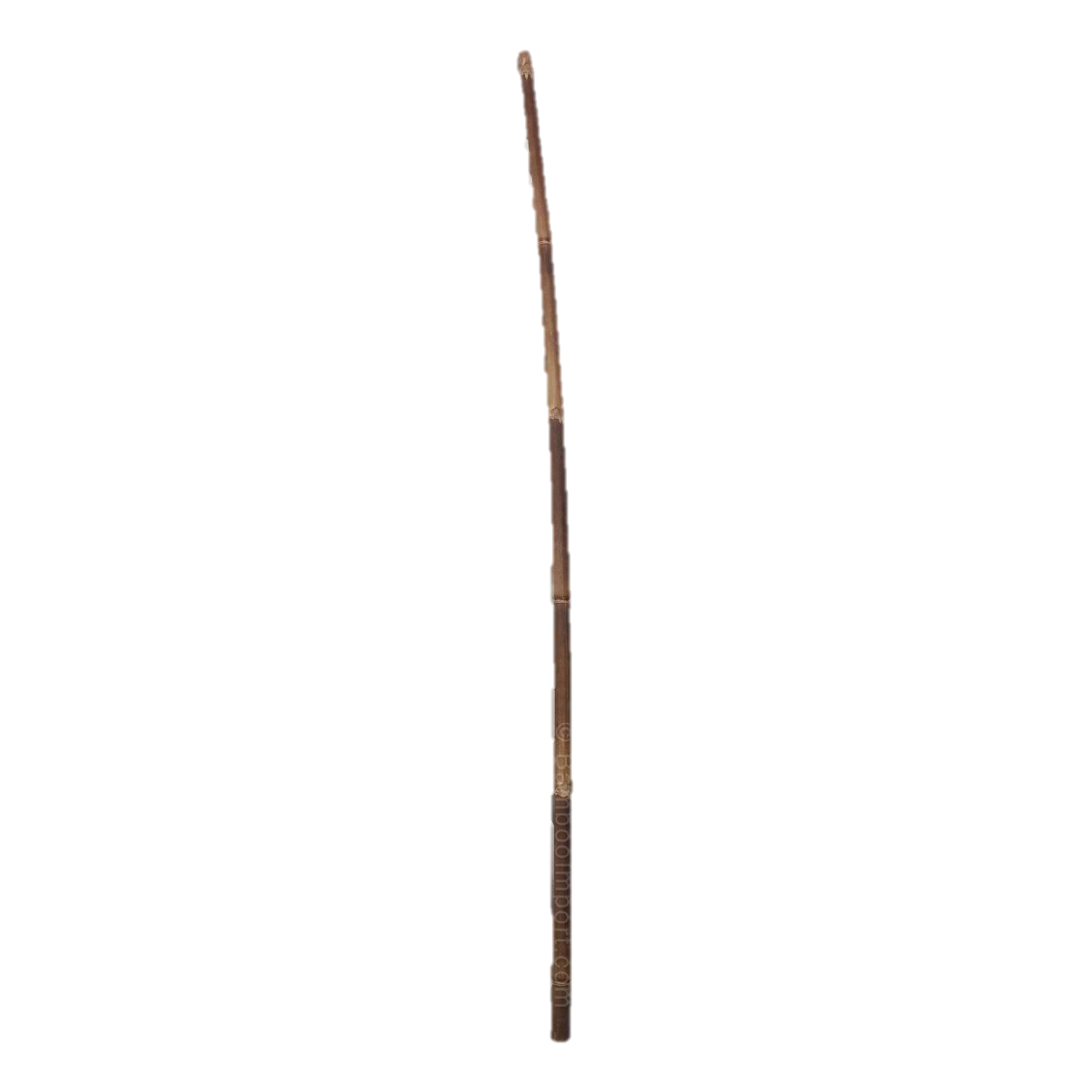 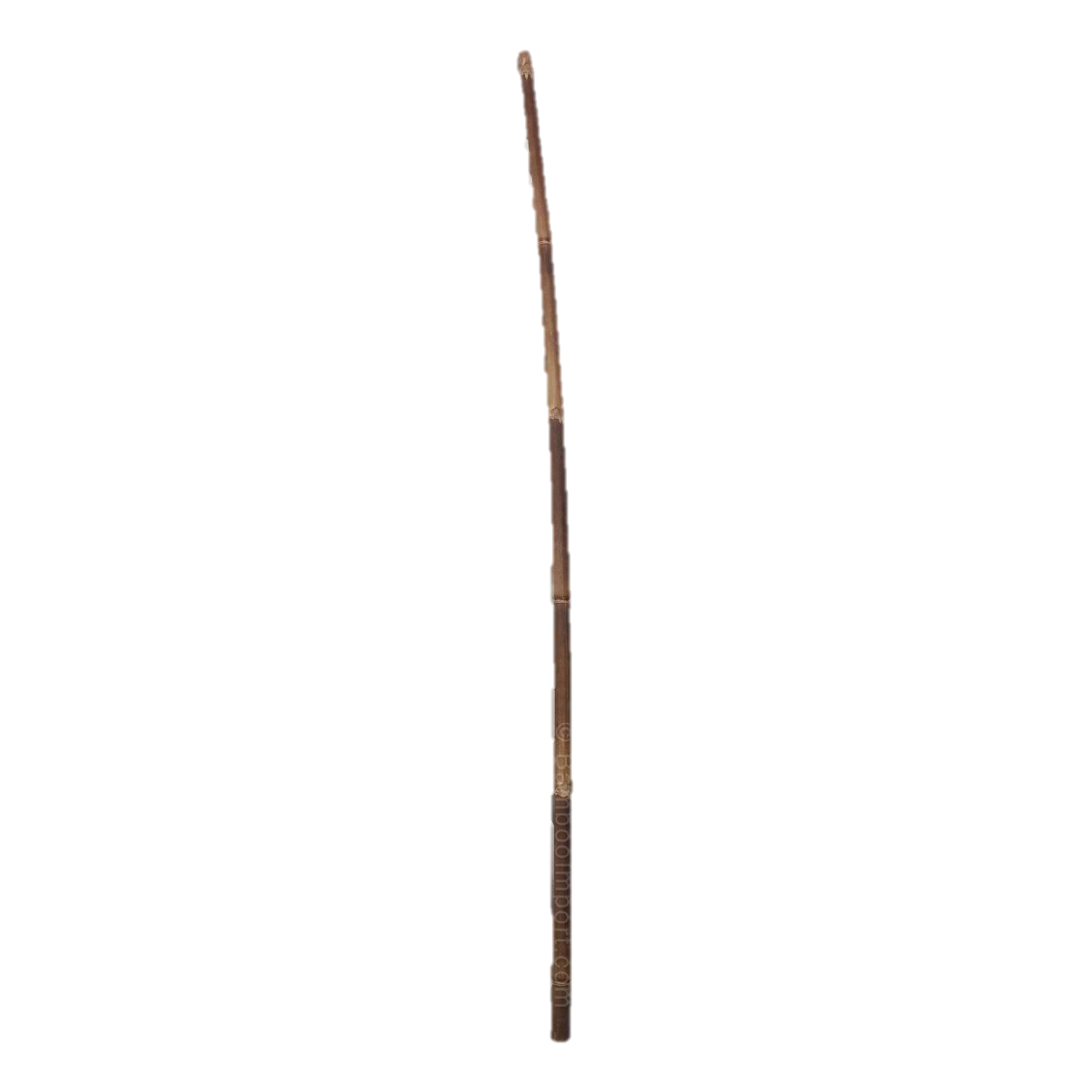 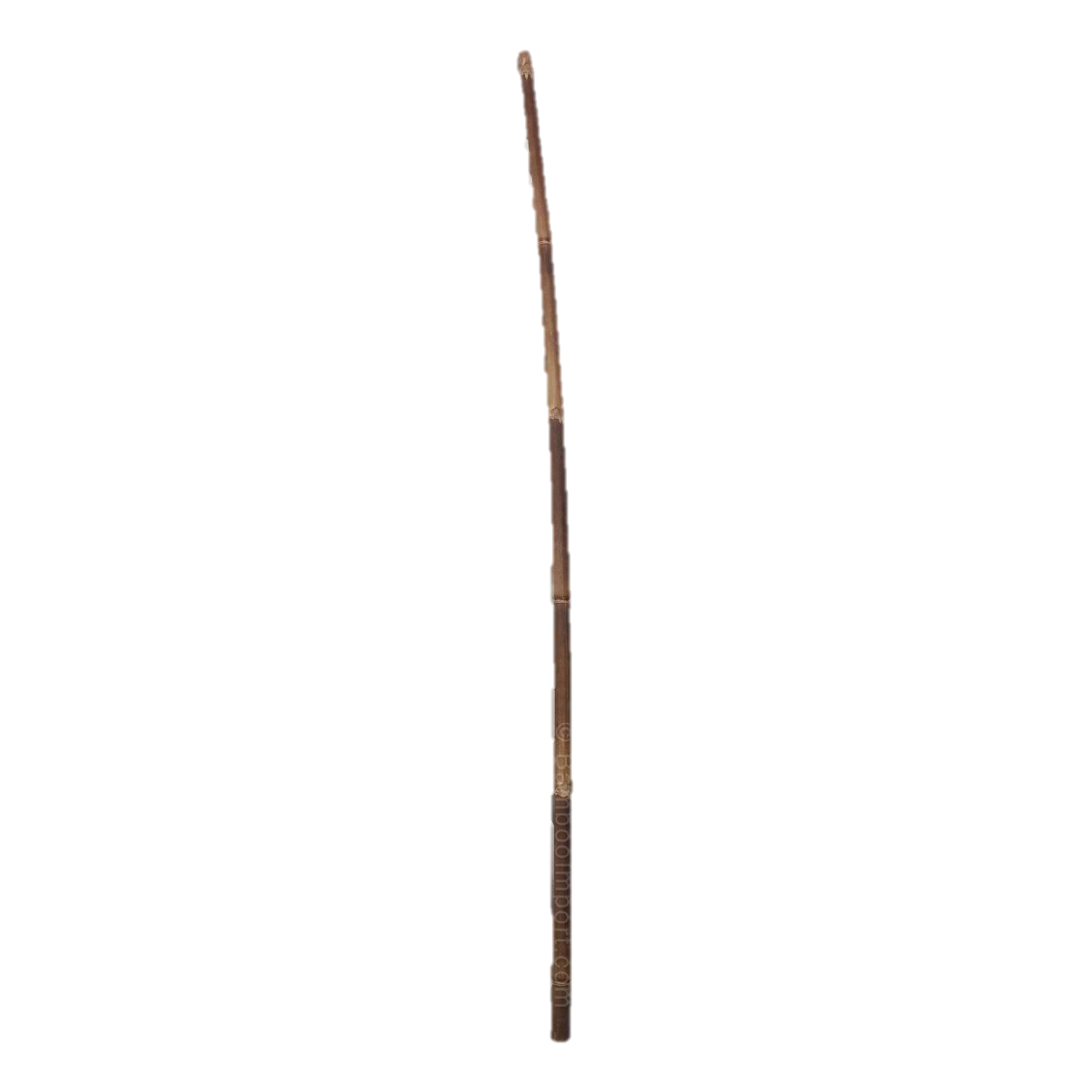 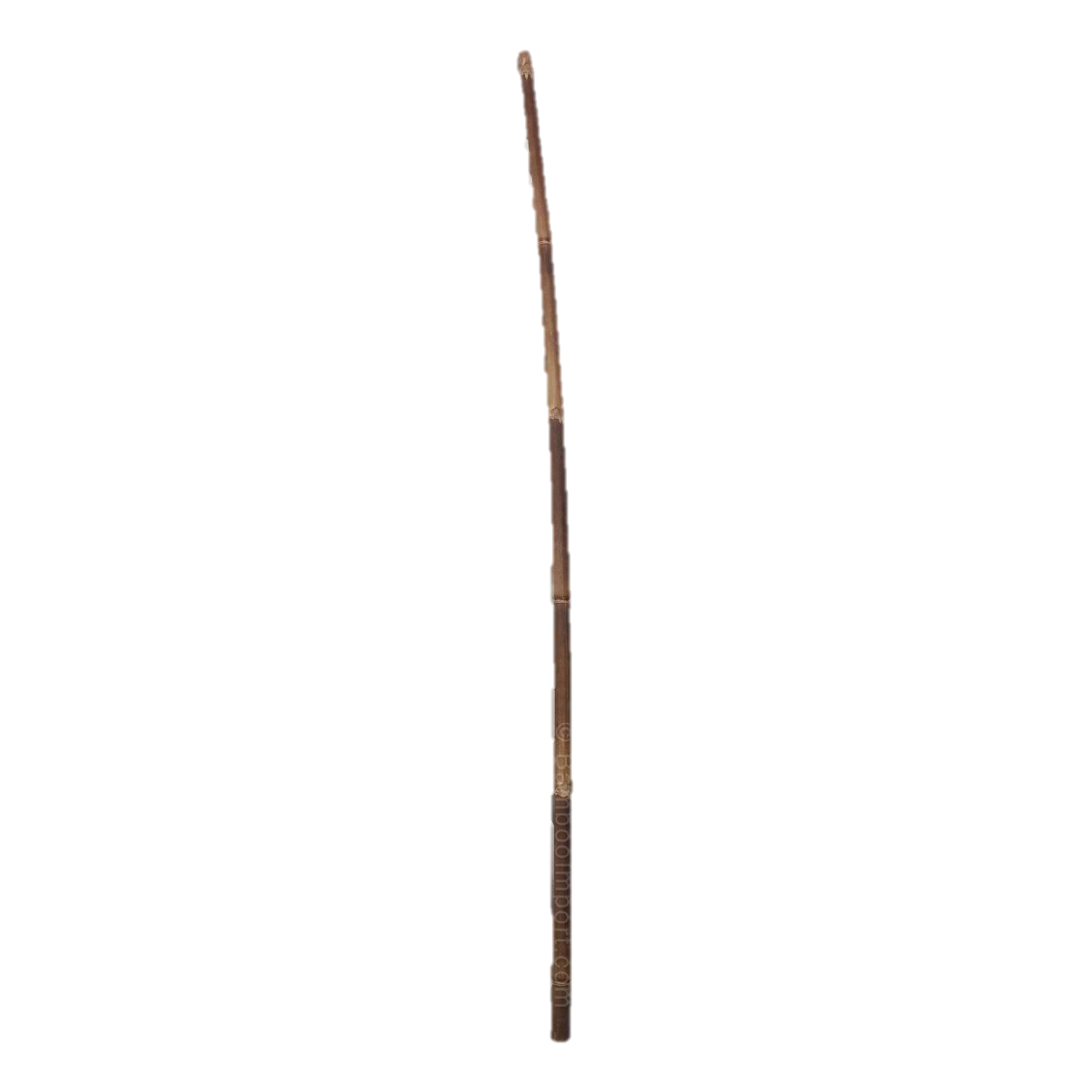 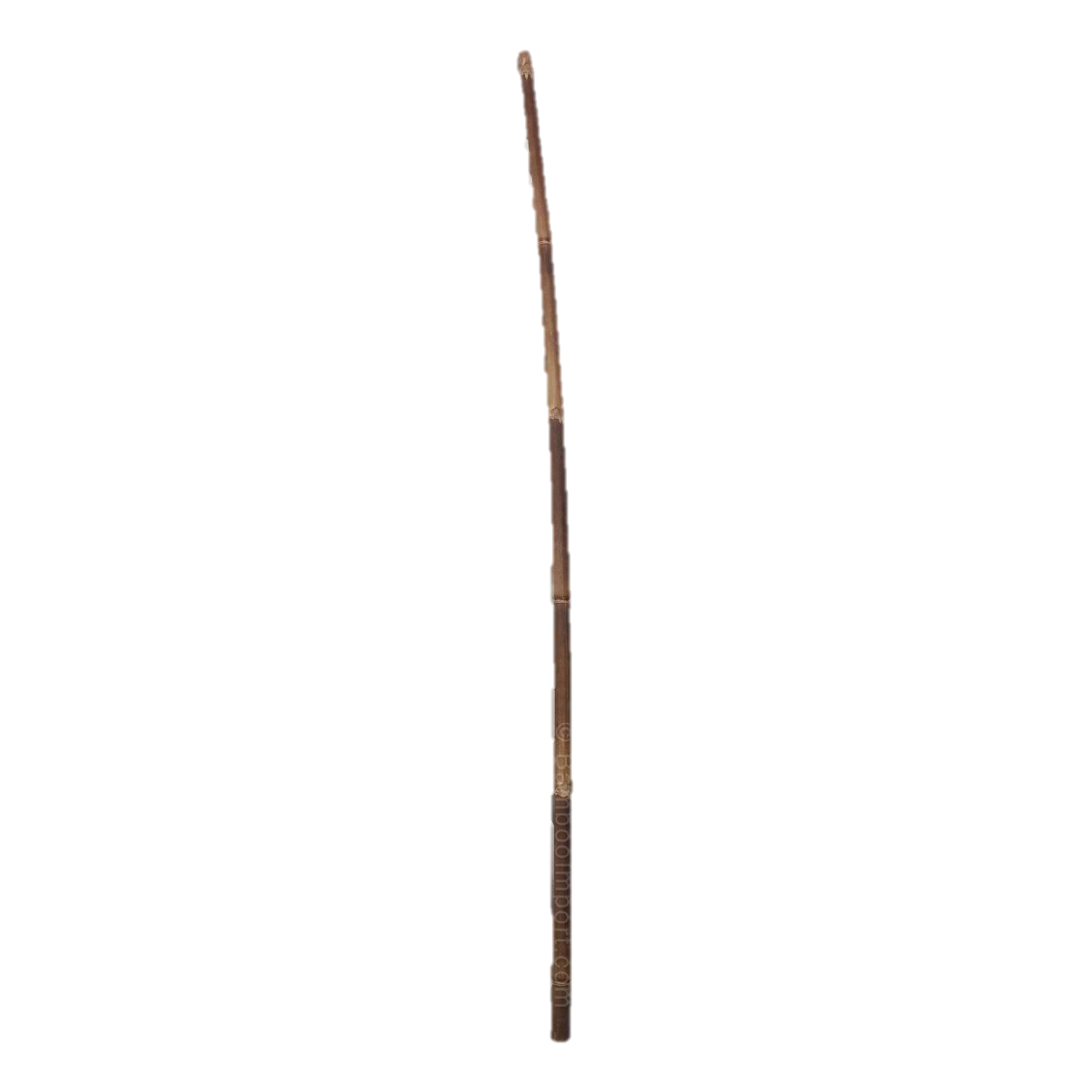 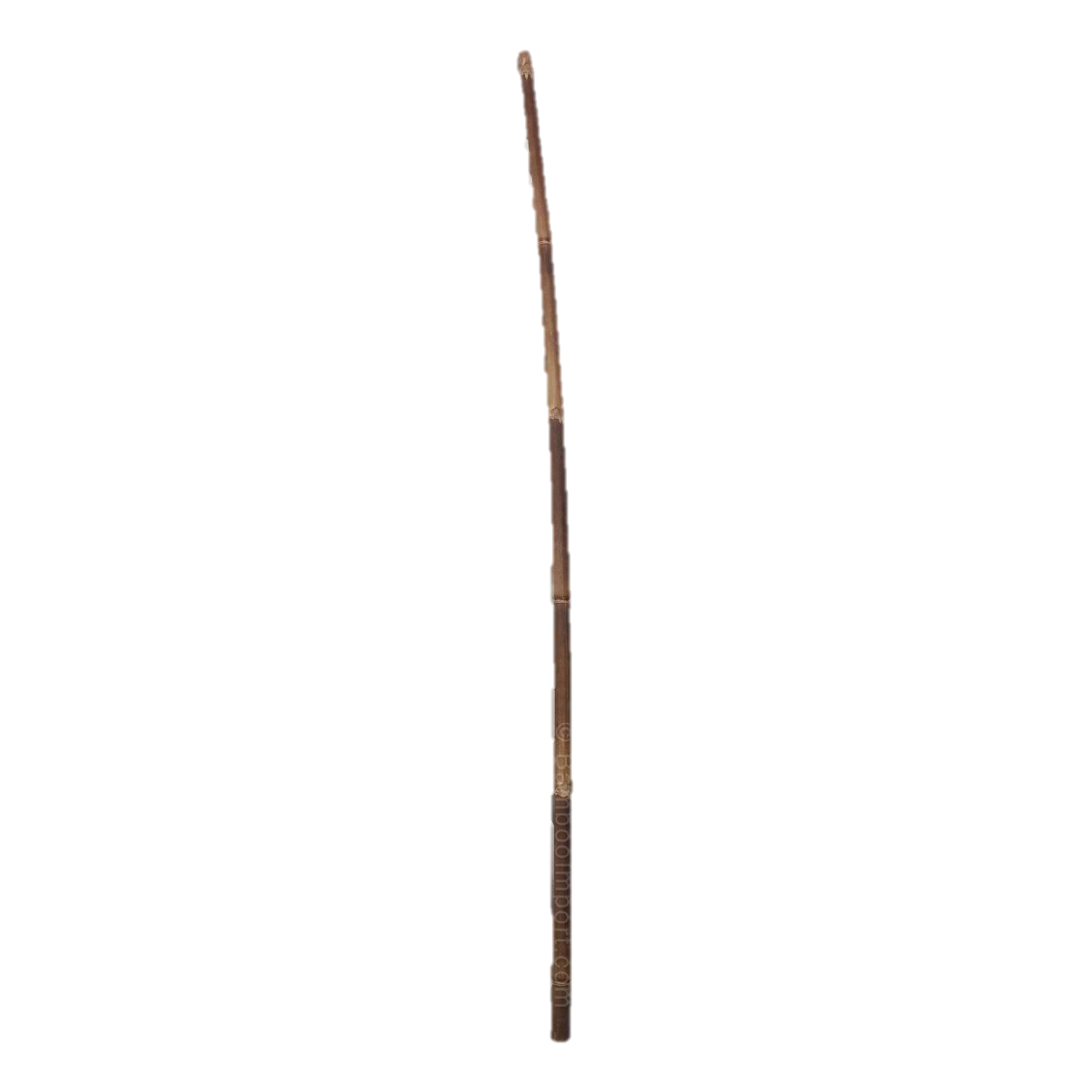 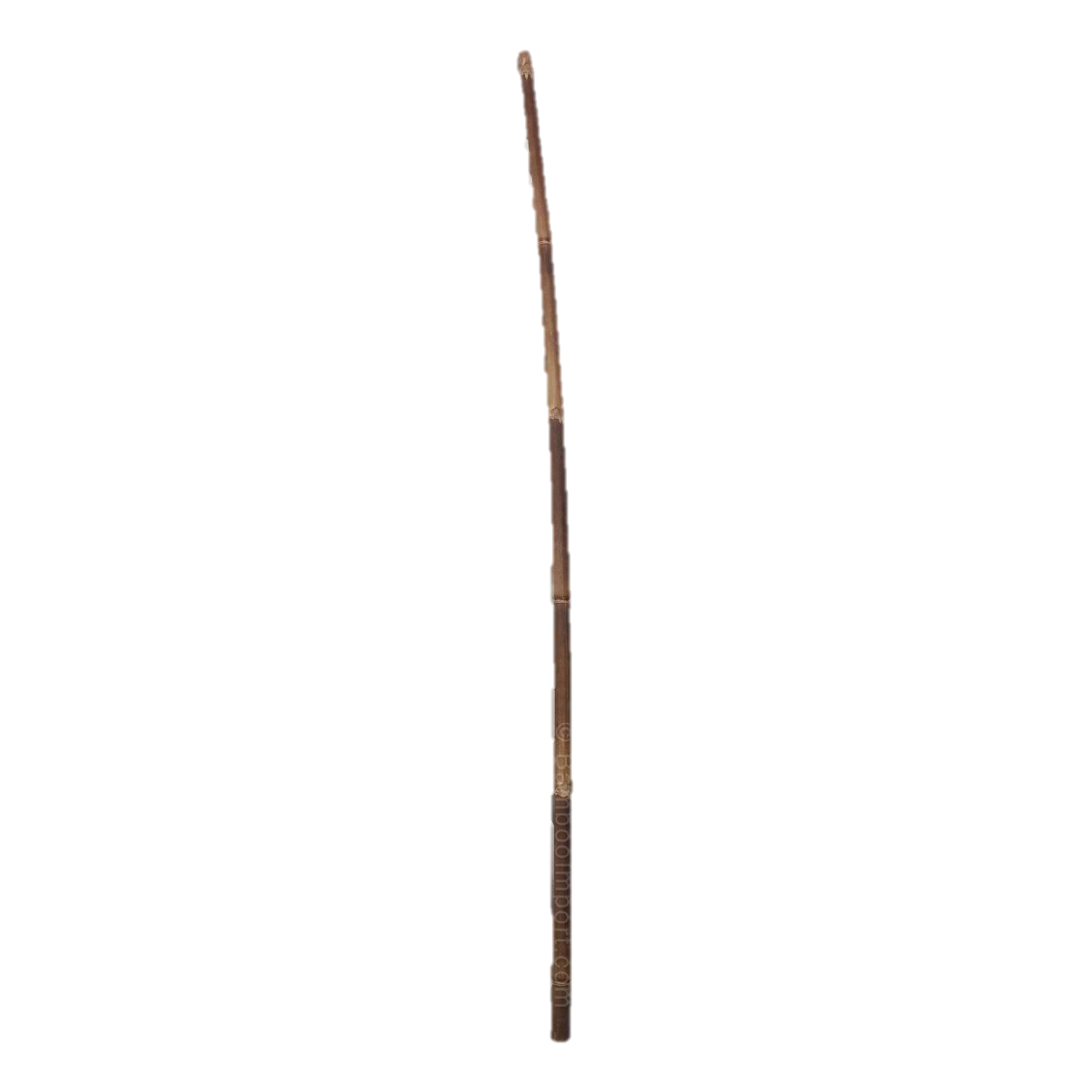 ২
২ × ১ =
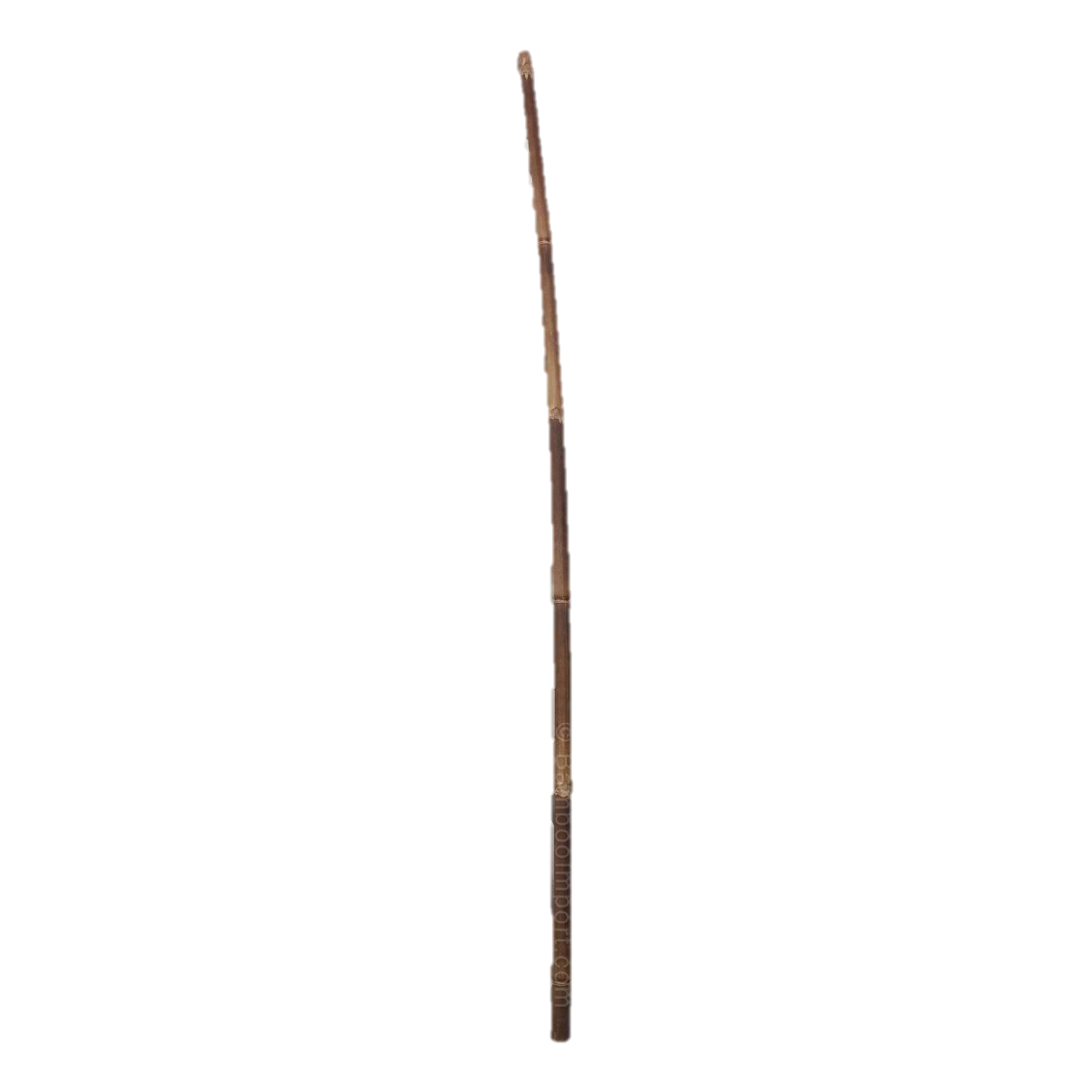 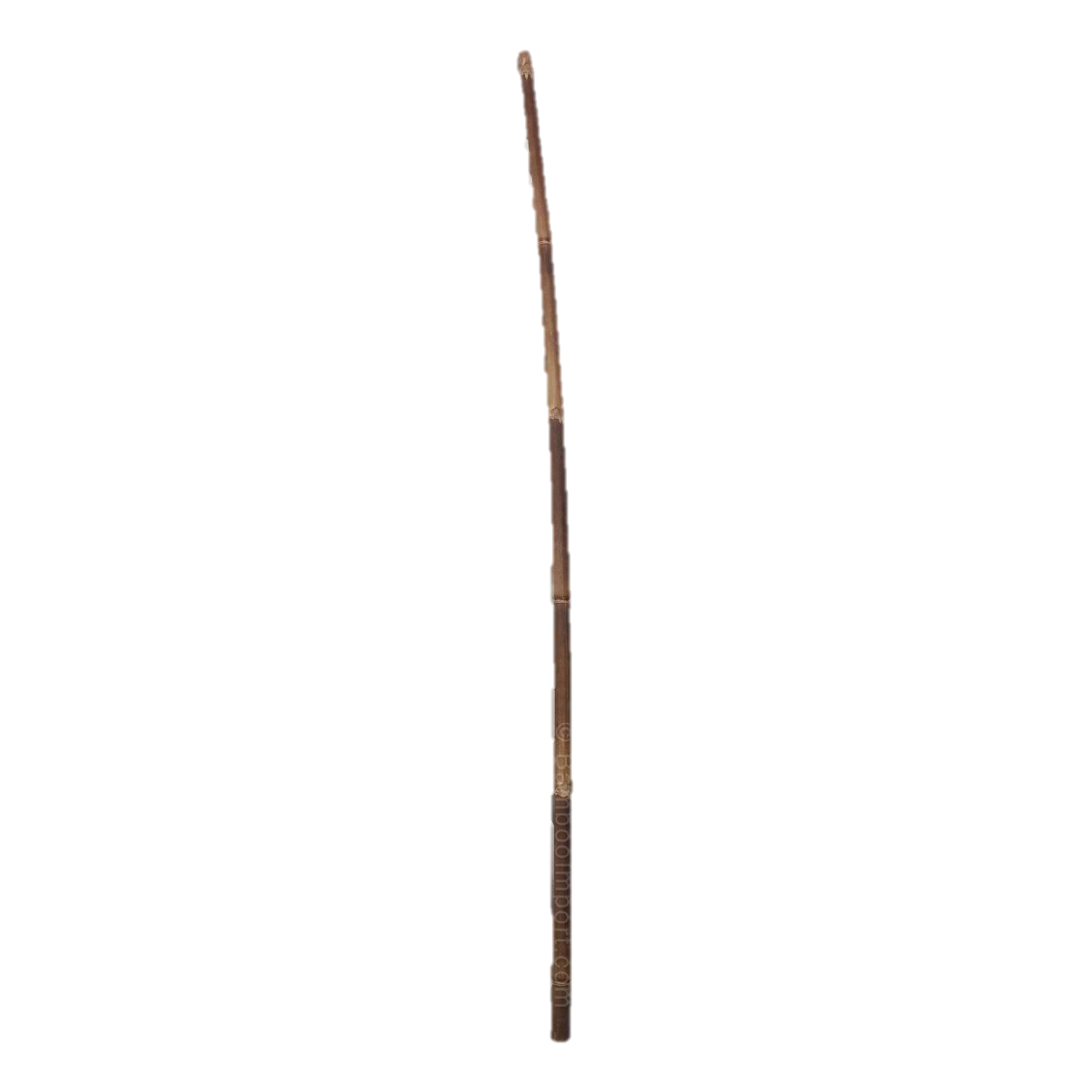 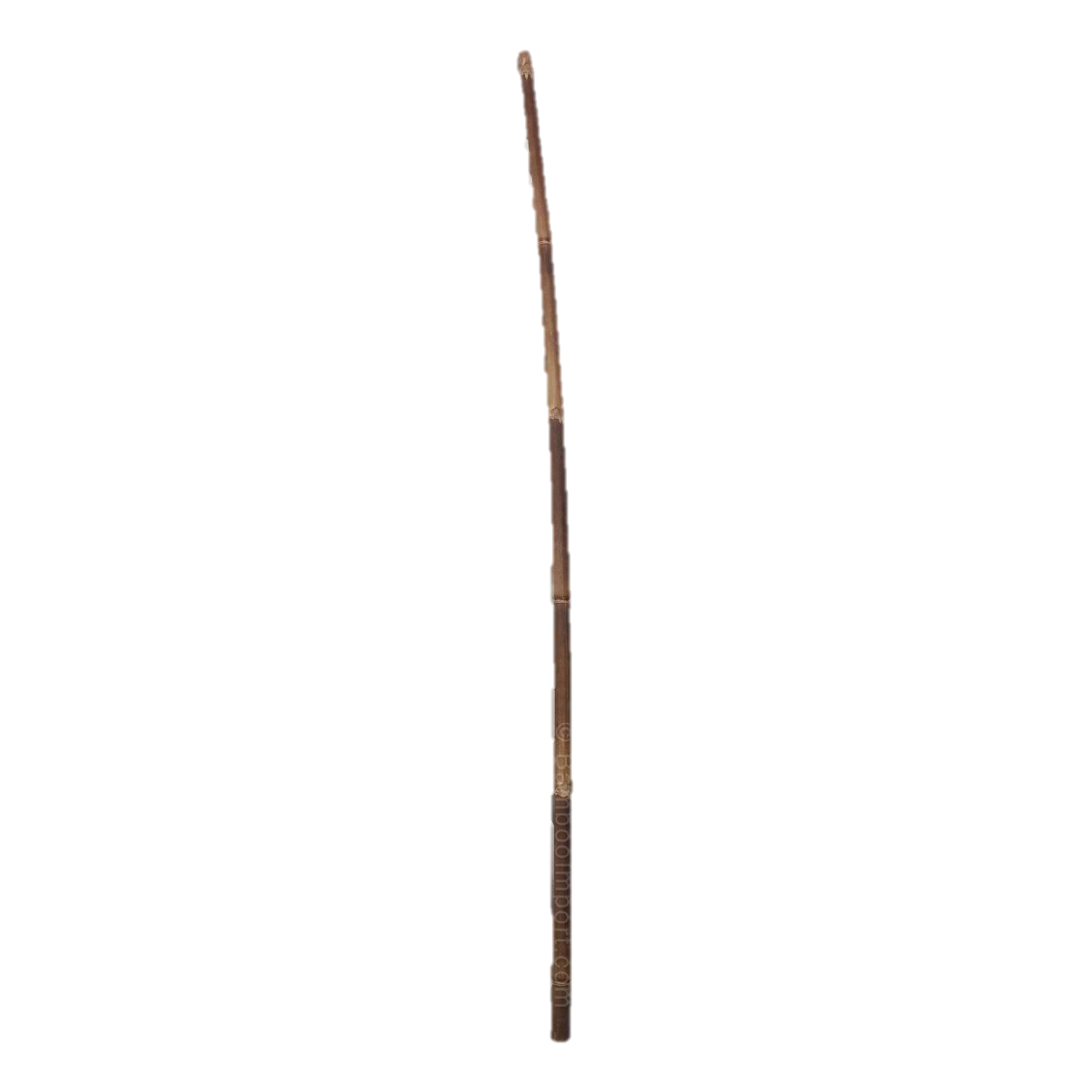 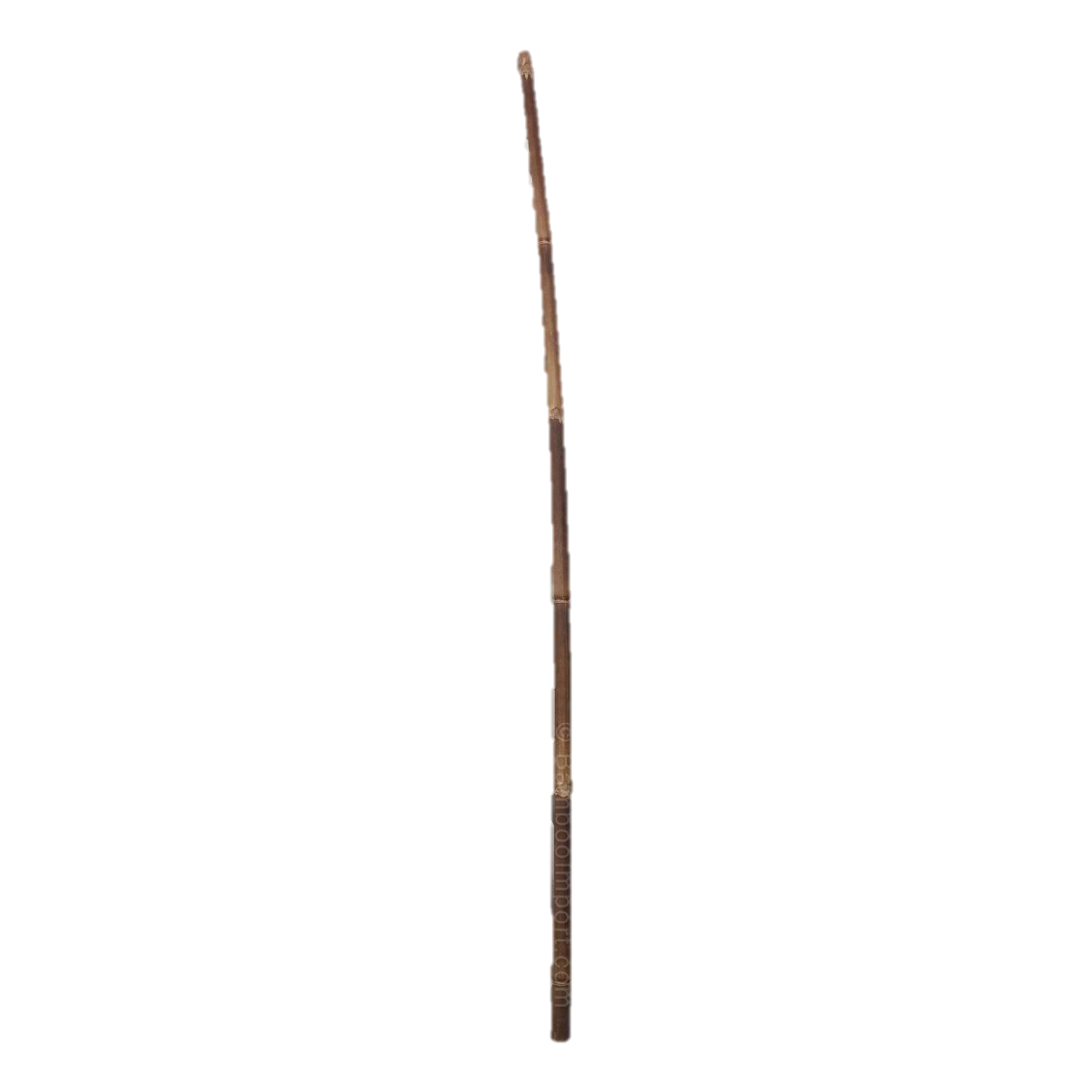 ২ × ৫ =
১০
২ × ২ =
৪
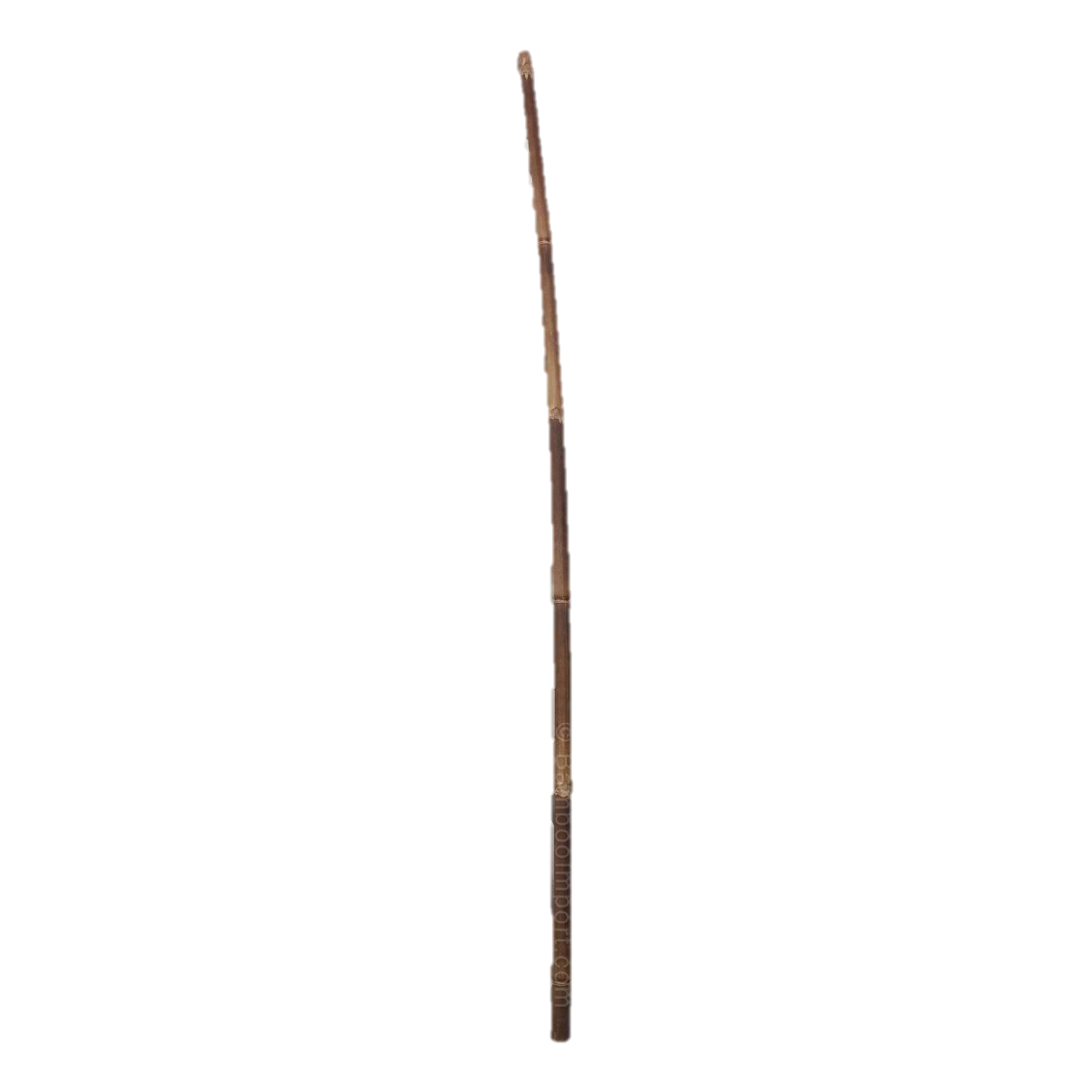 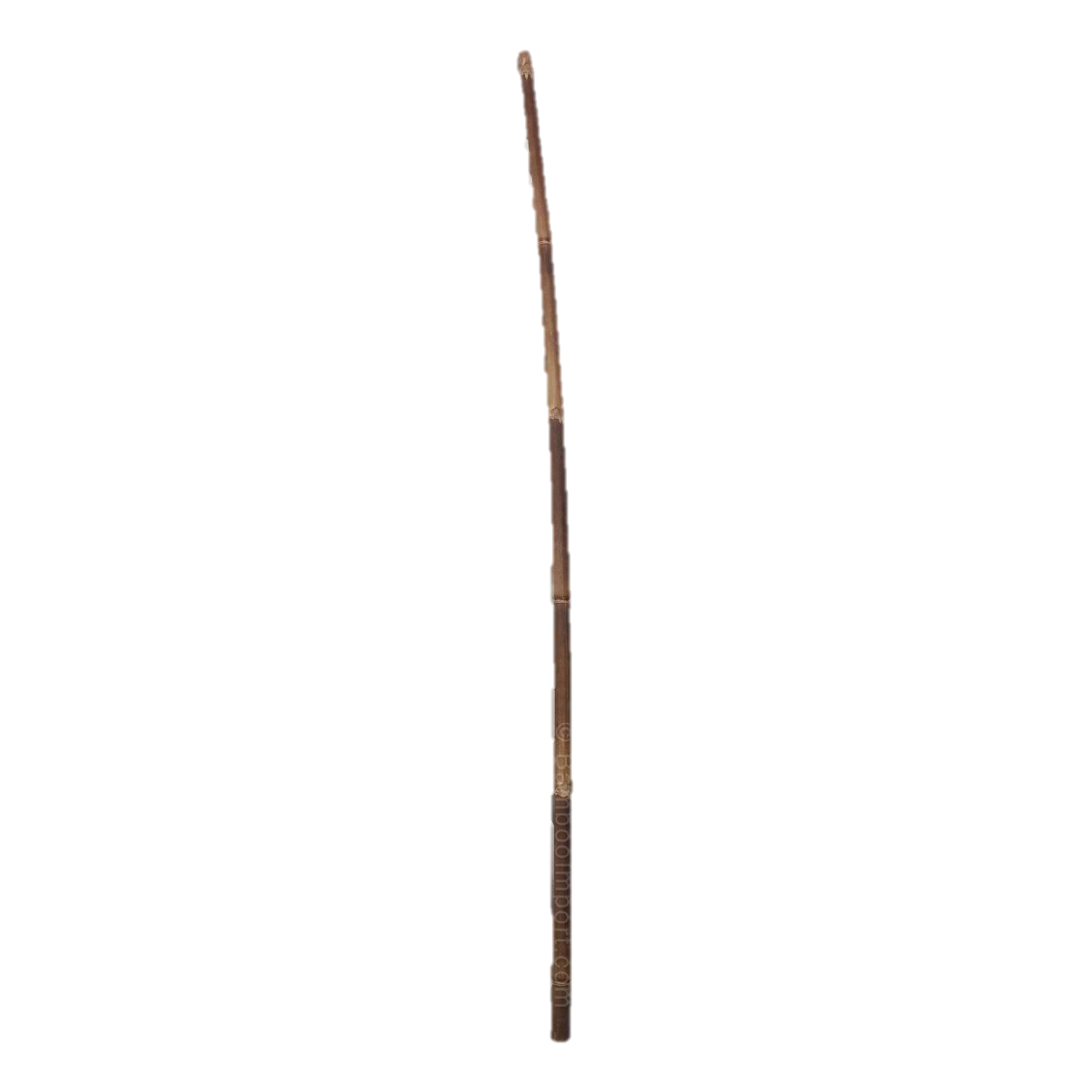 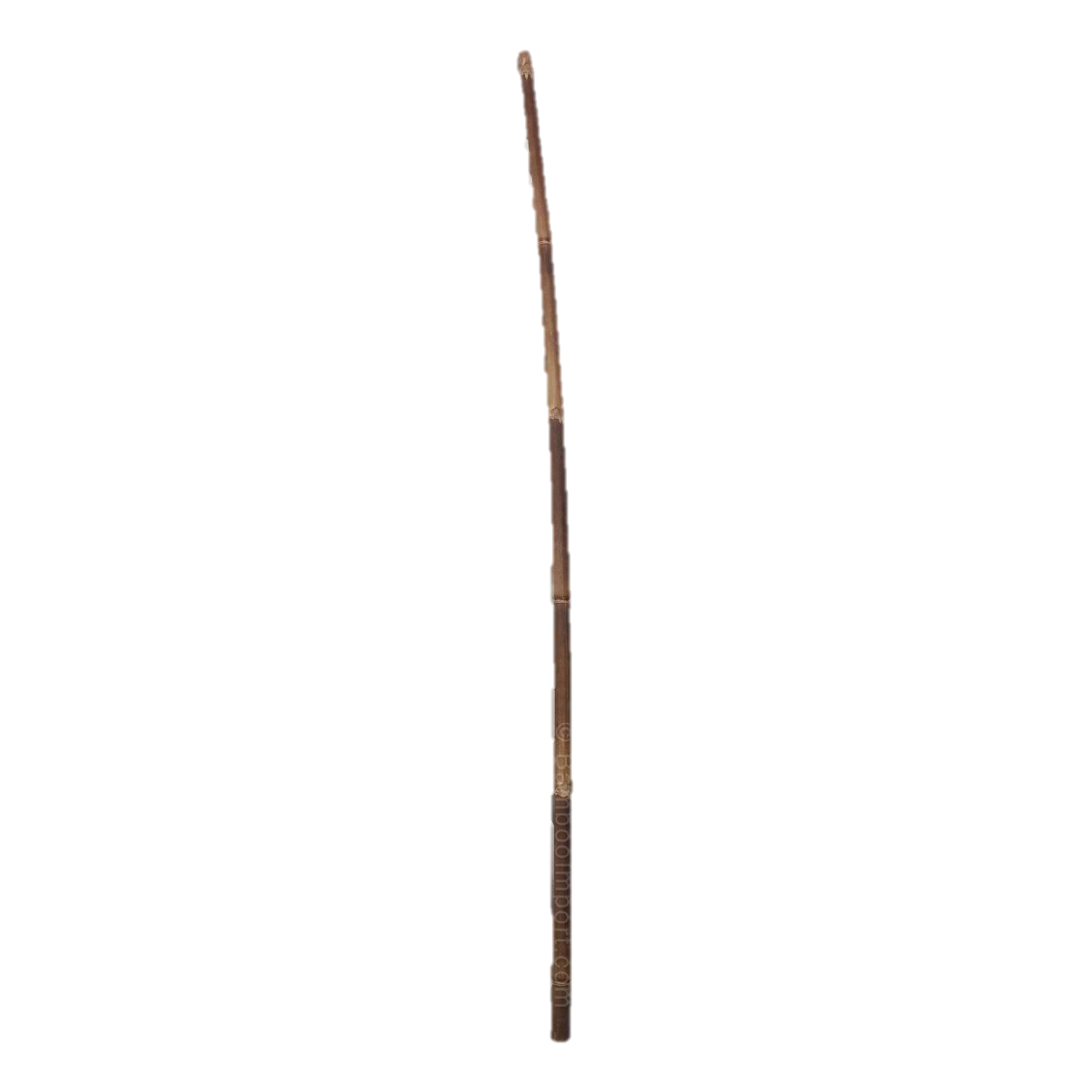 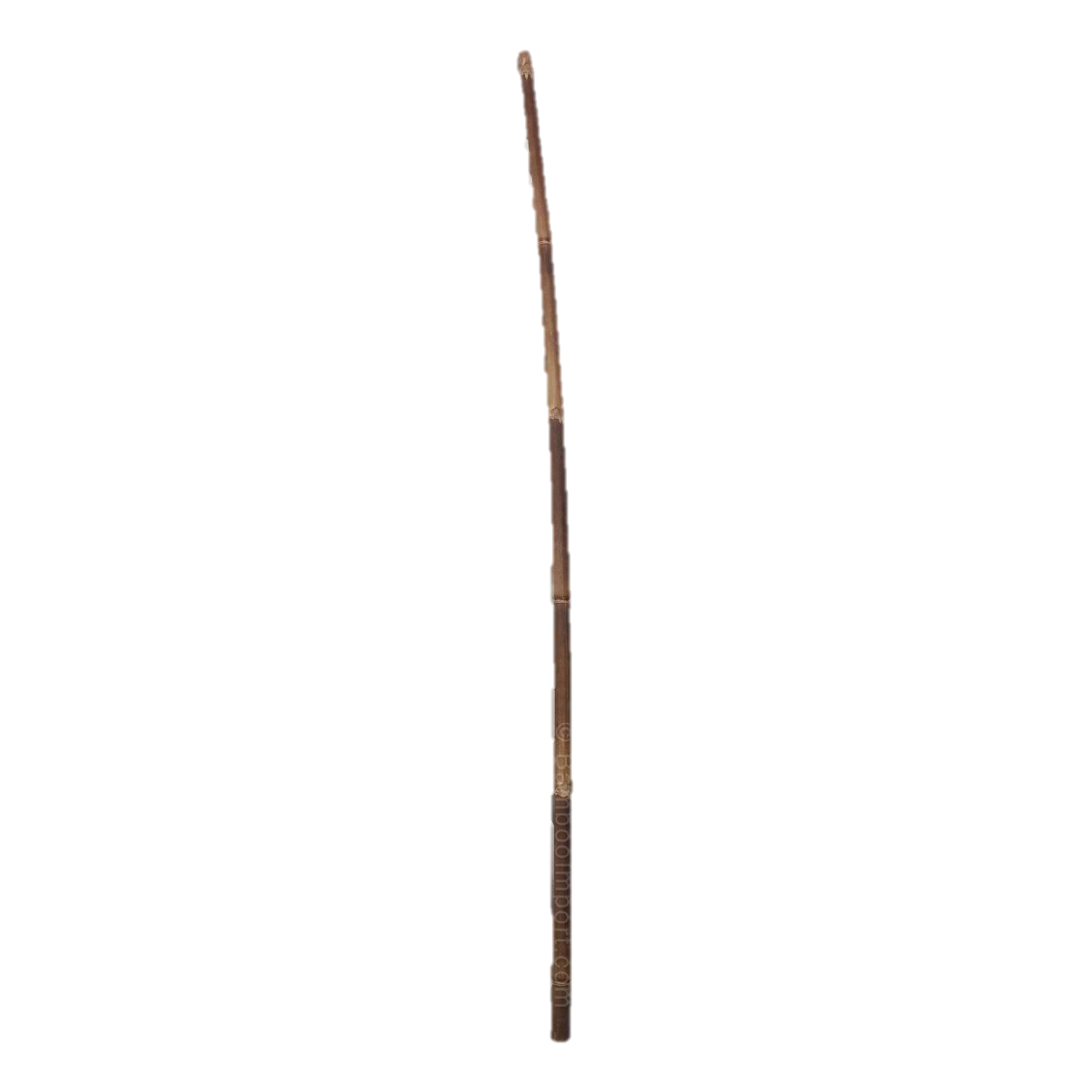 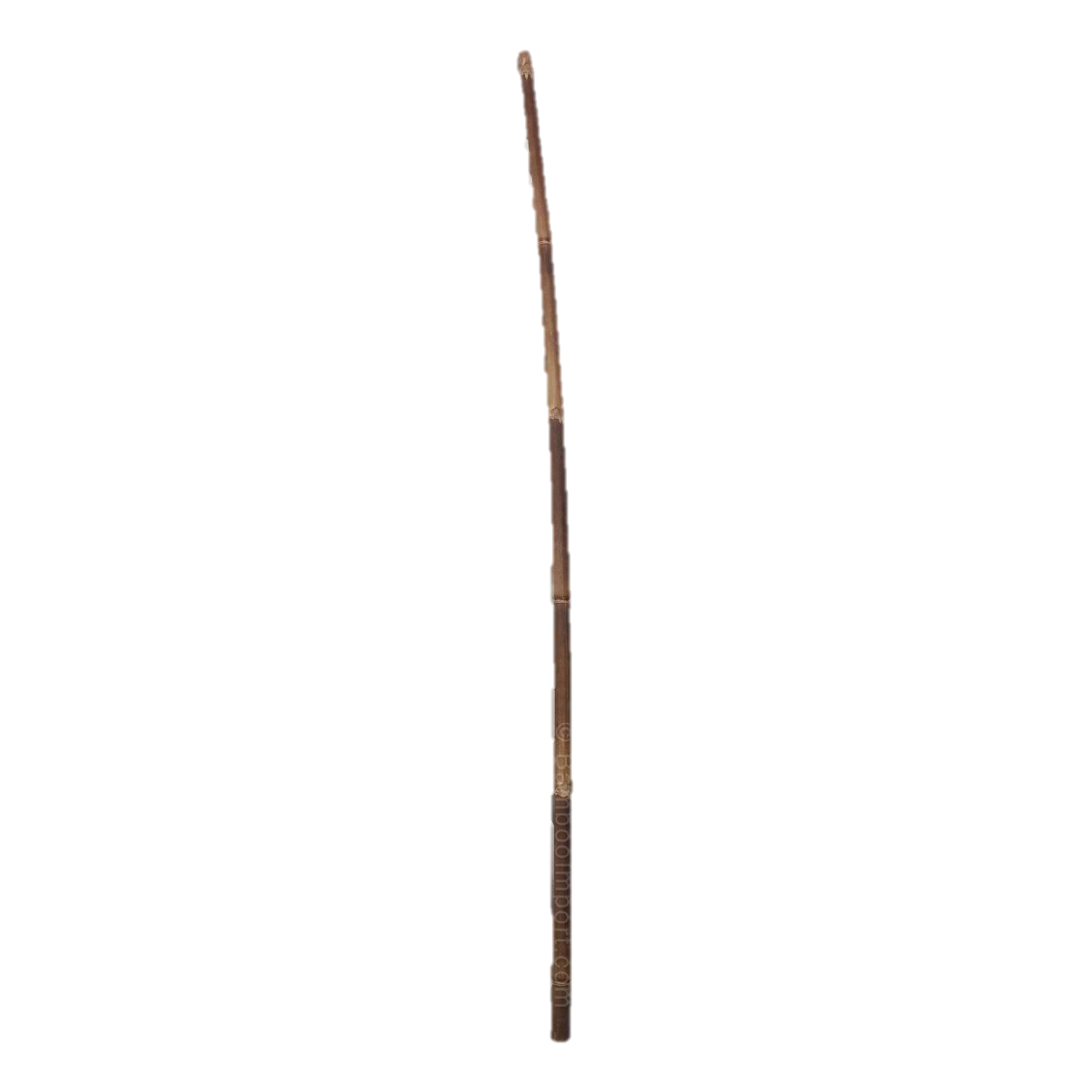 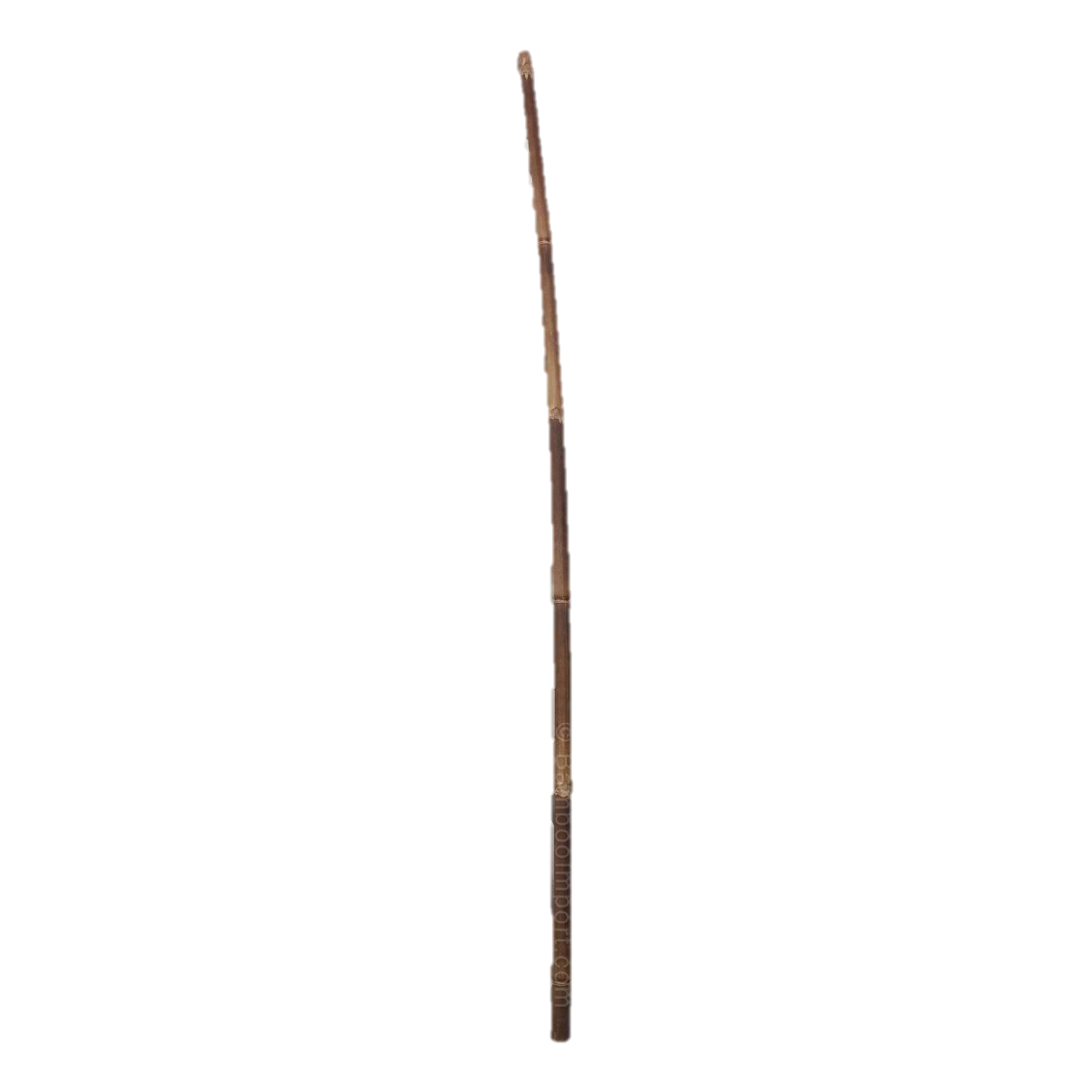 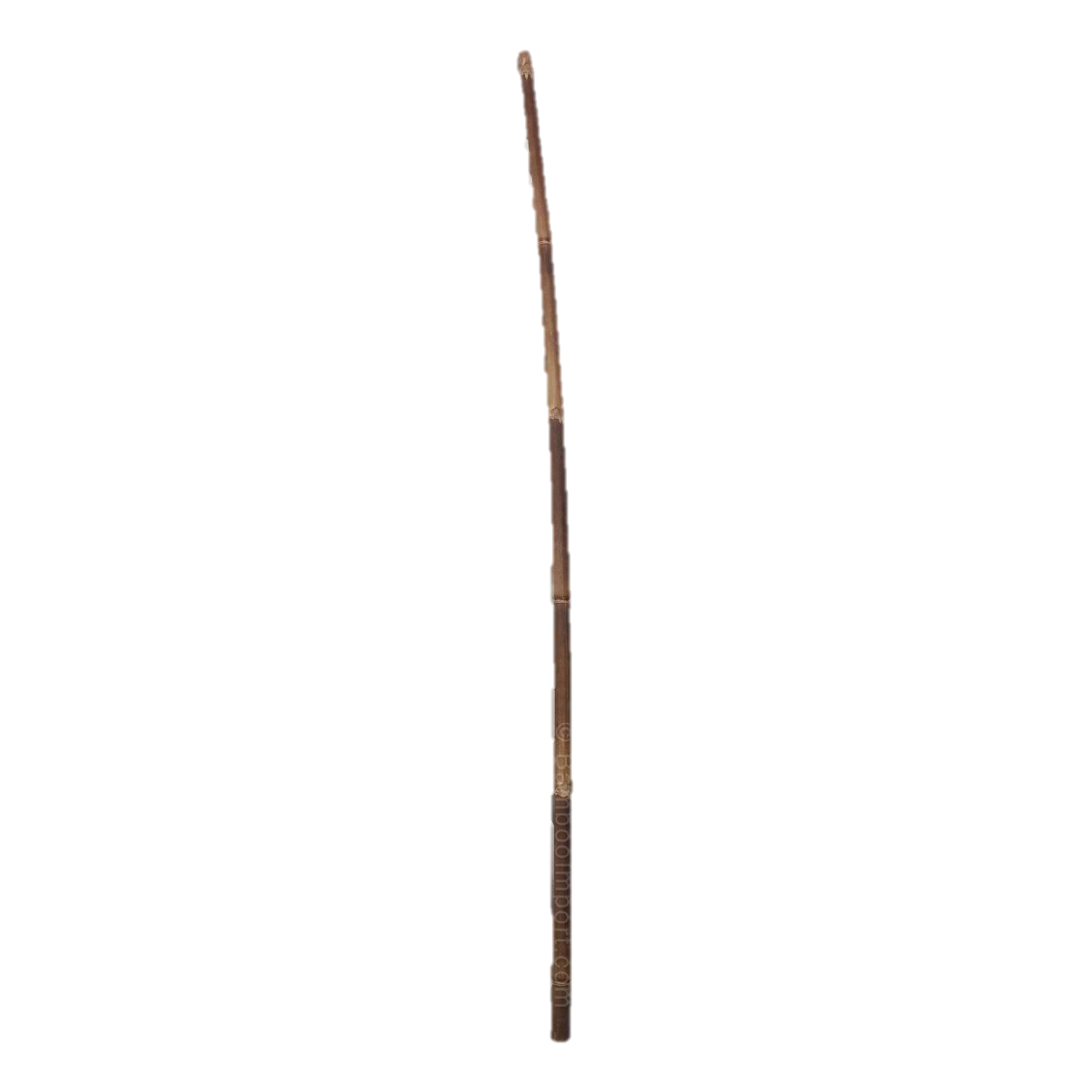 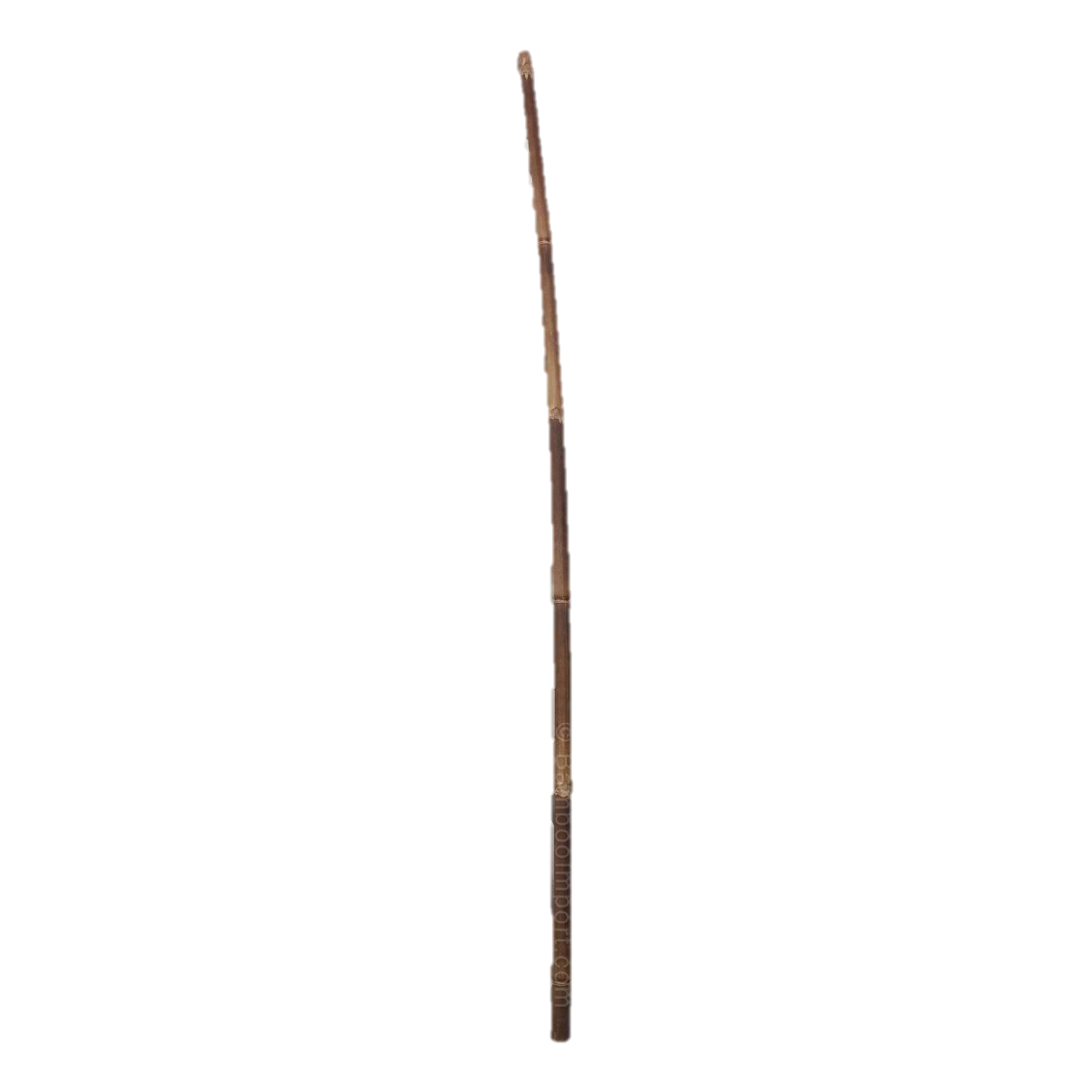 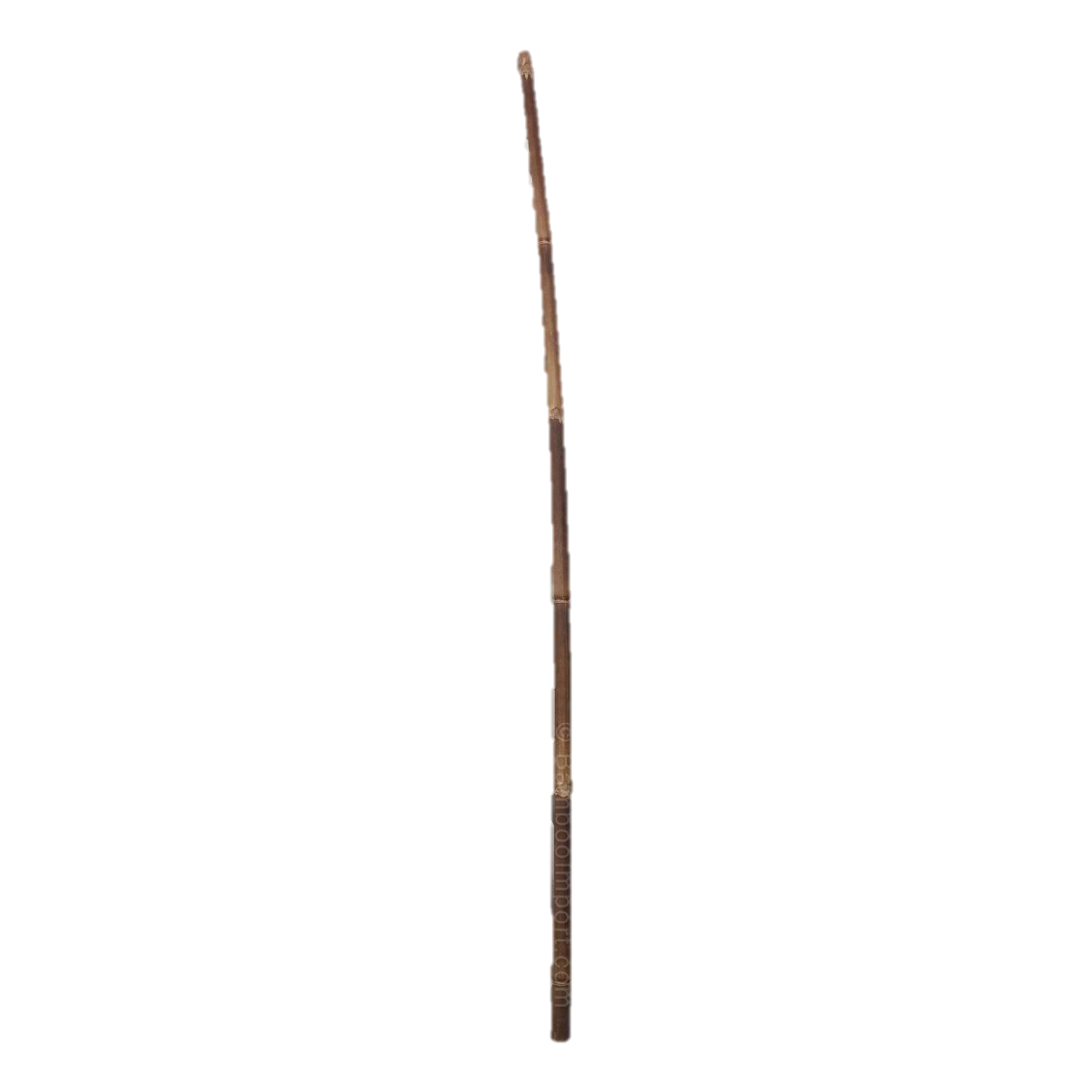 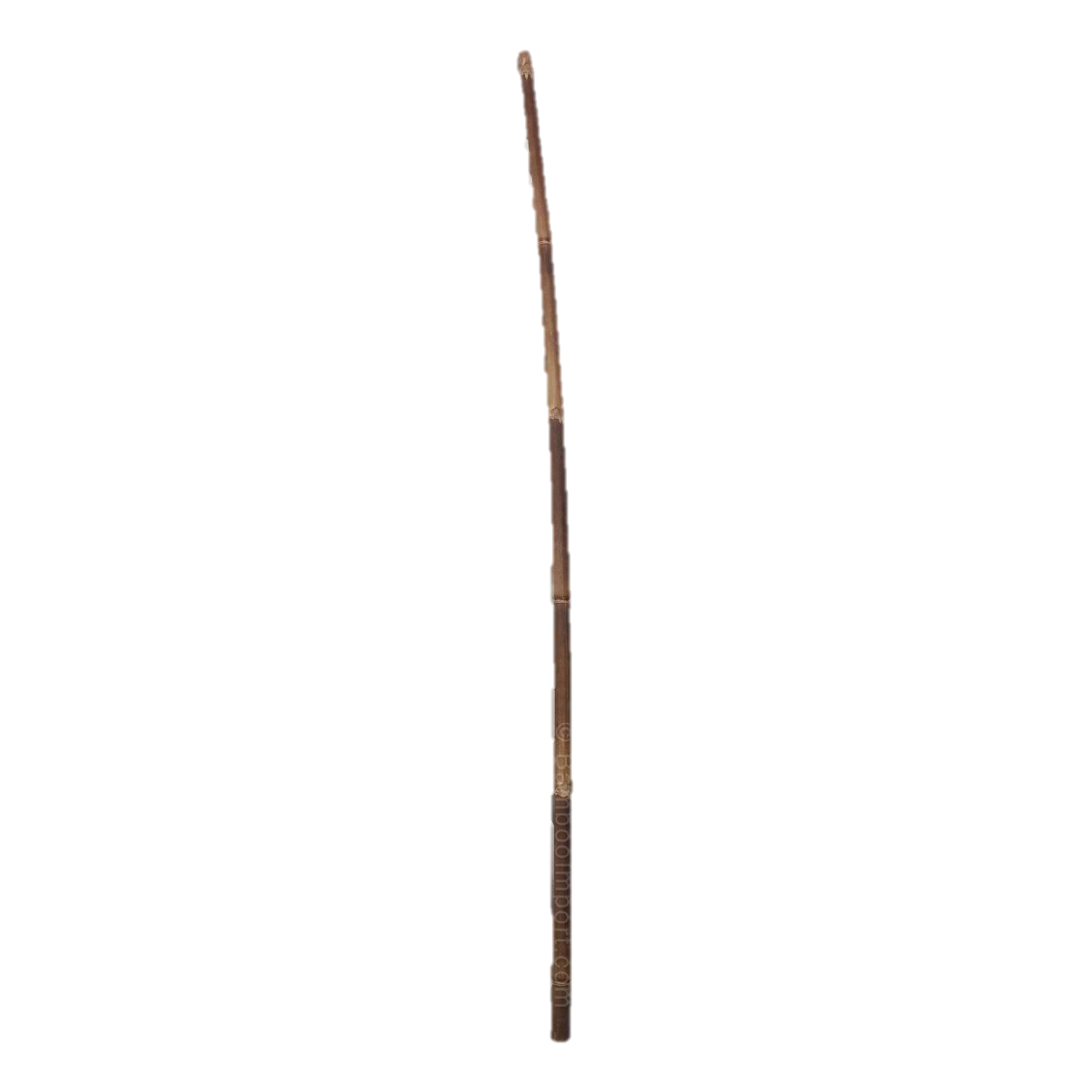 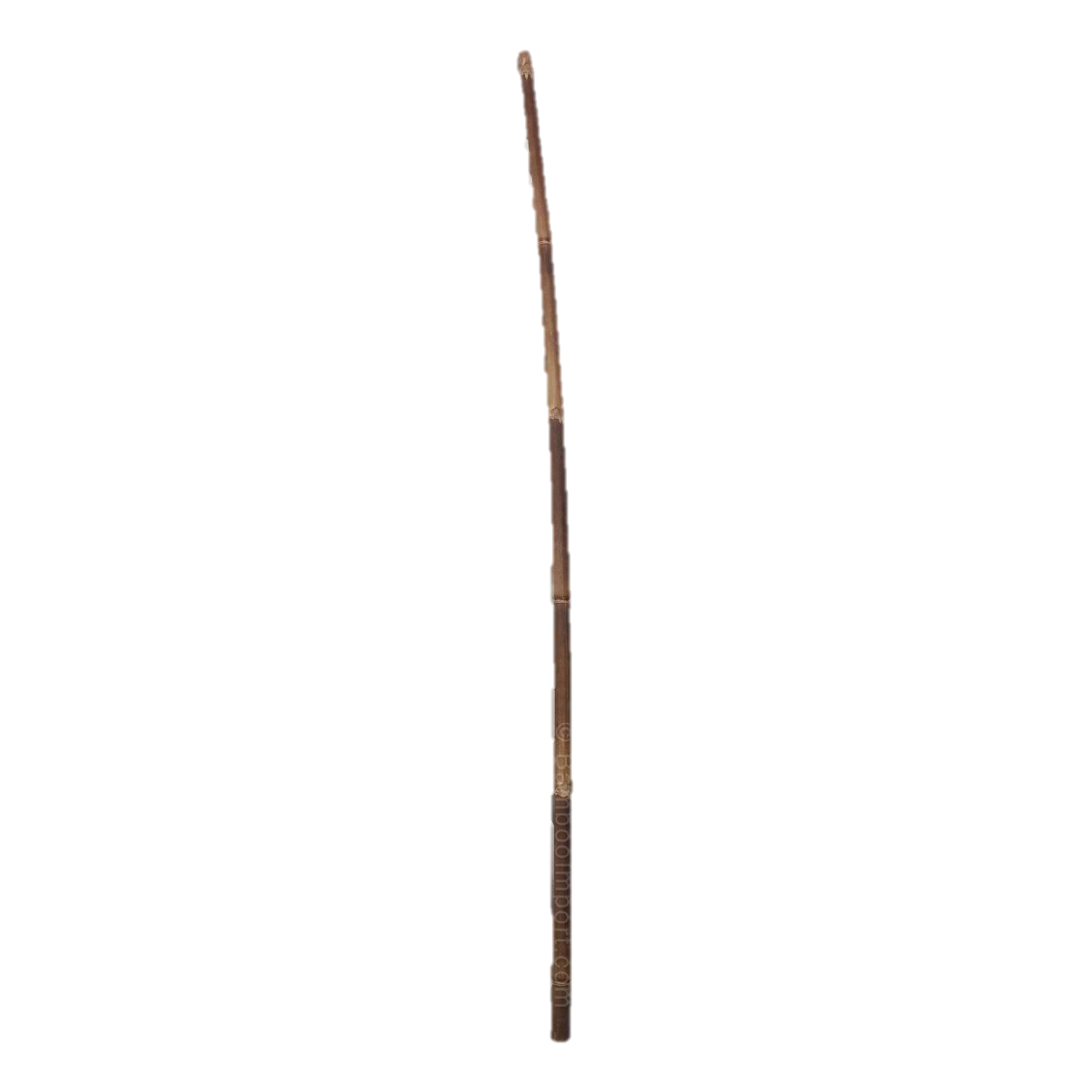 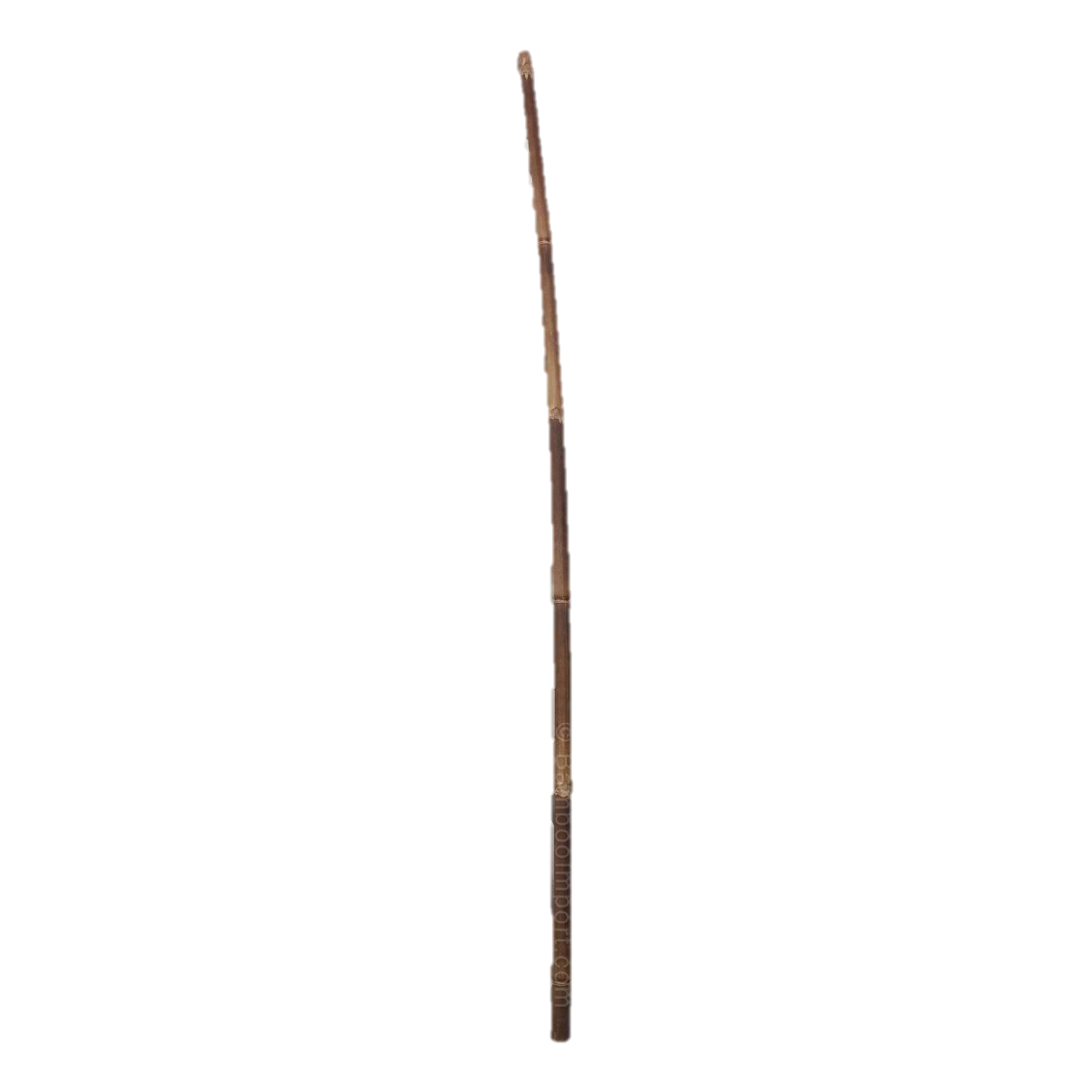 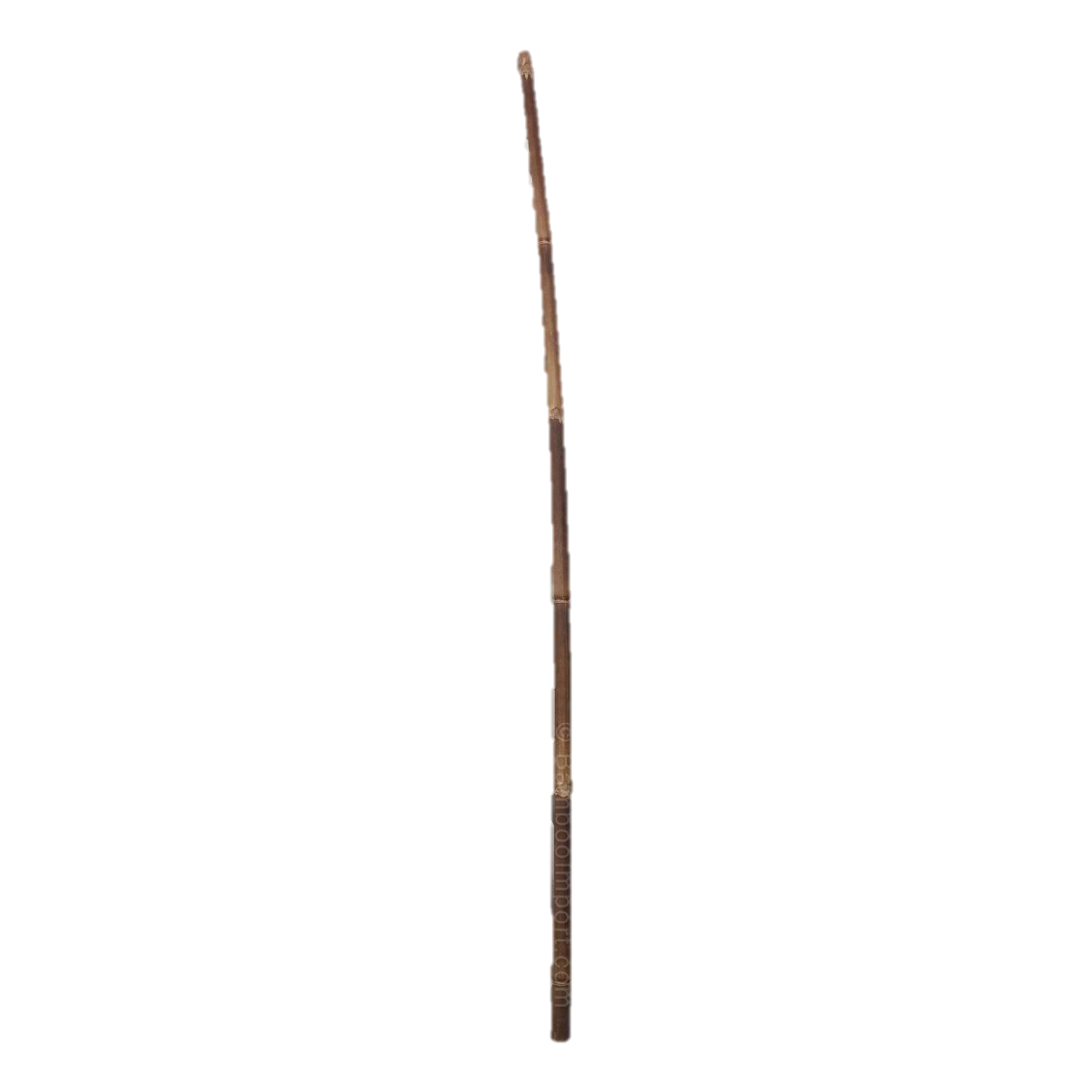 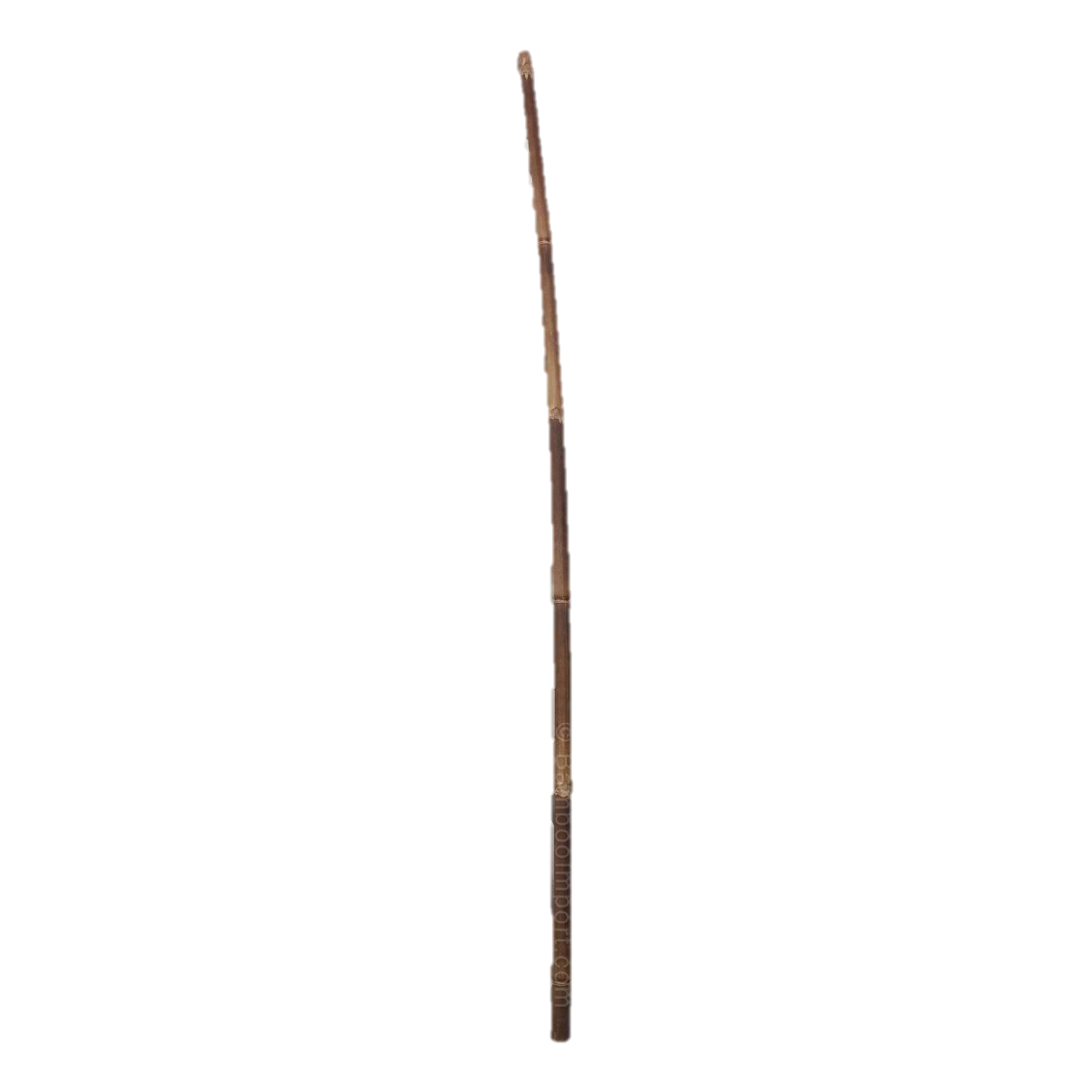 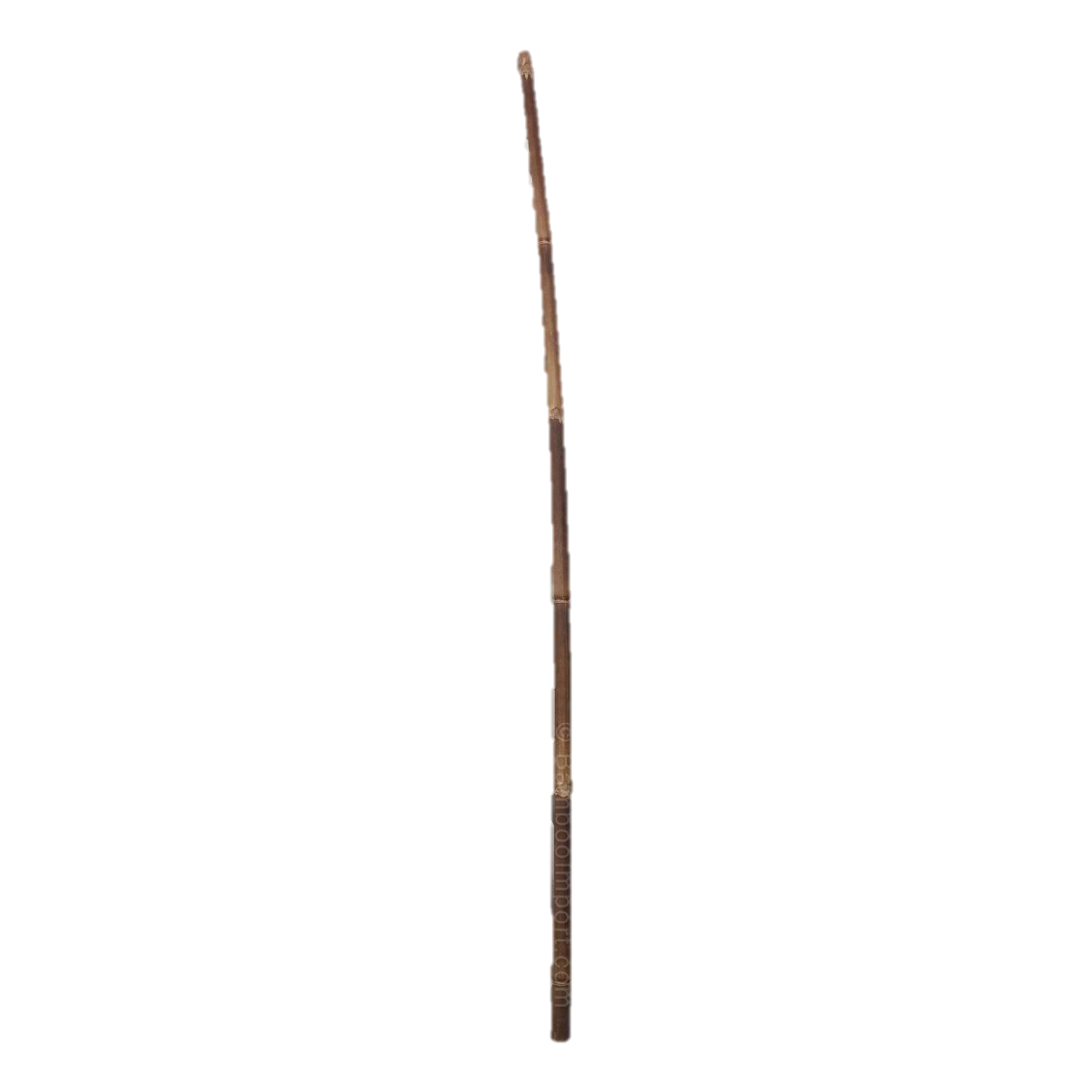 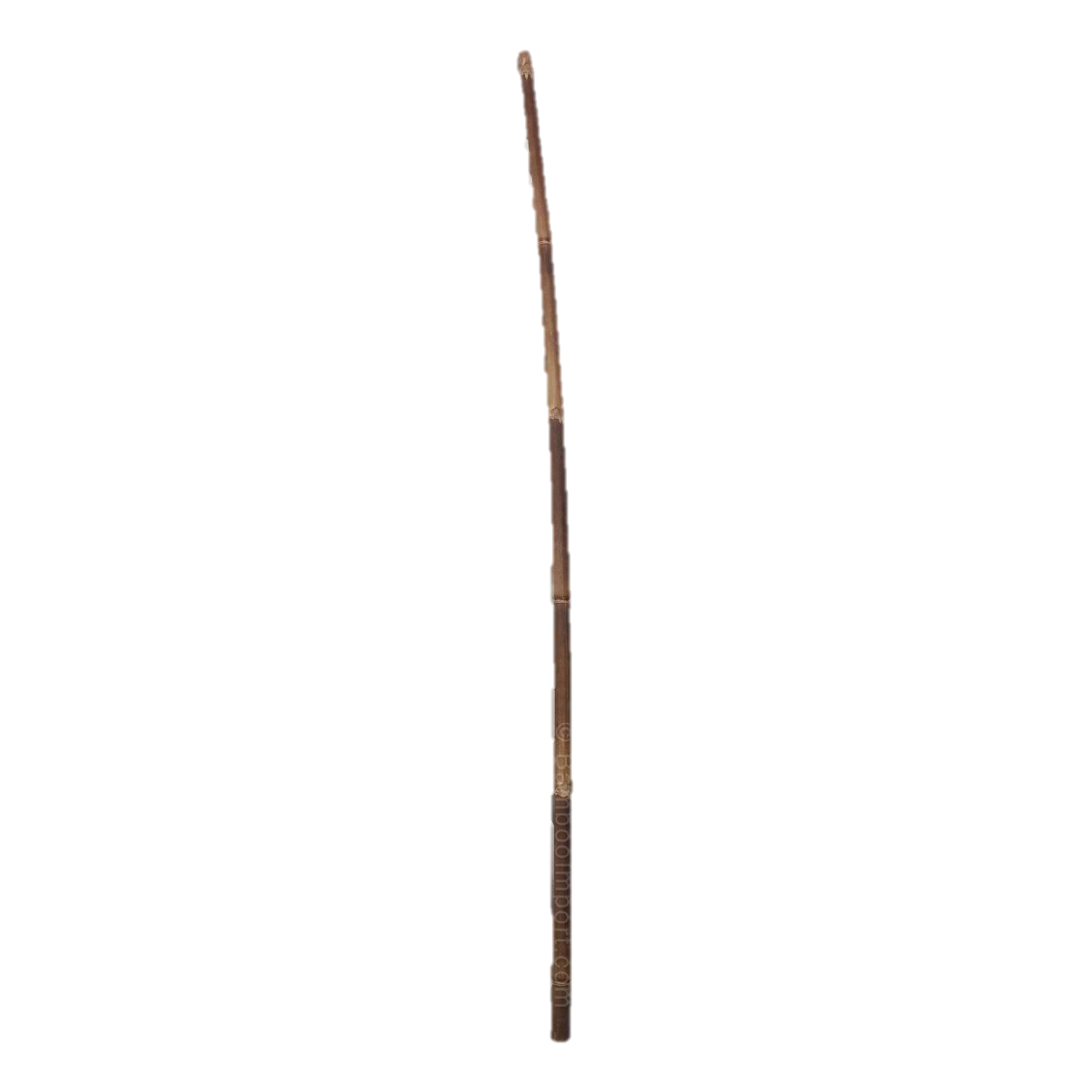 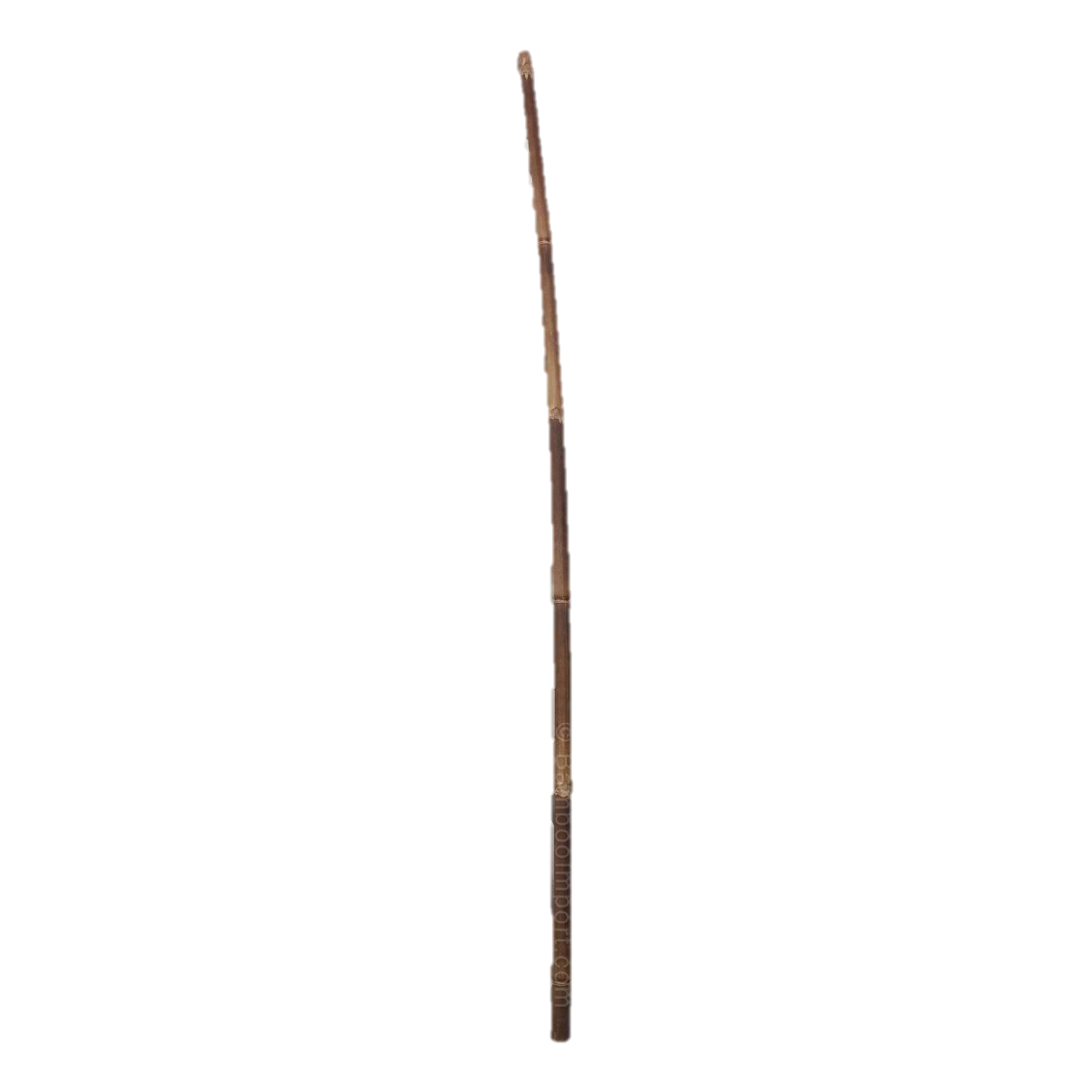 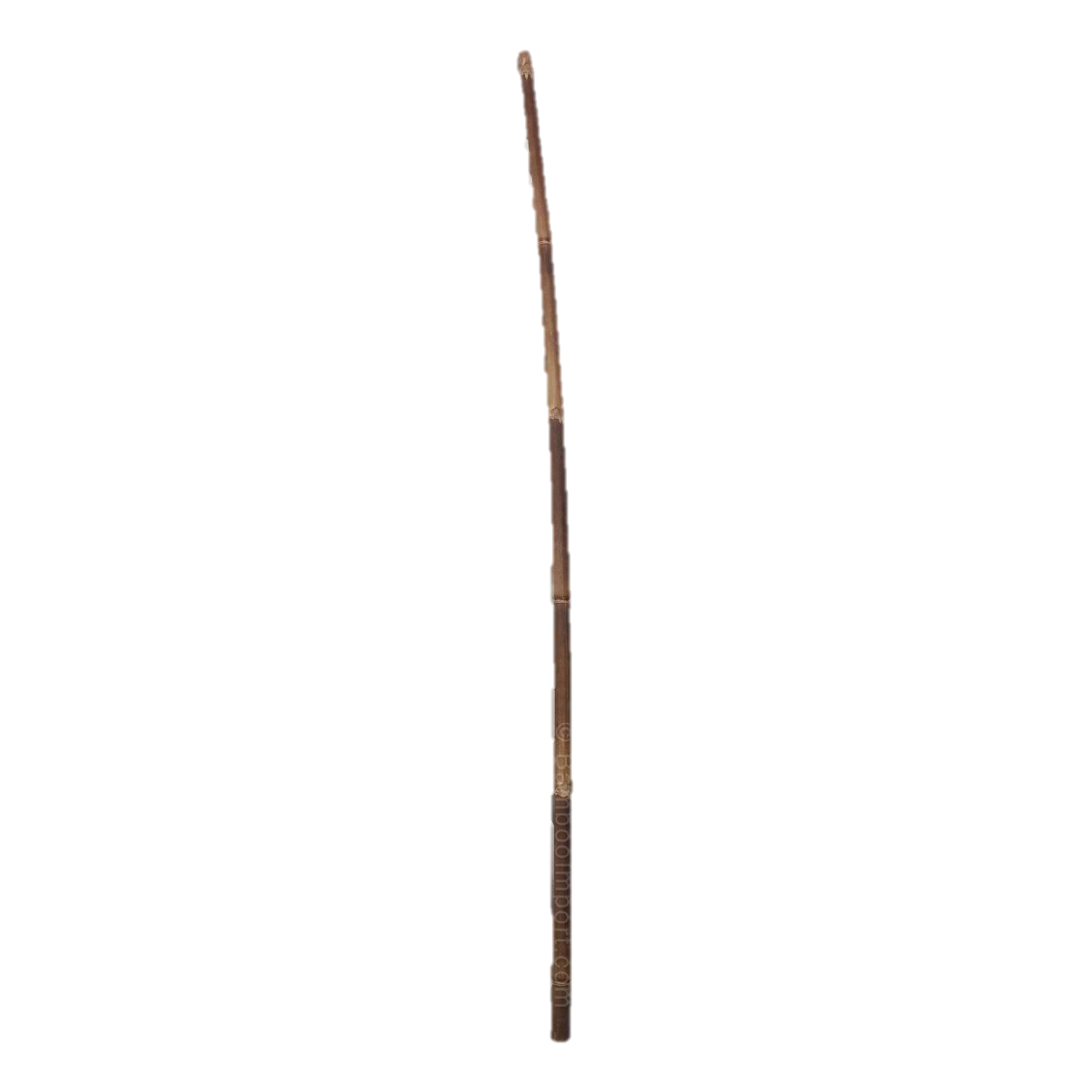 ২ × ৩ =
৬
১২
২ × ৬ =
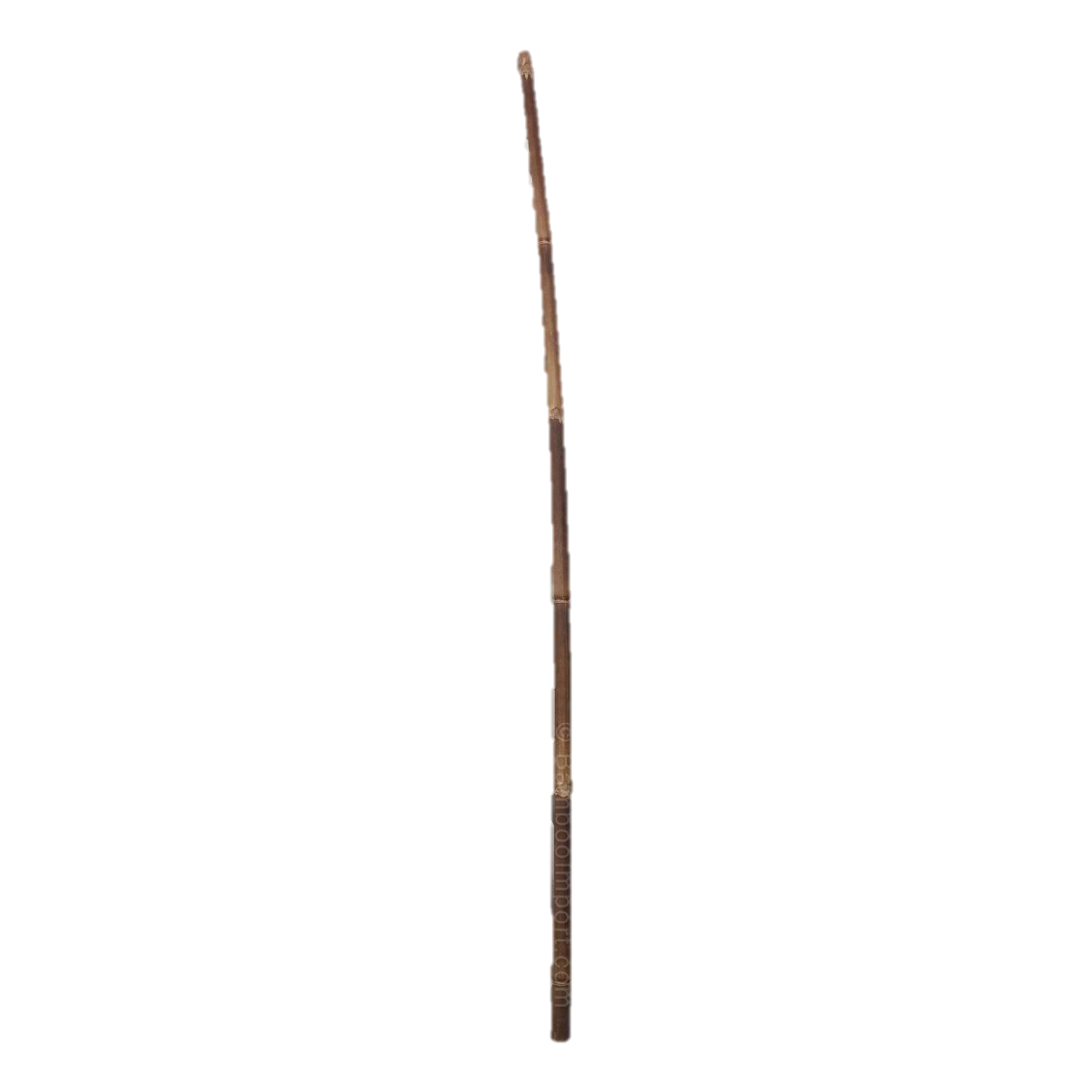 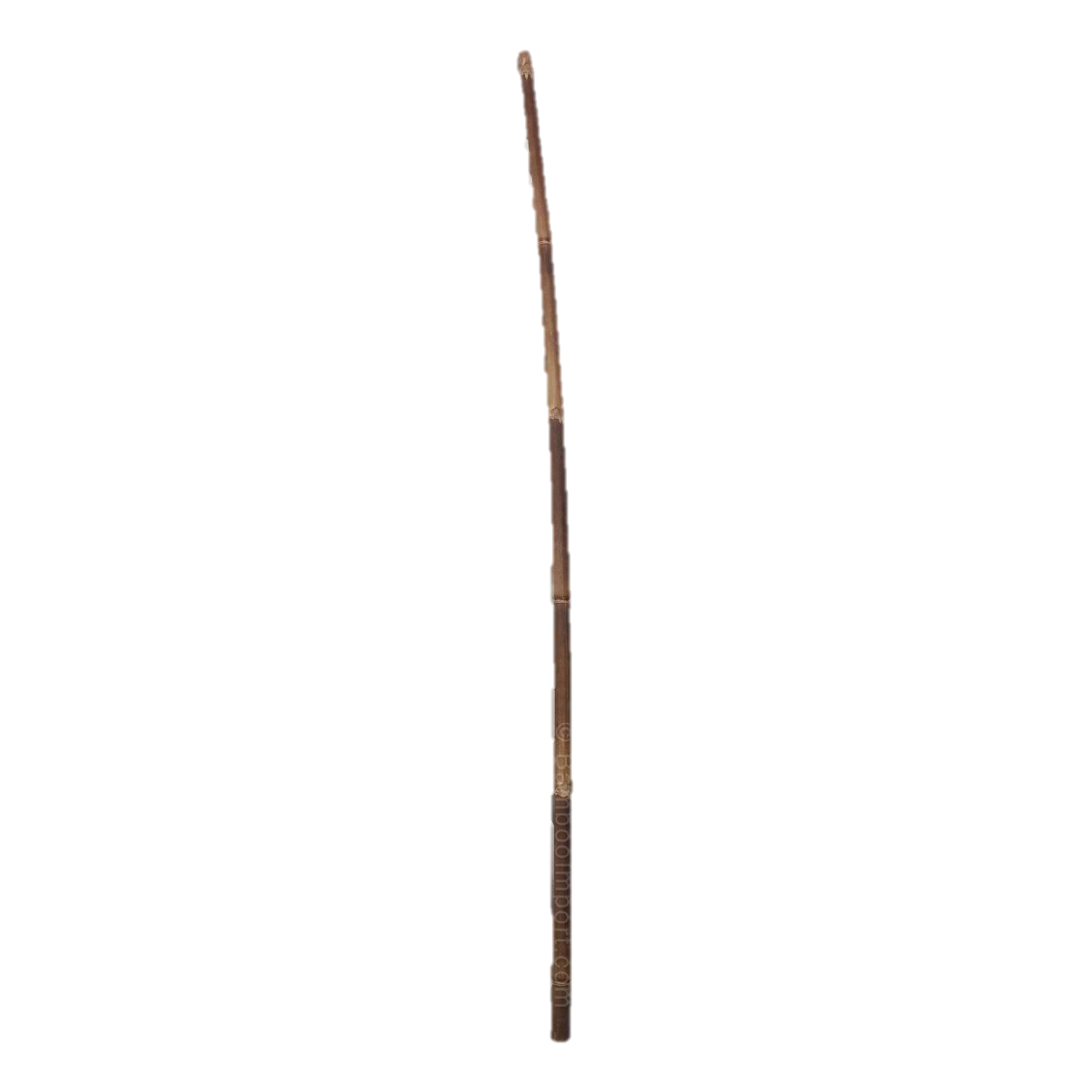 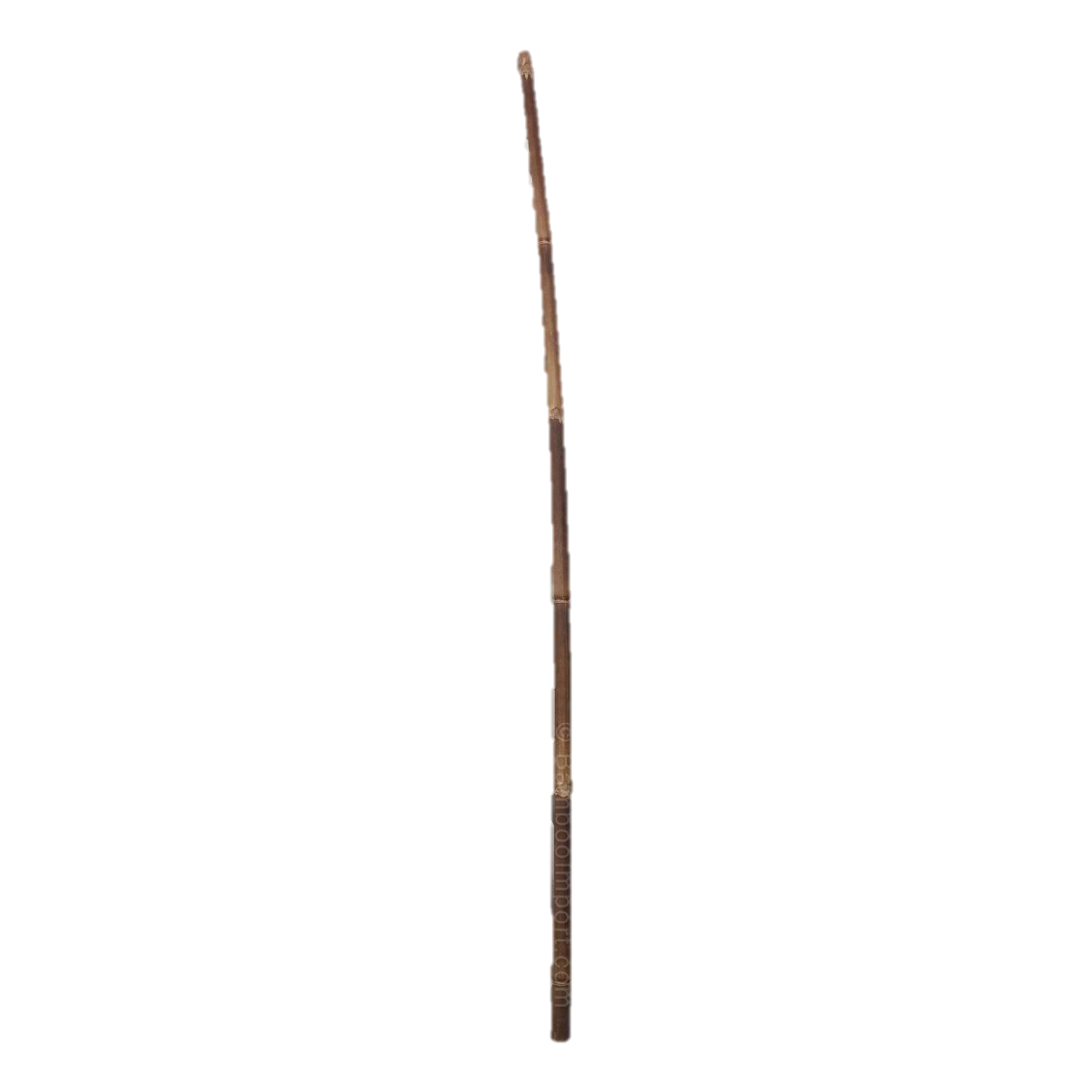 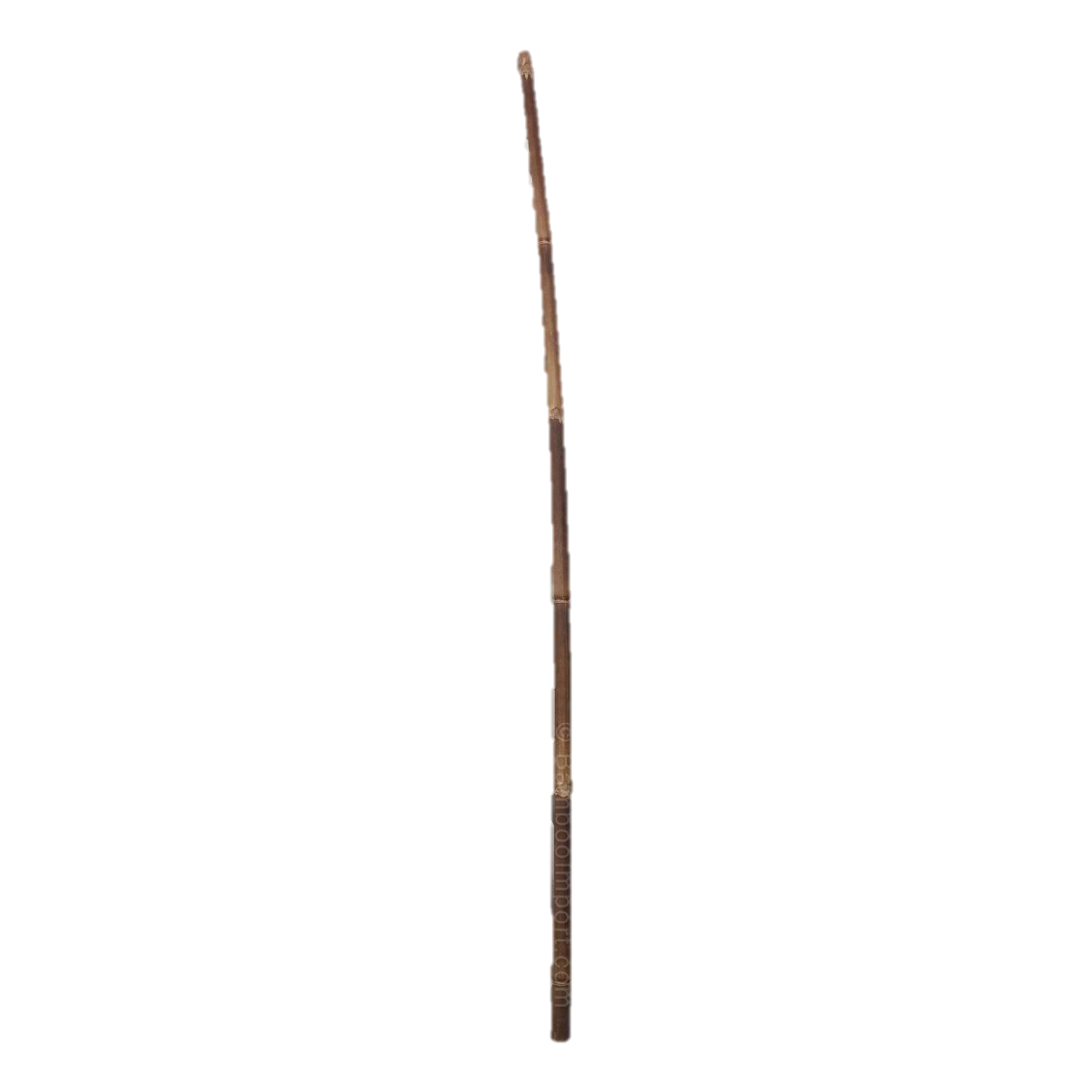 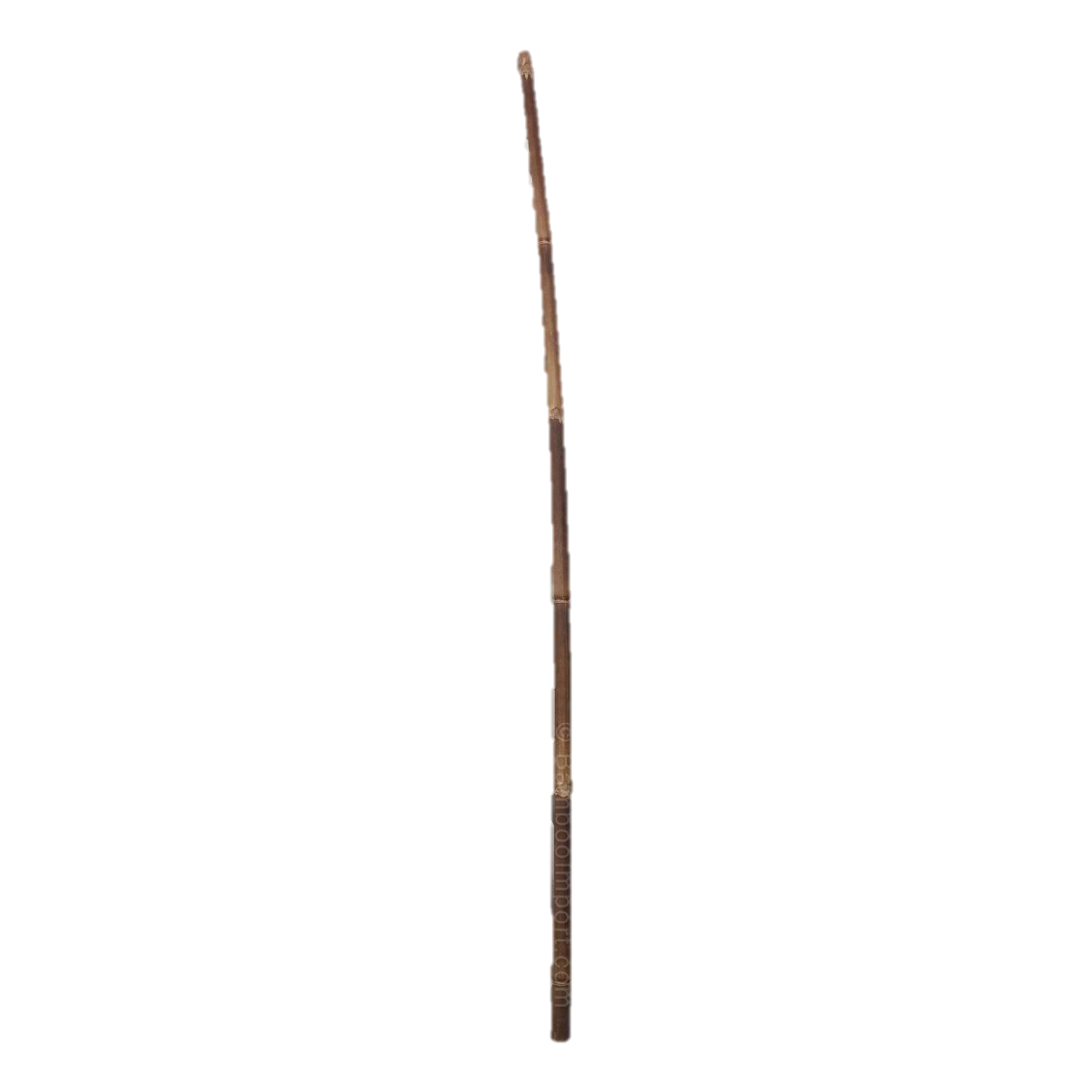 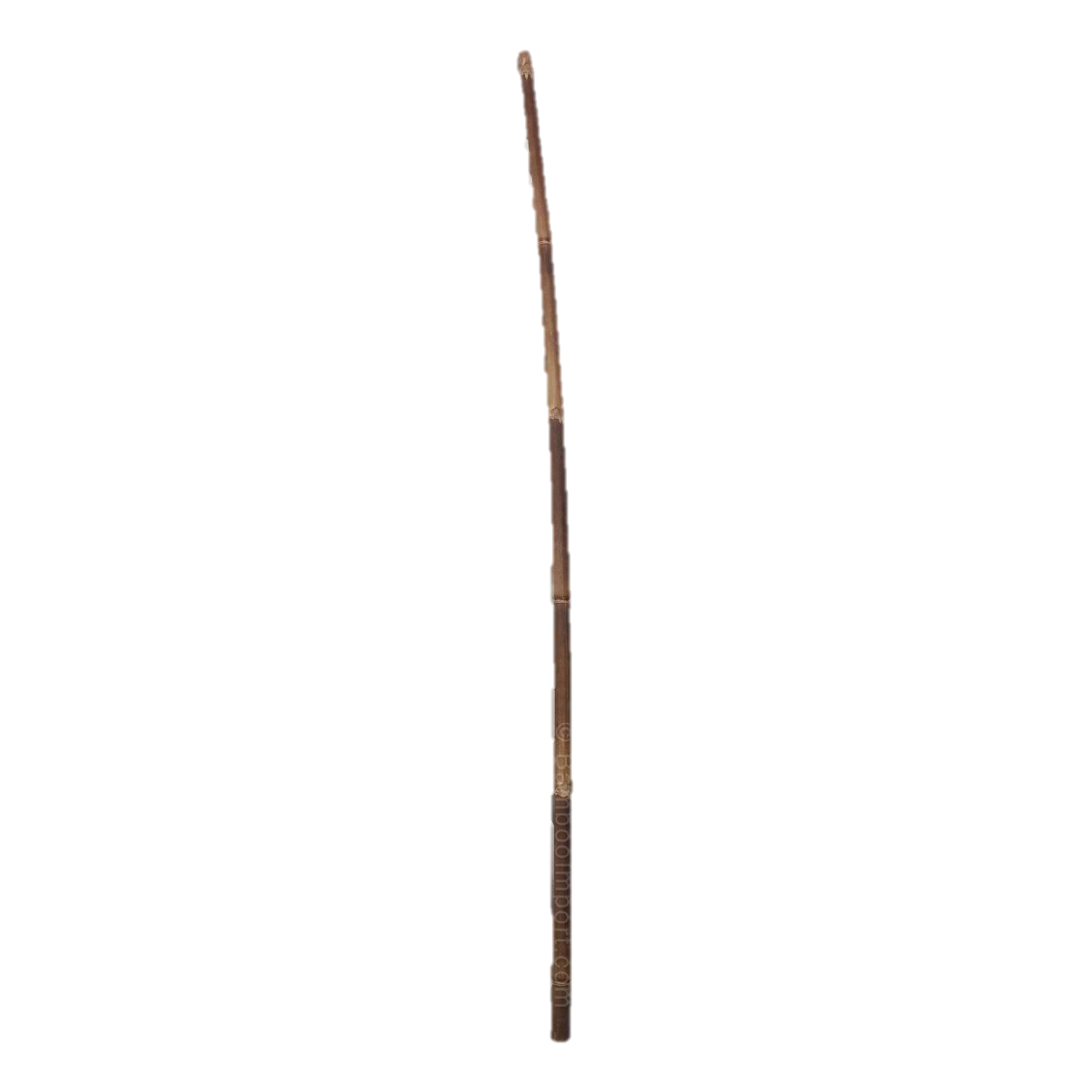 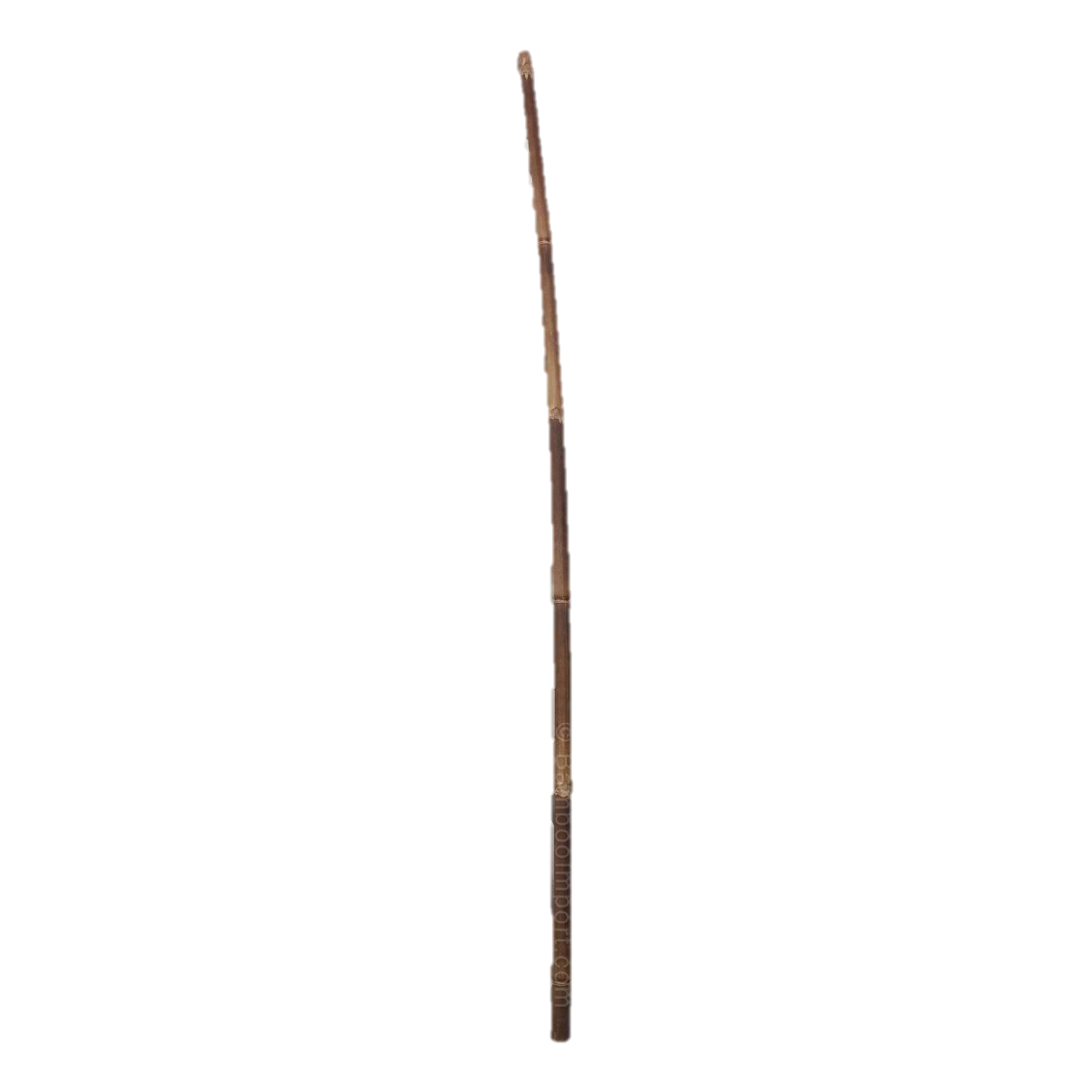 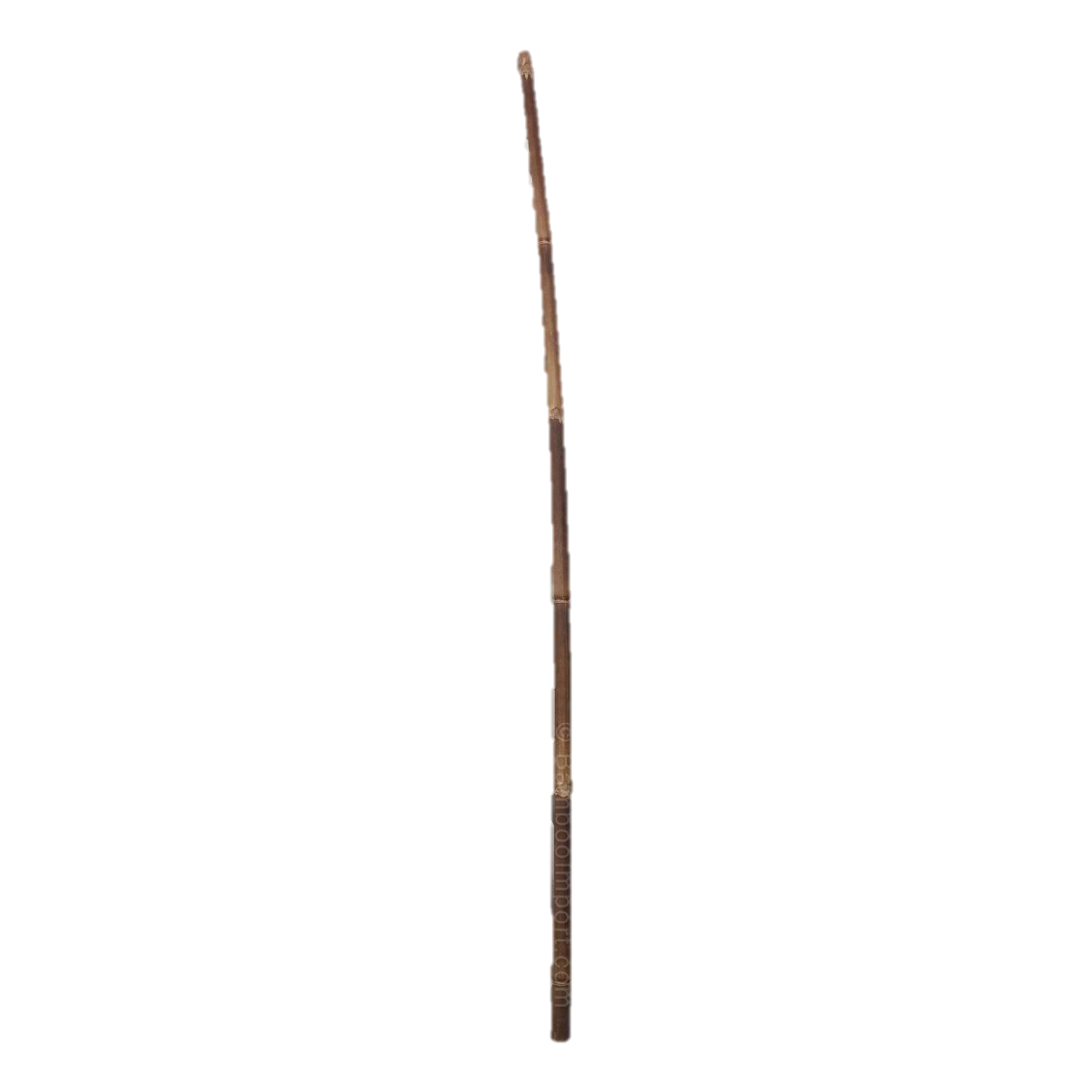 ৮
২ × ৪ =
একক কাজ
কাঠি ব্যবহার করে ২ এর নামতাটি বল ।
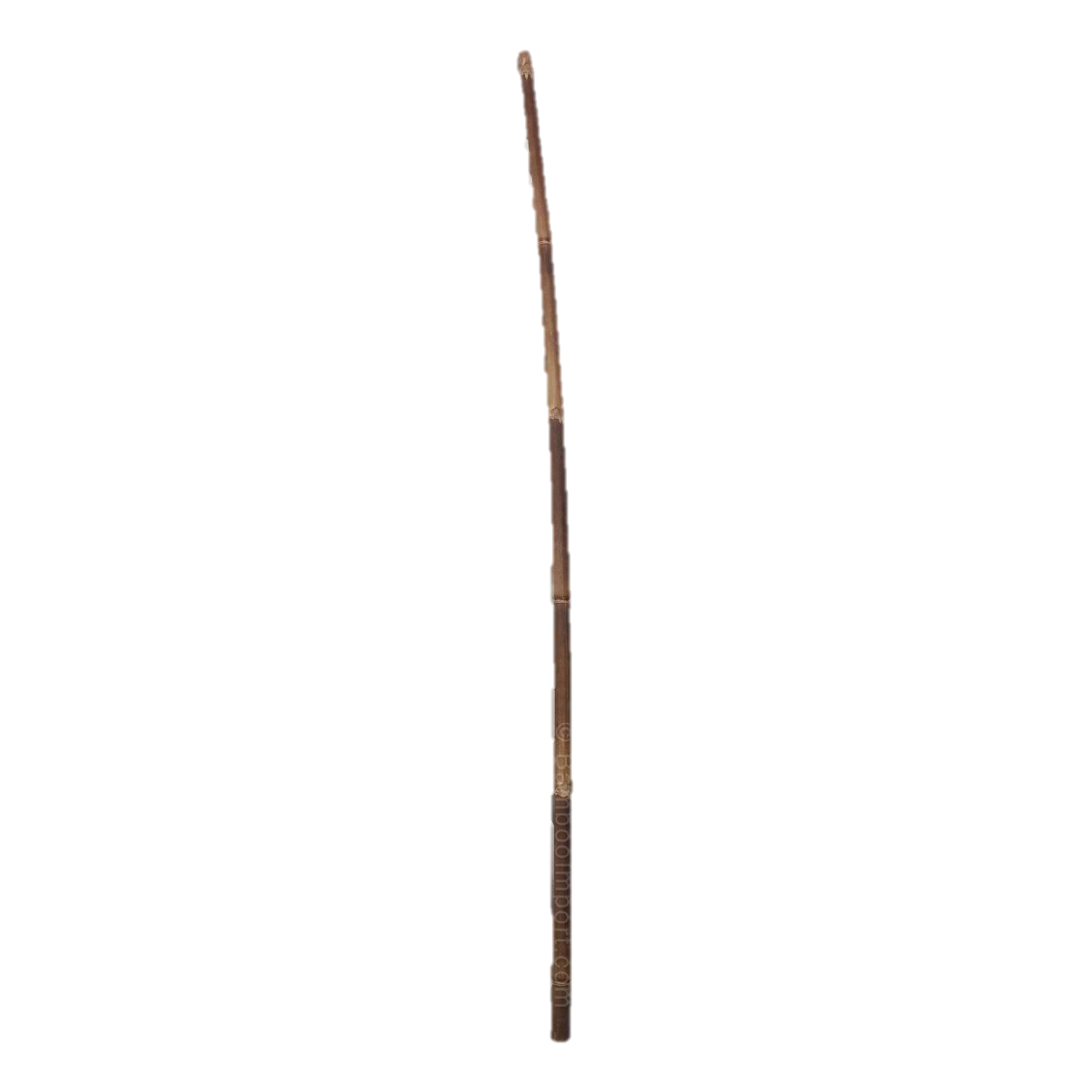 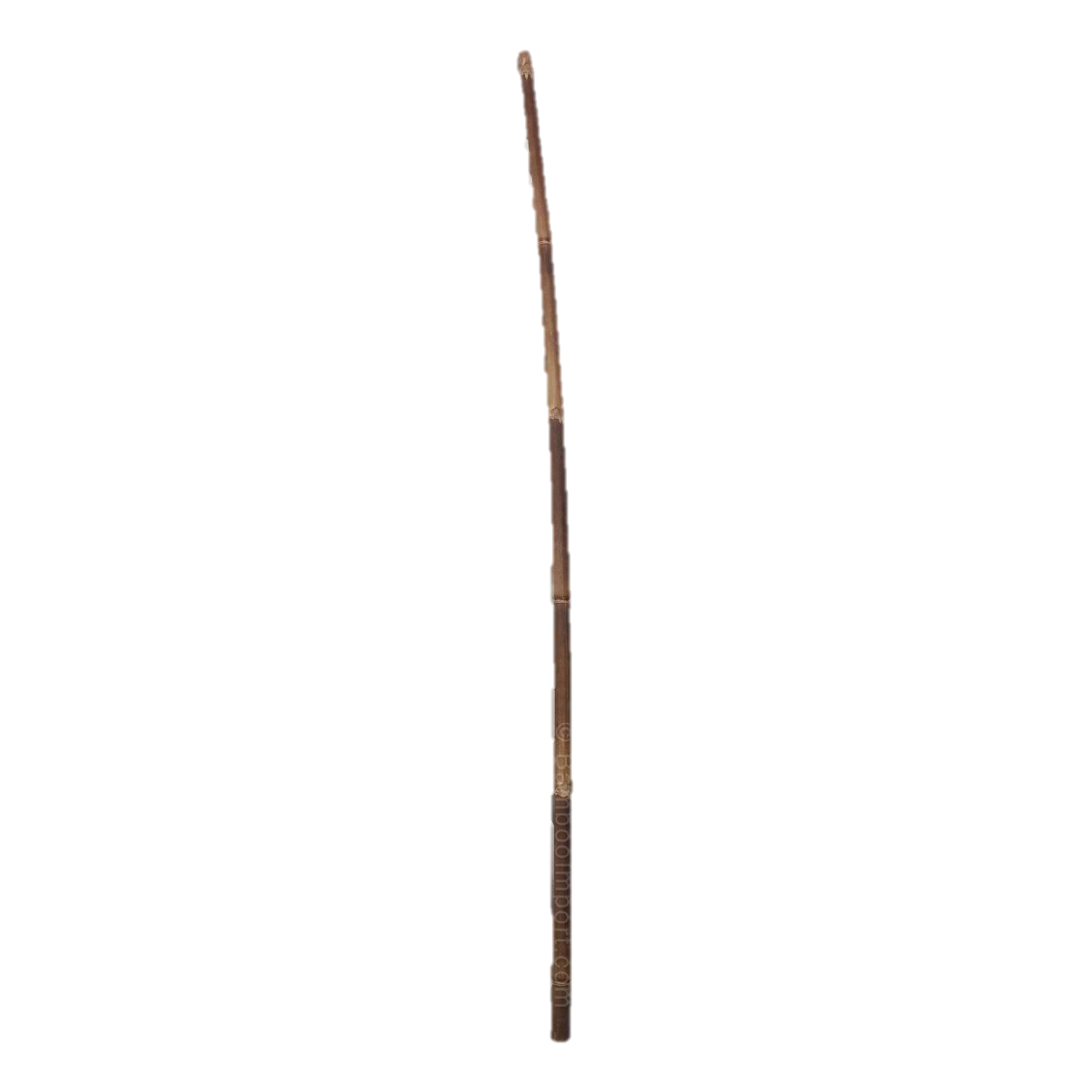 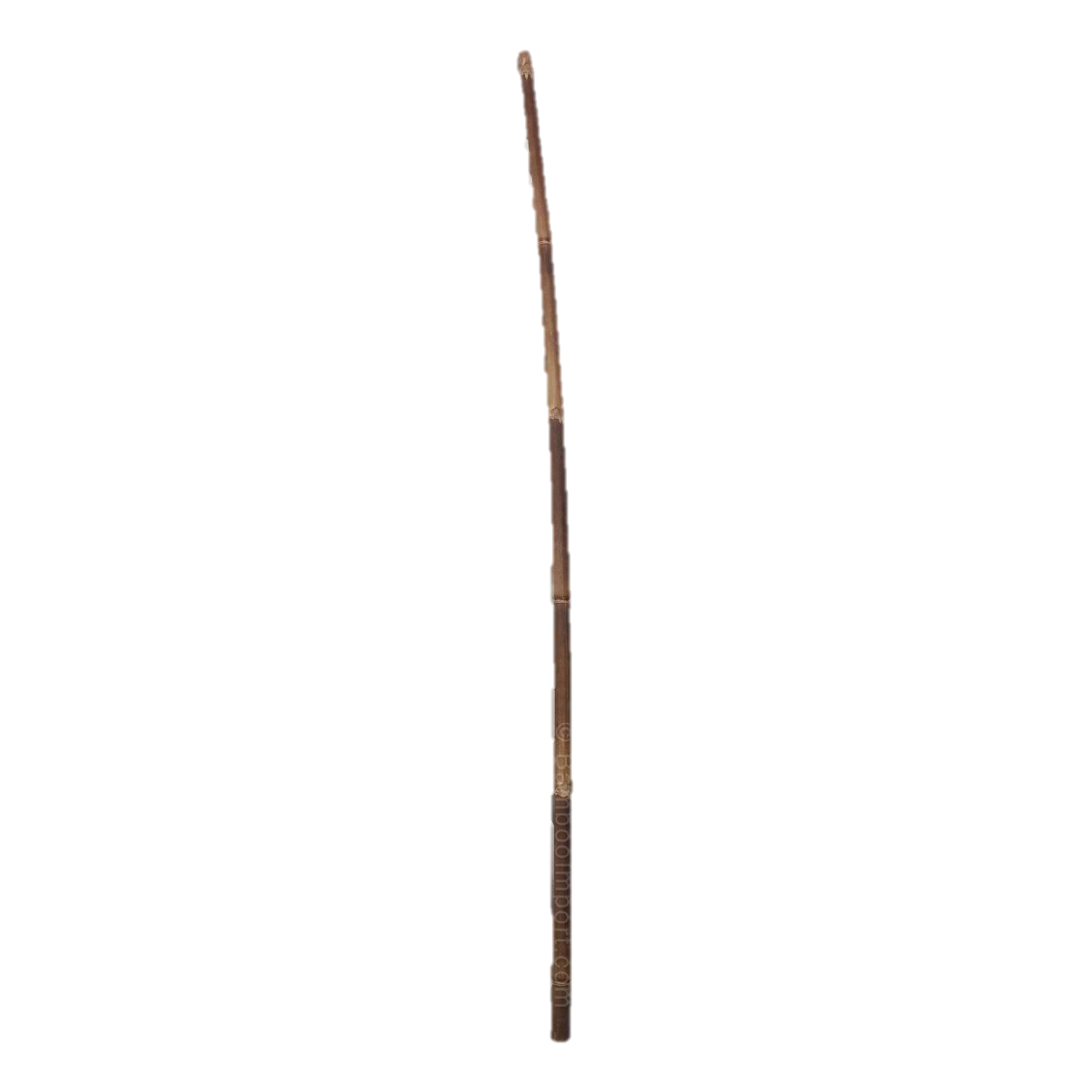 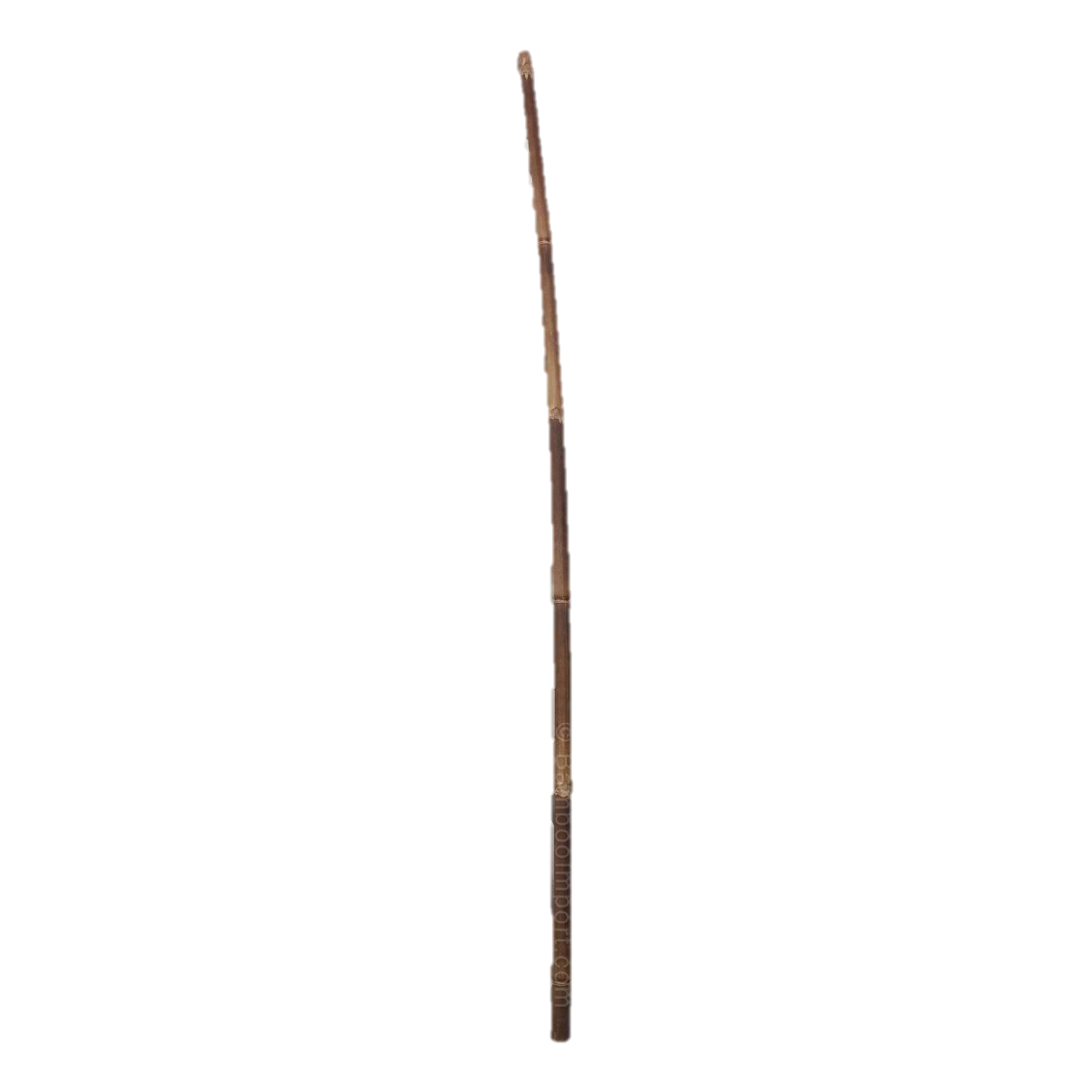 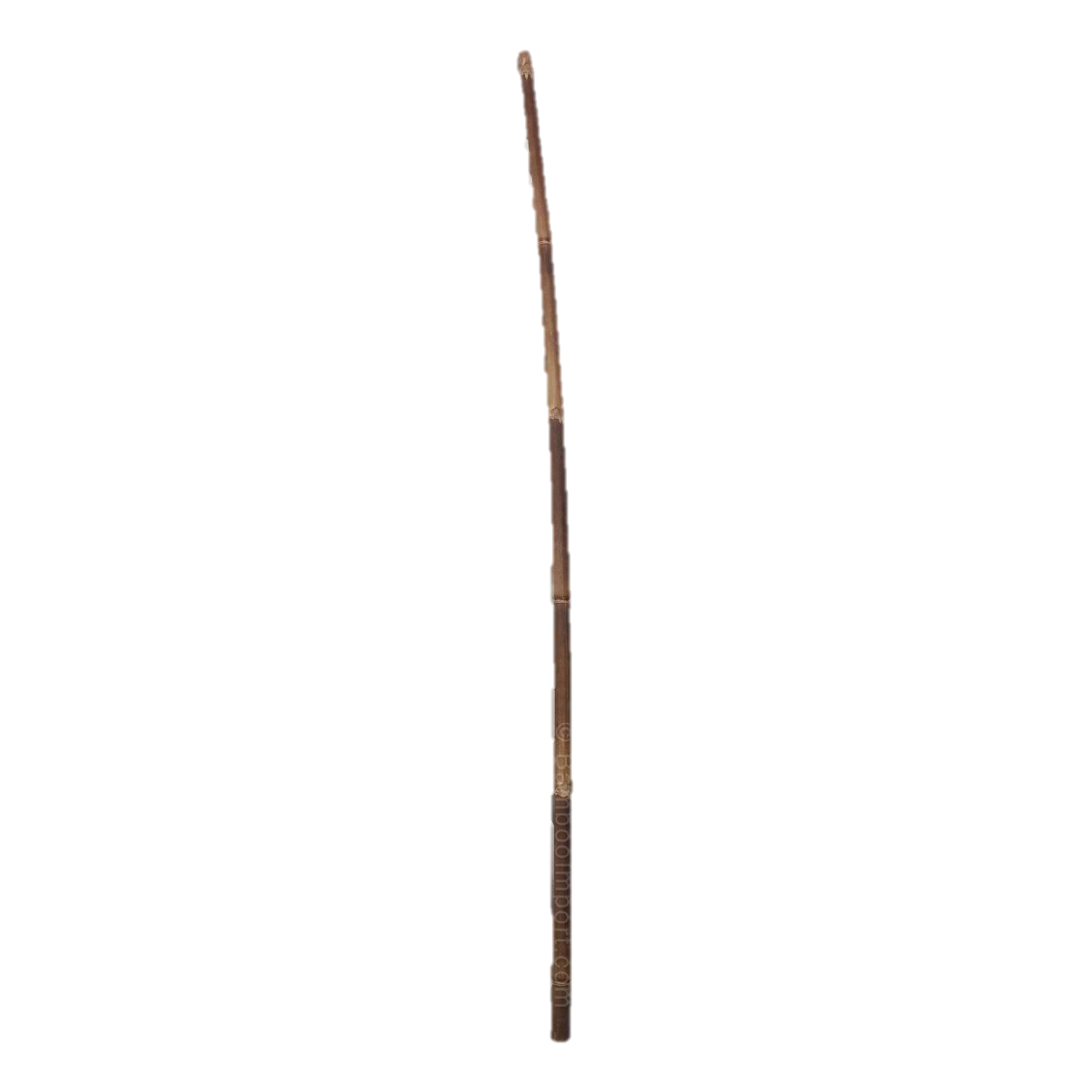 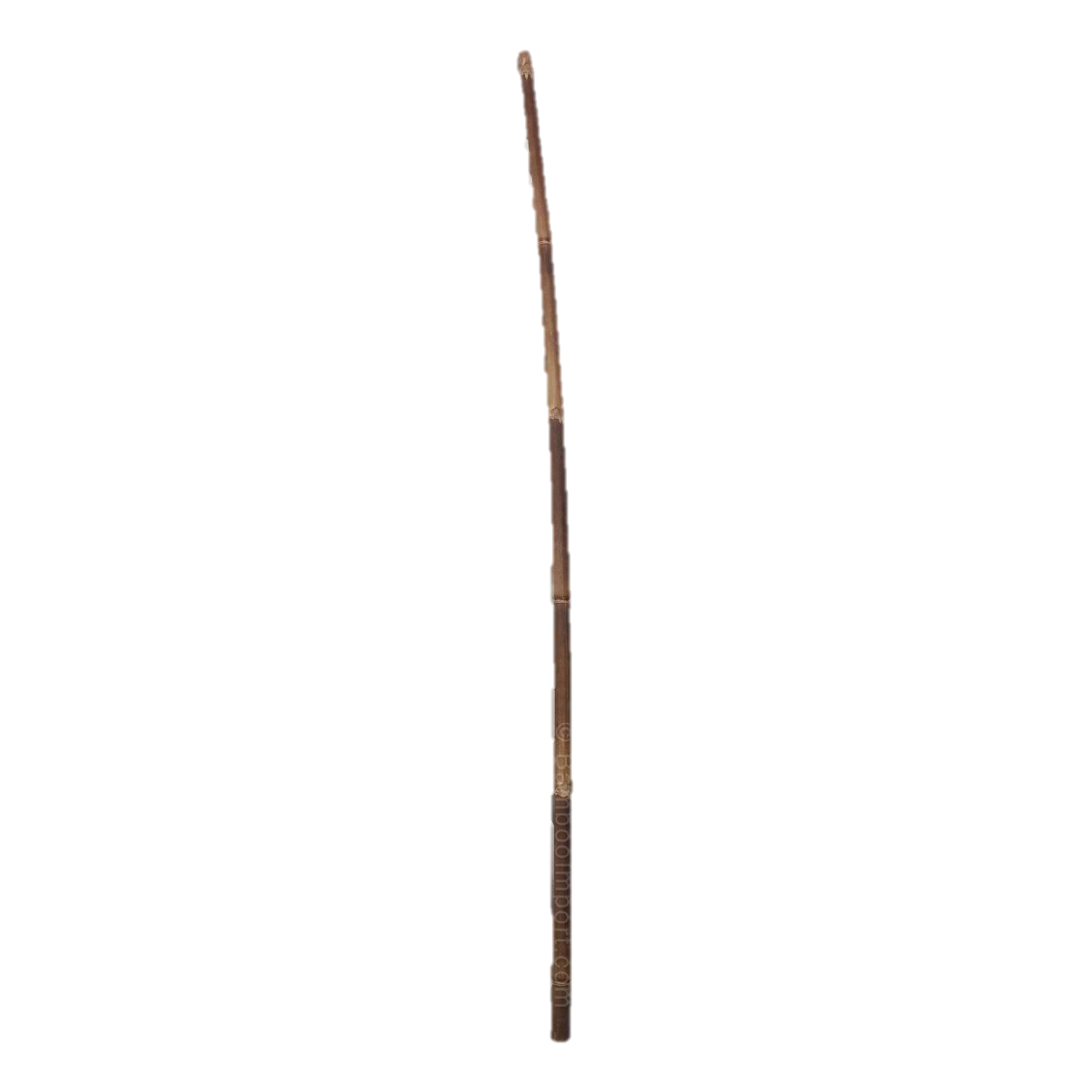 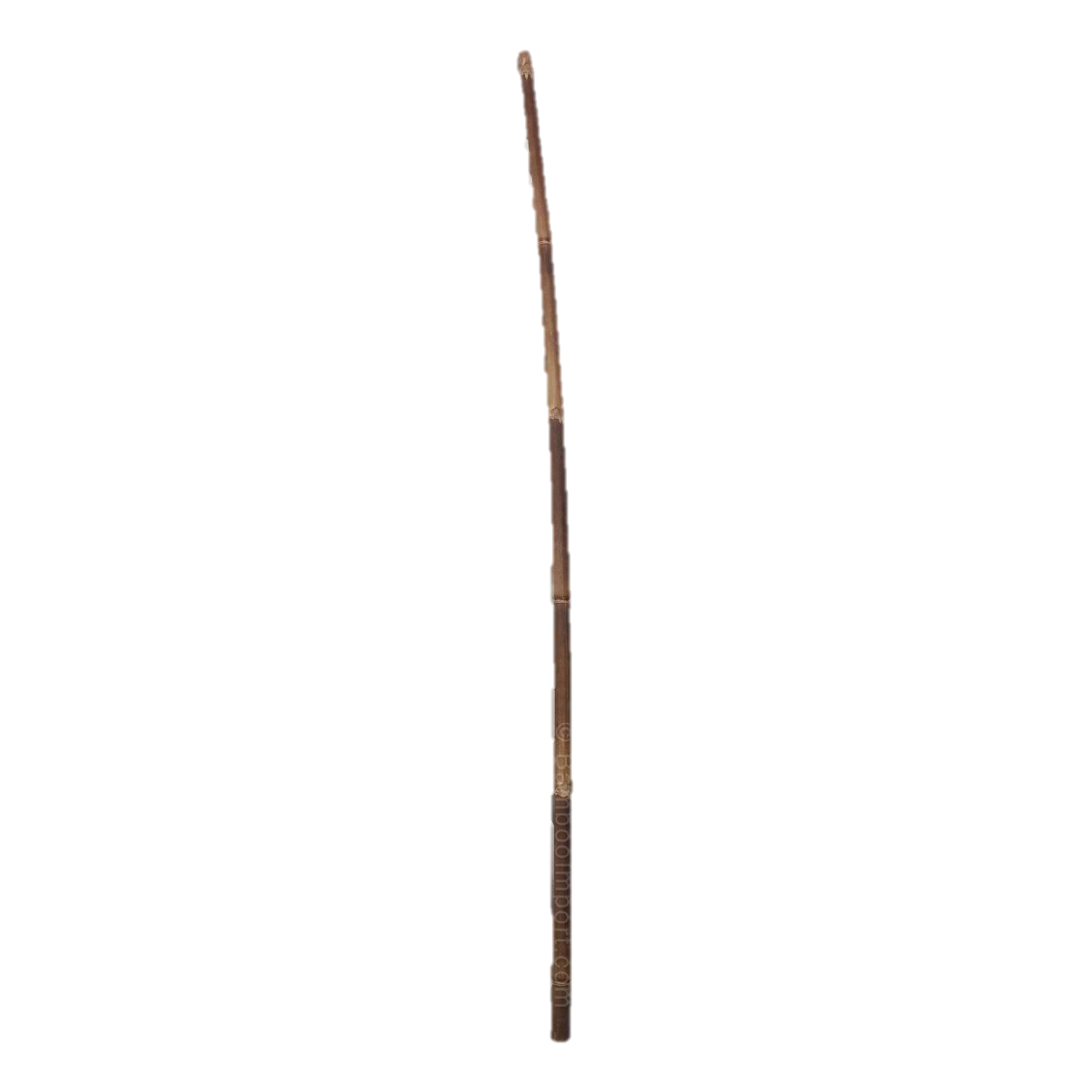 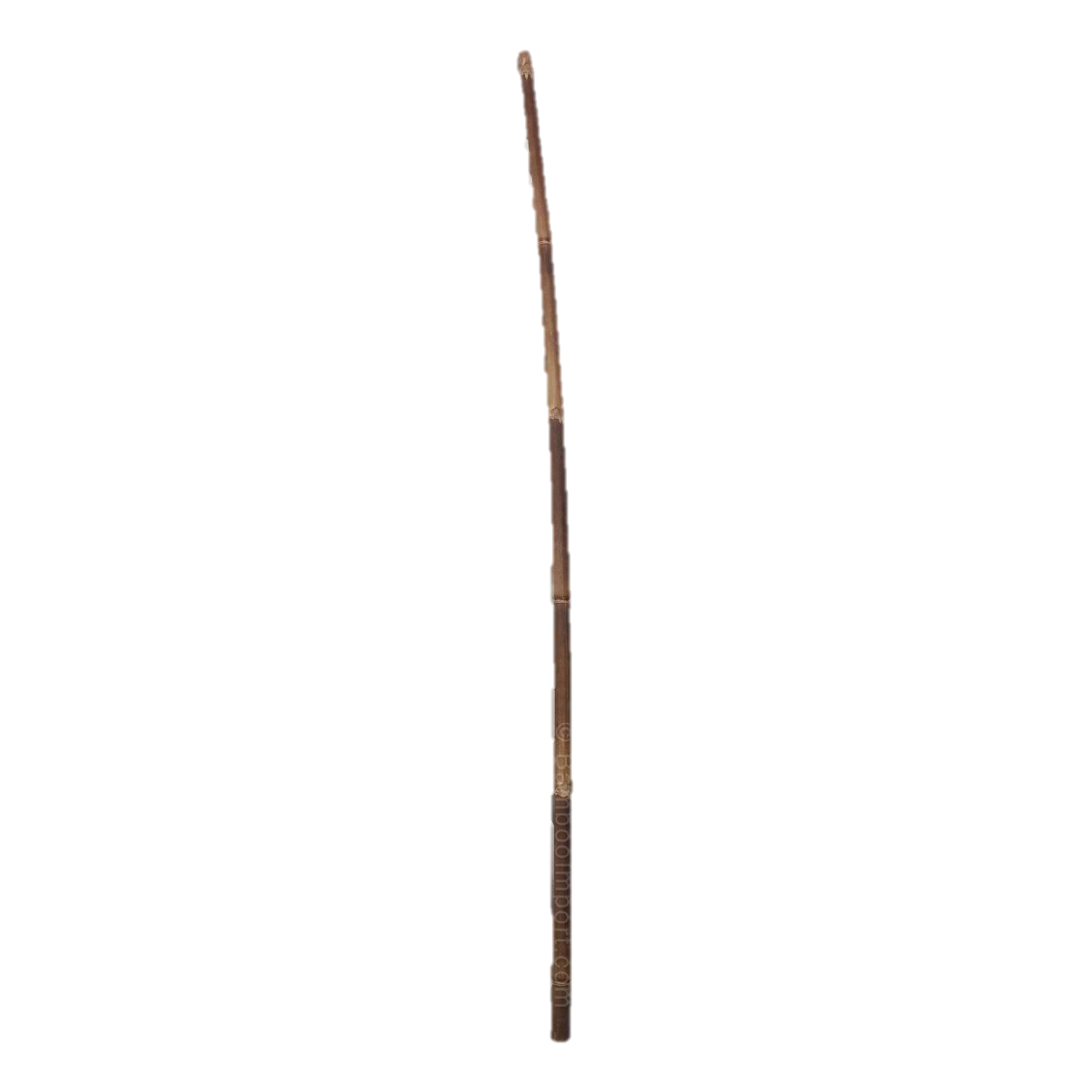 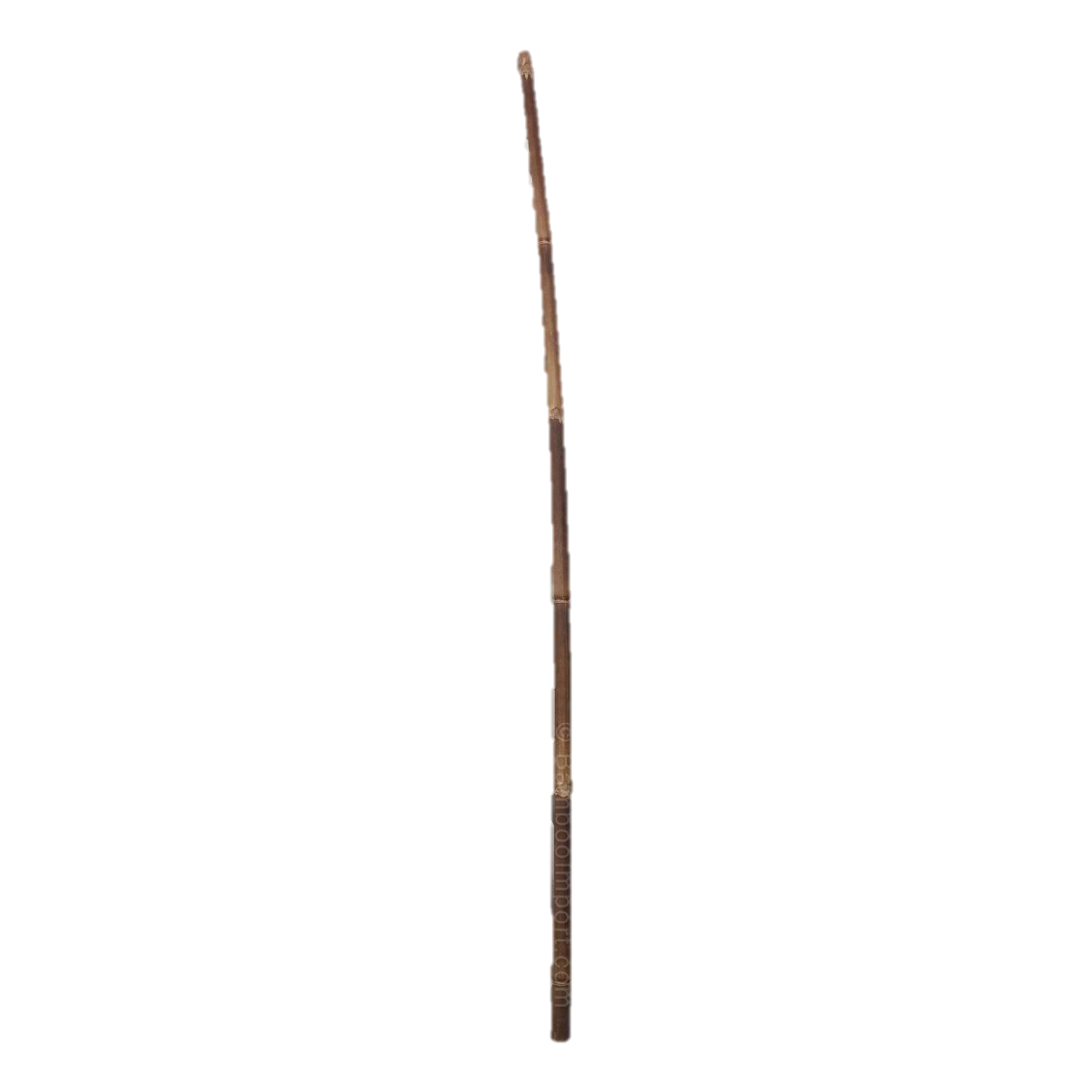 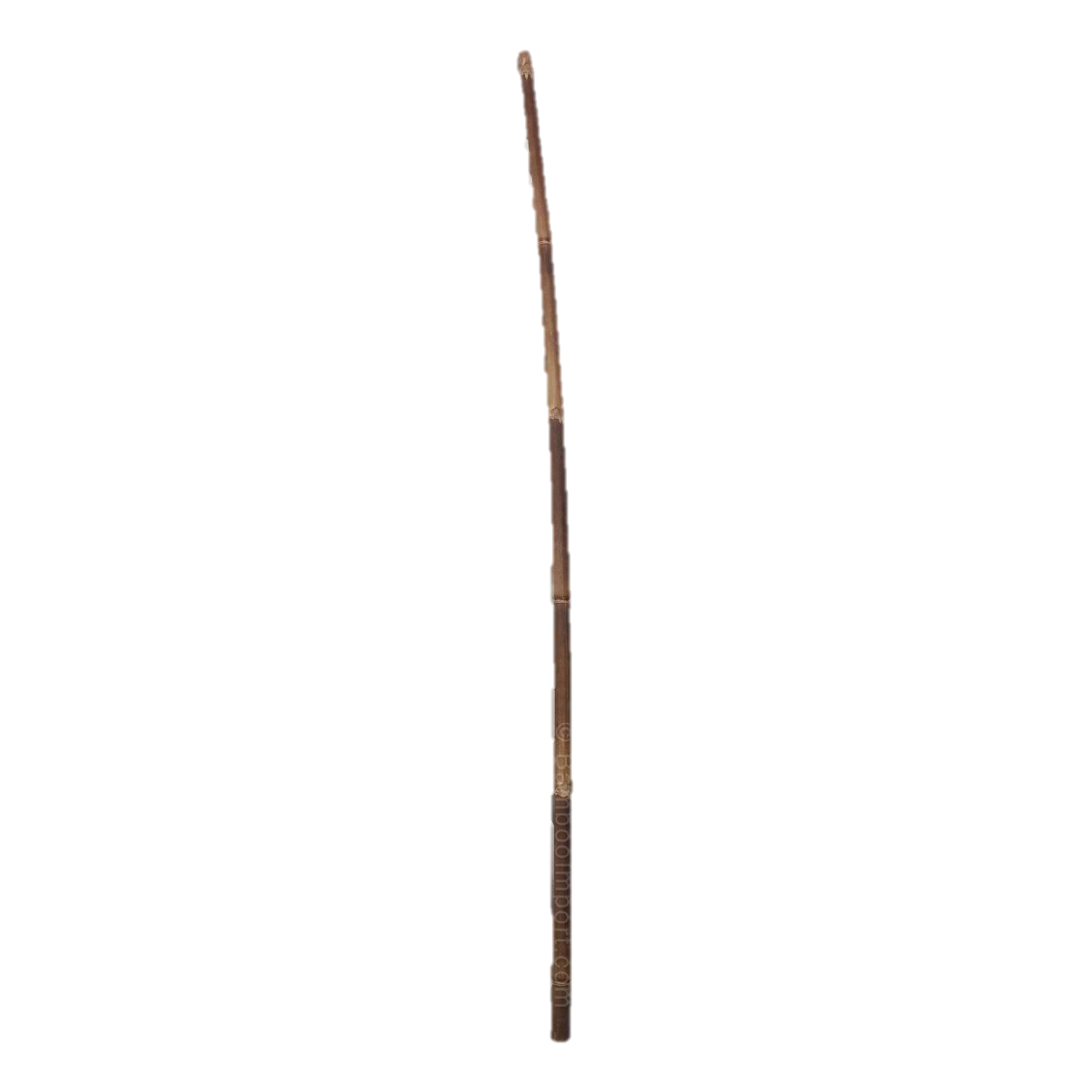 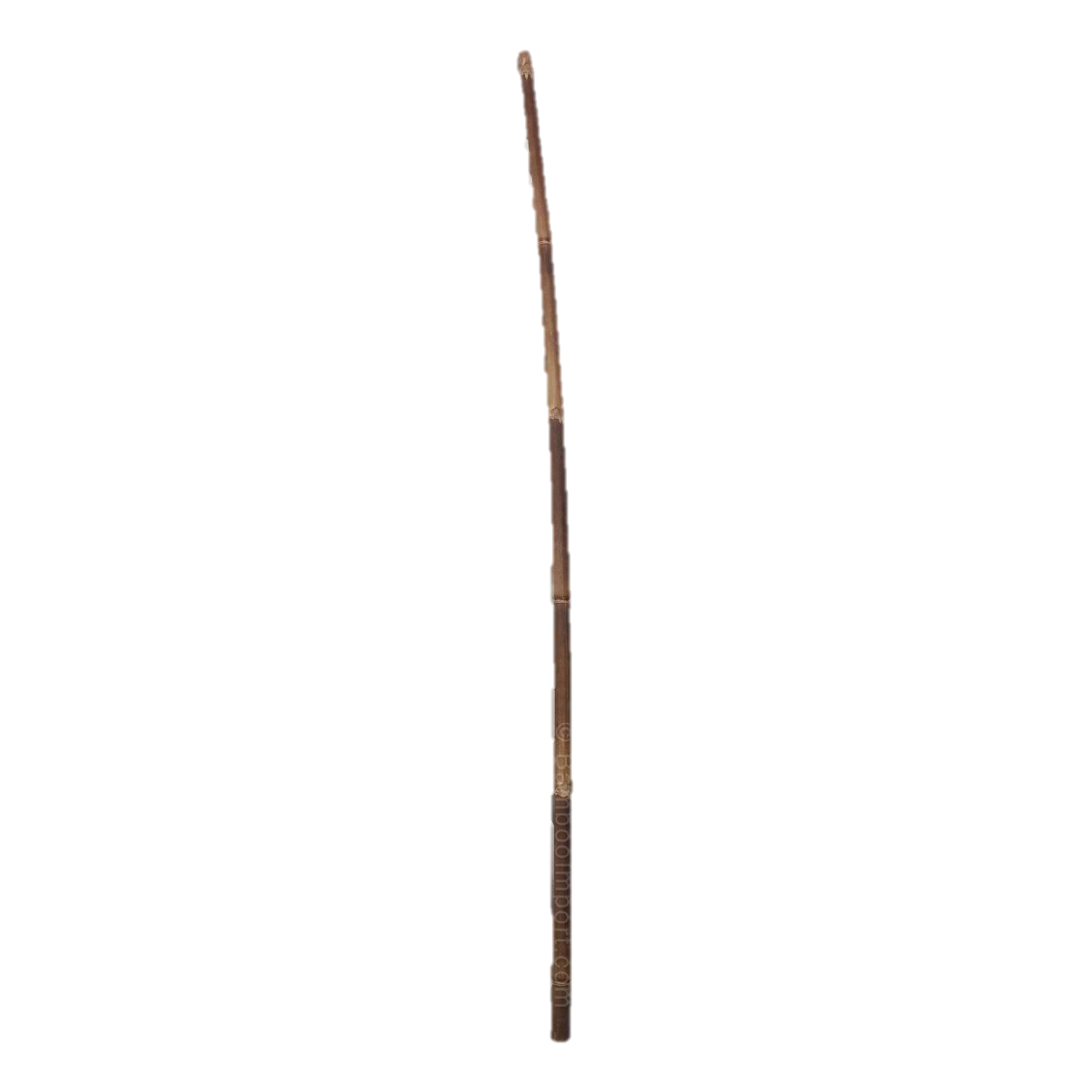 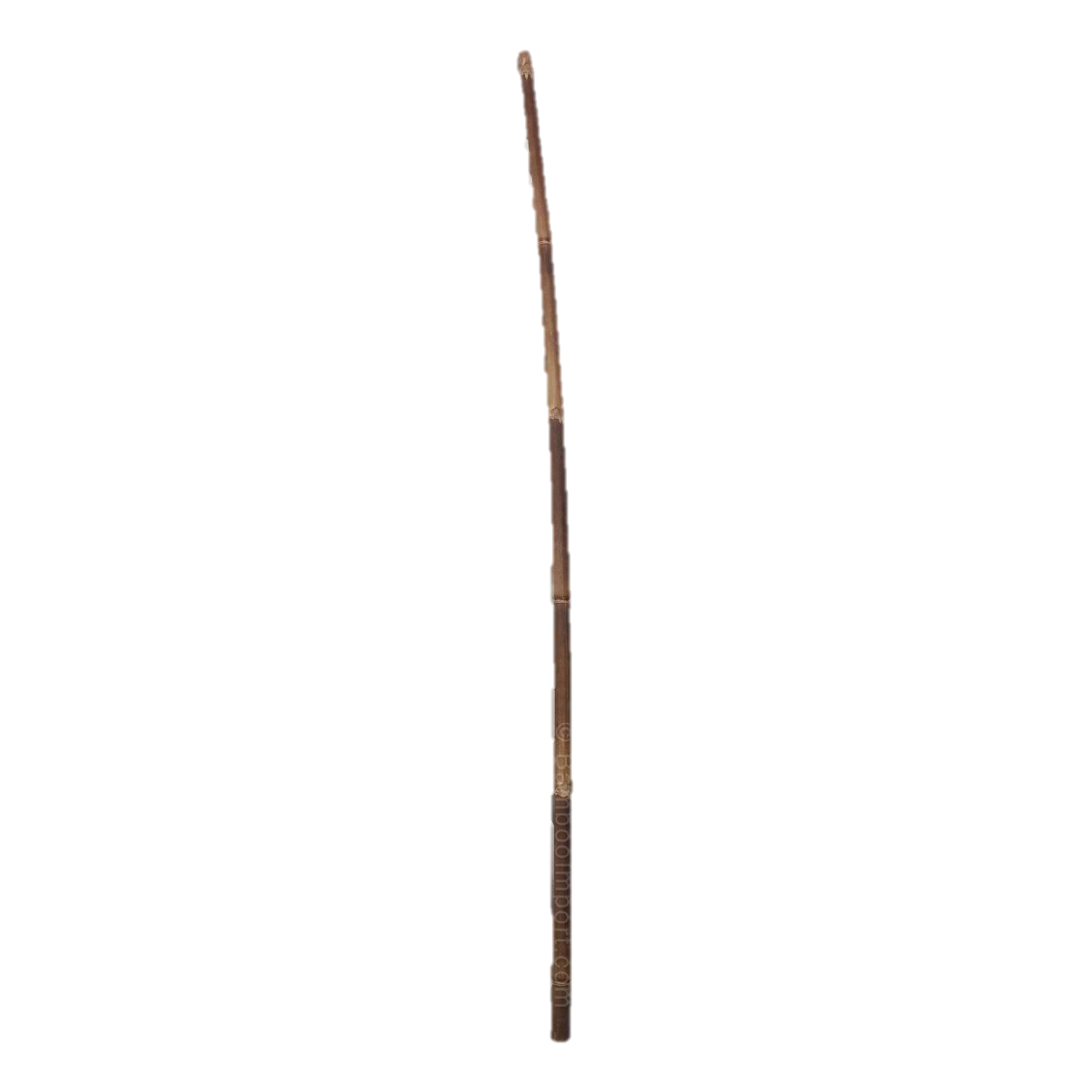 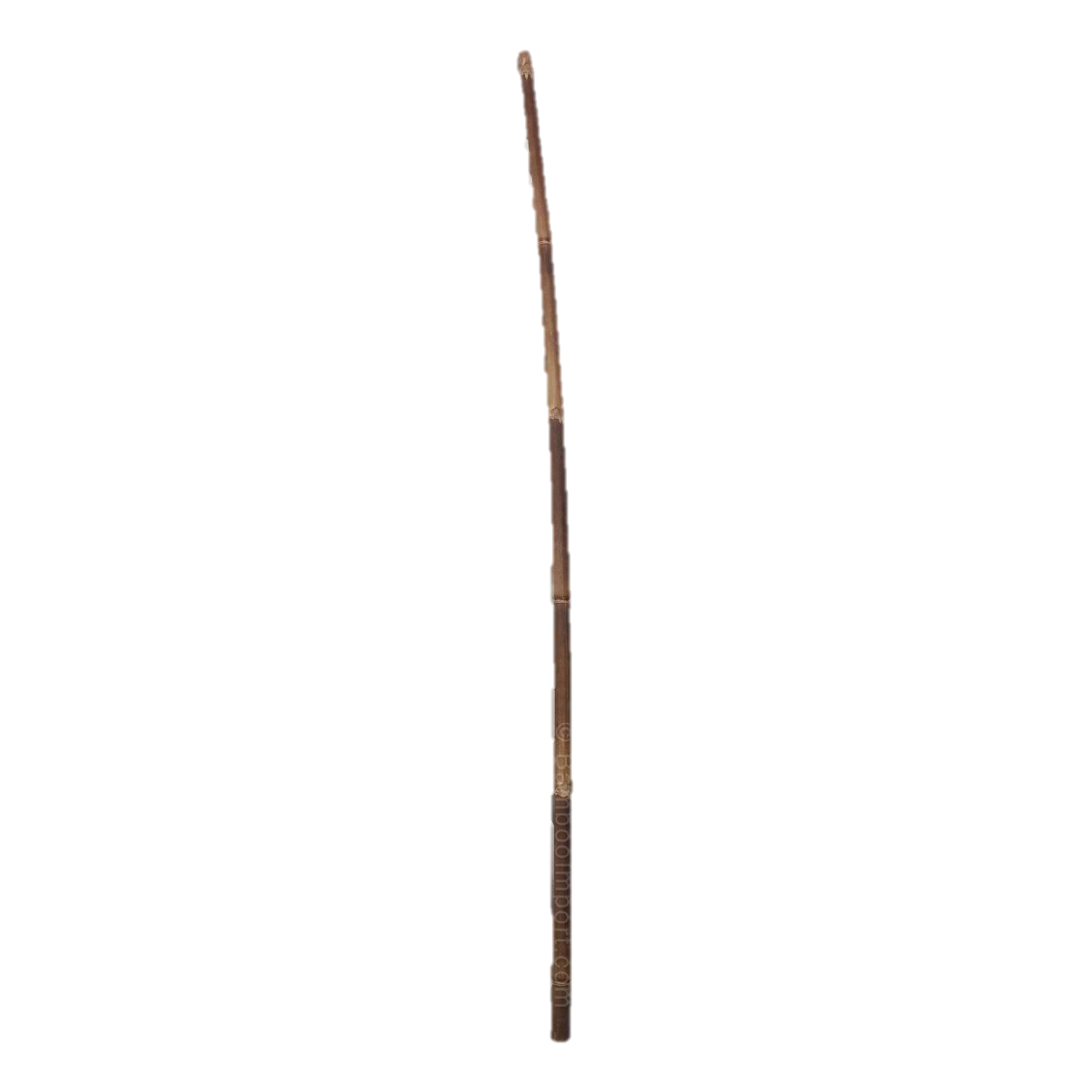 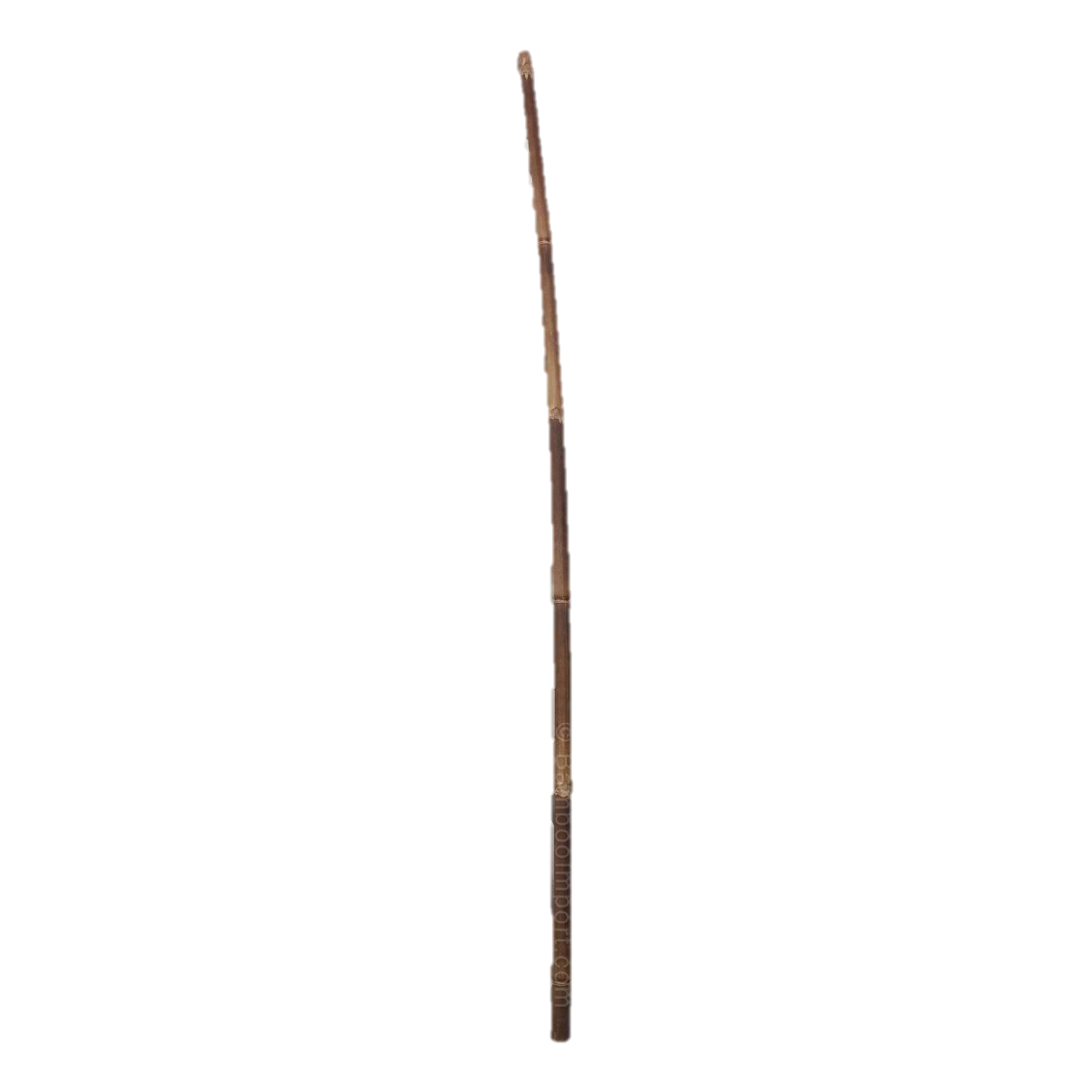 ২ × ৭ =
১৪
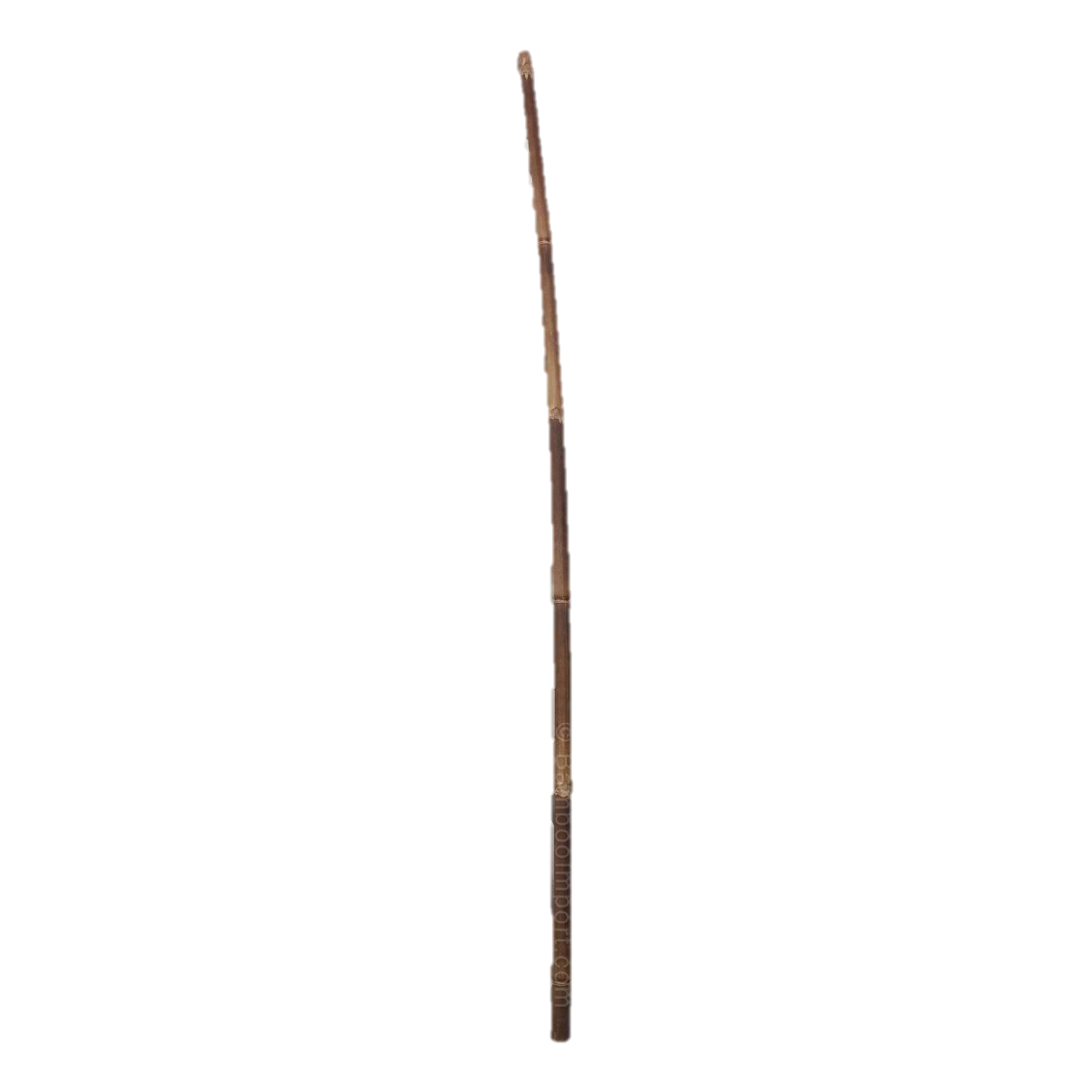 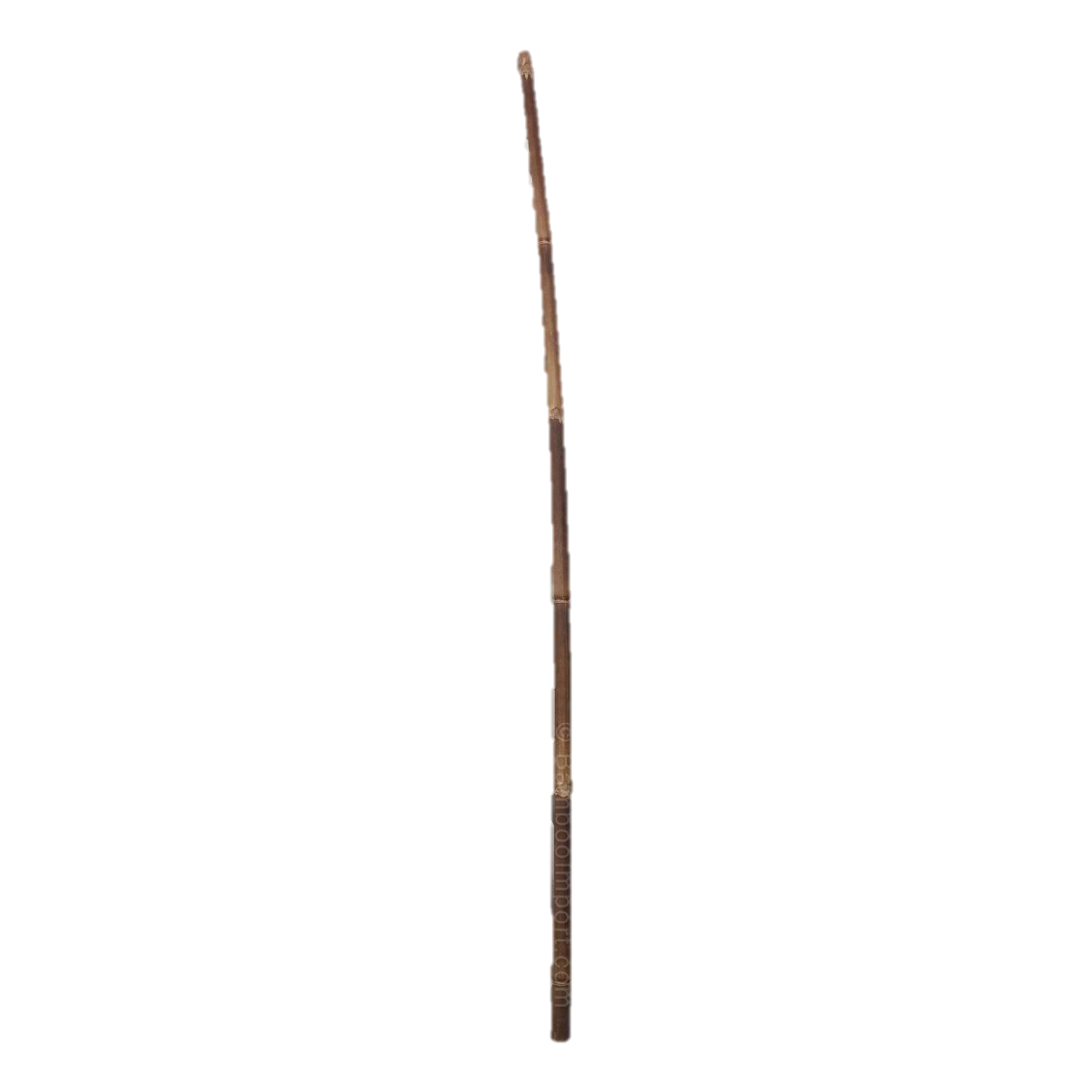 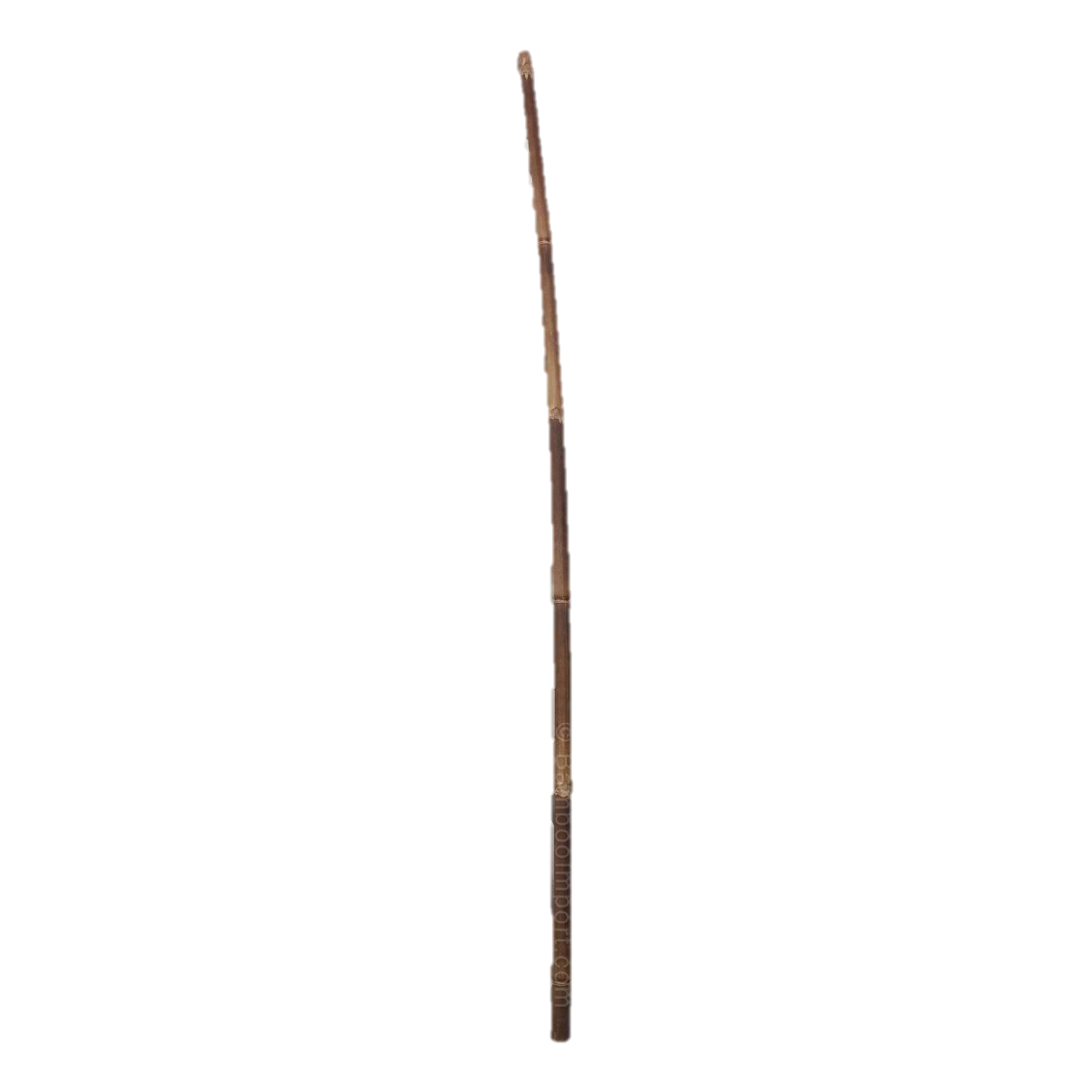 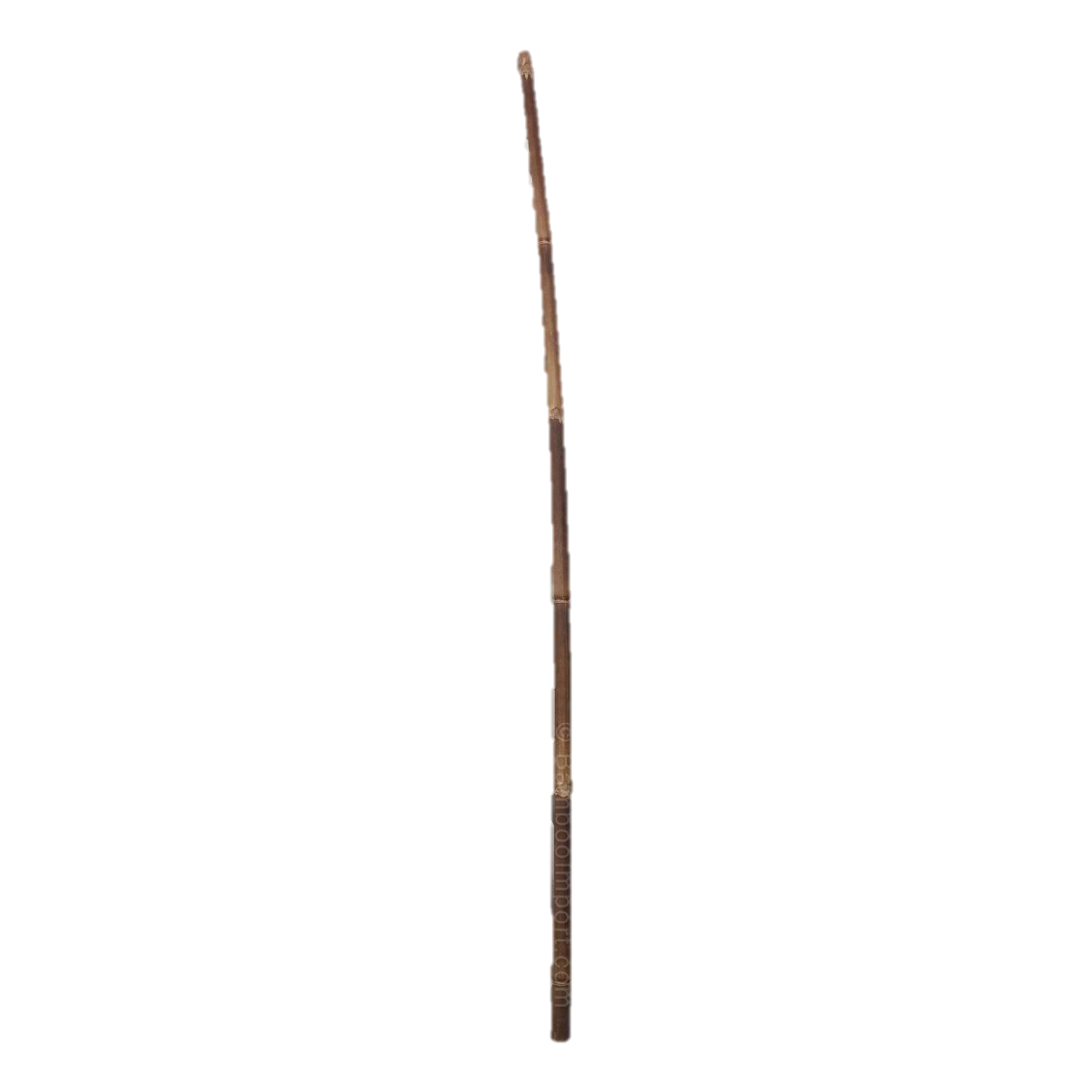 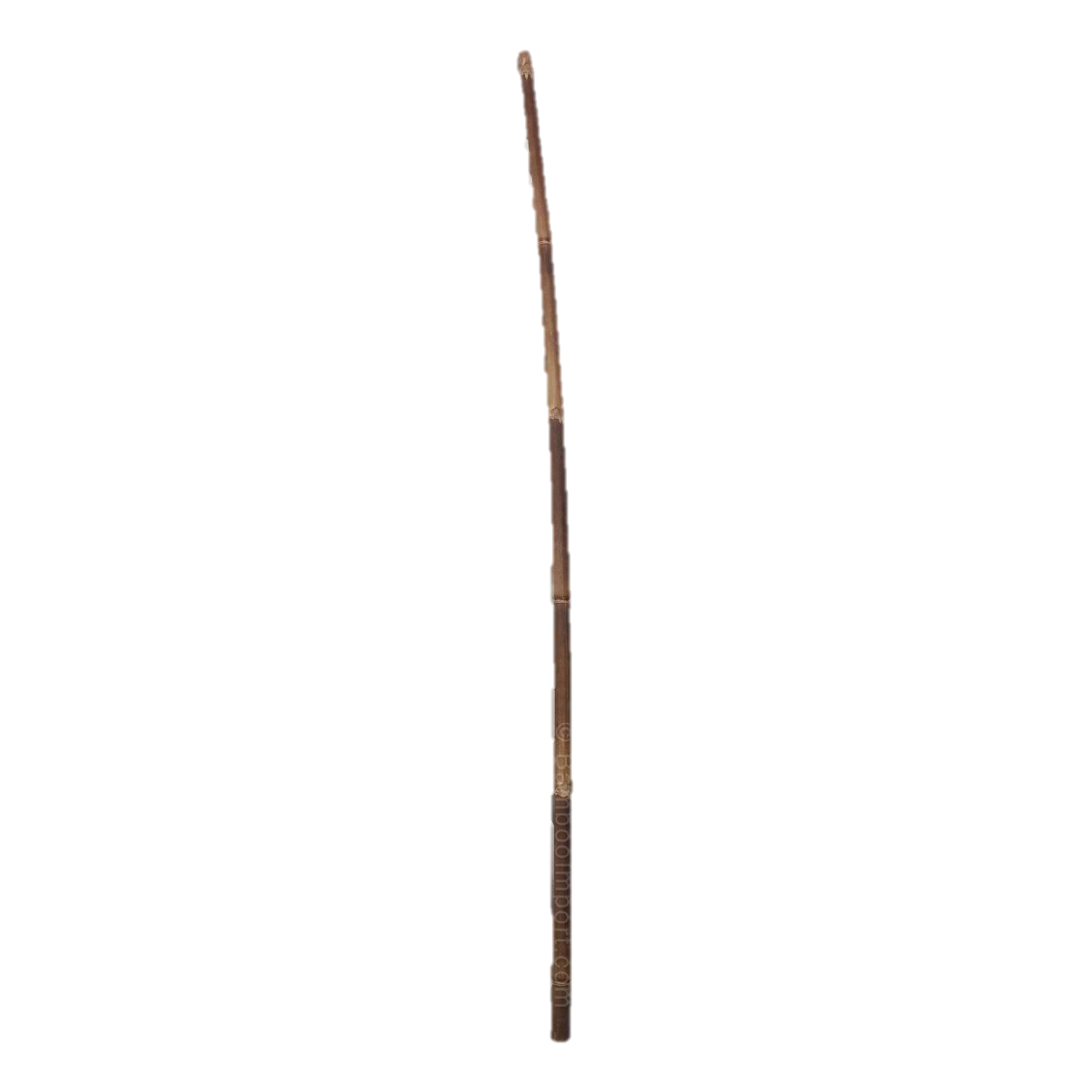 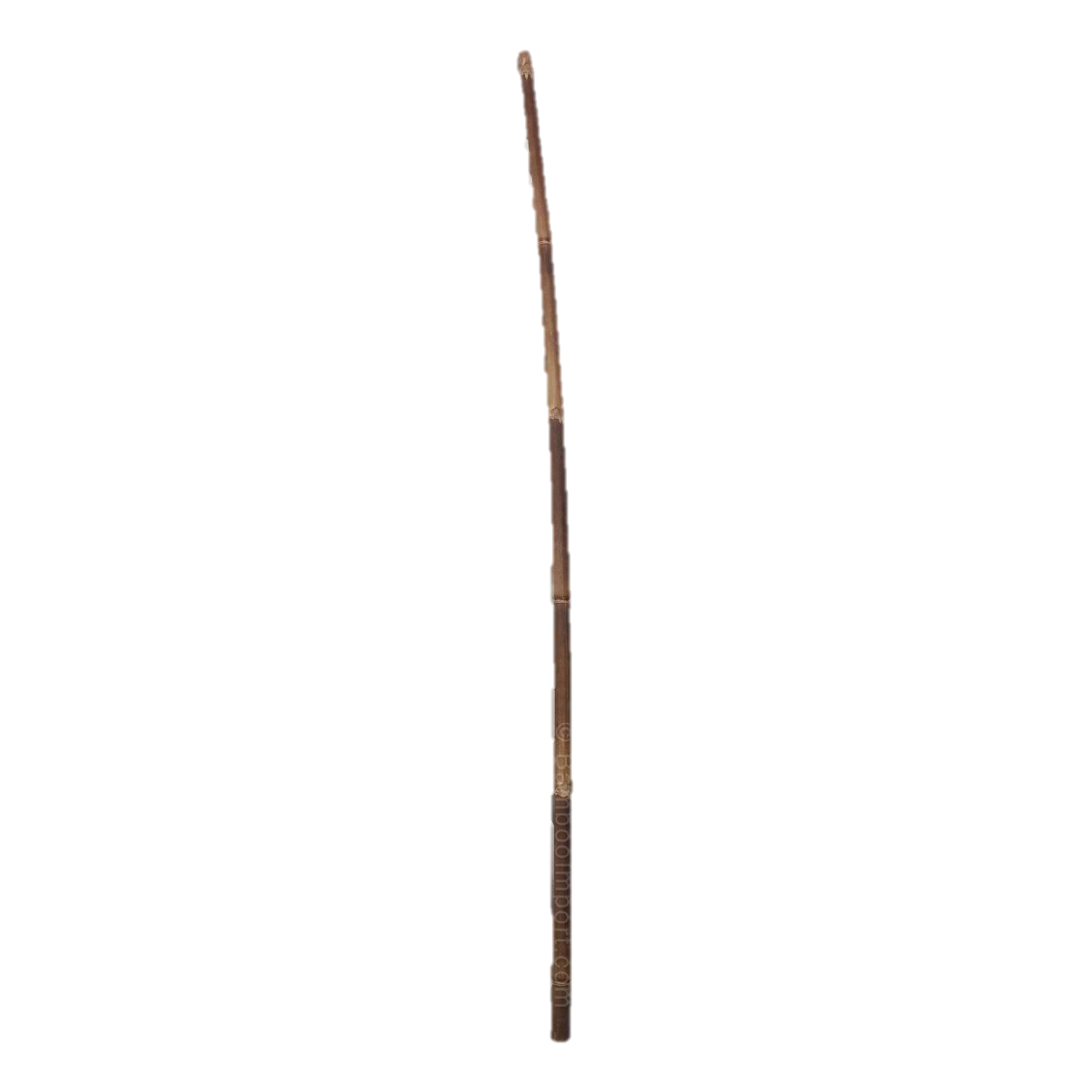 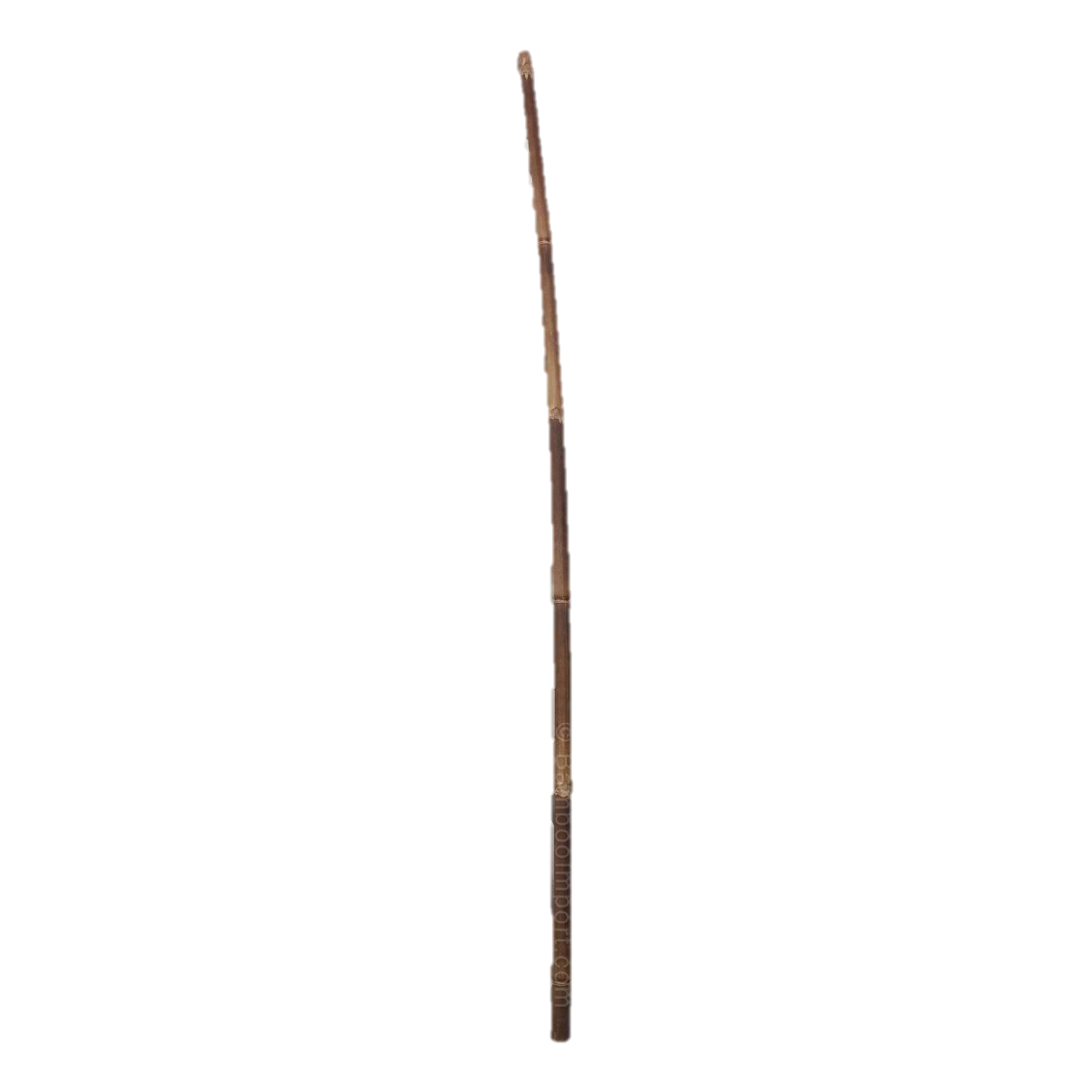 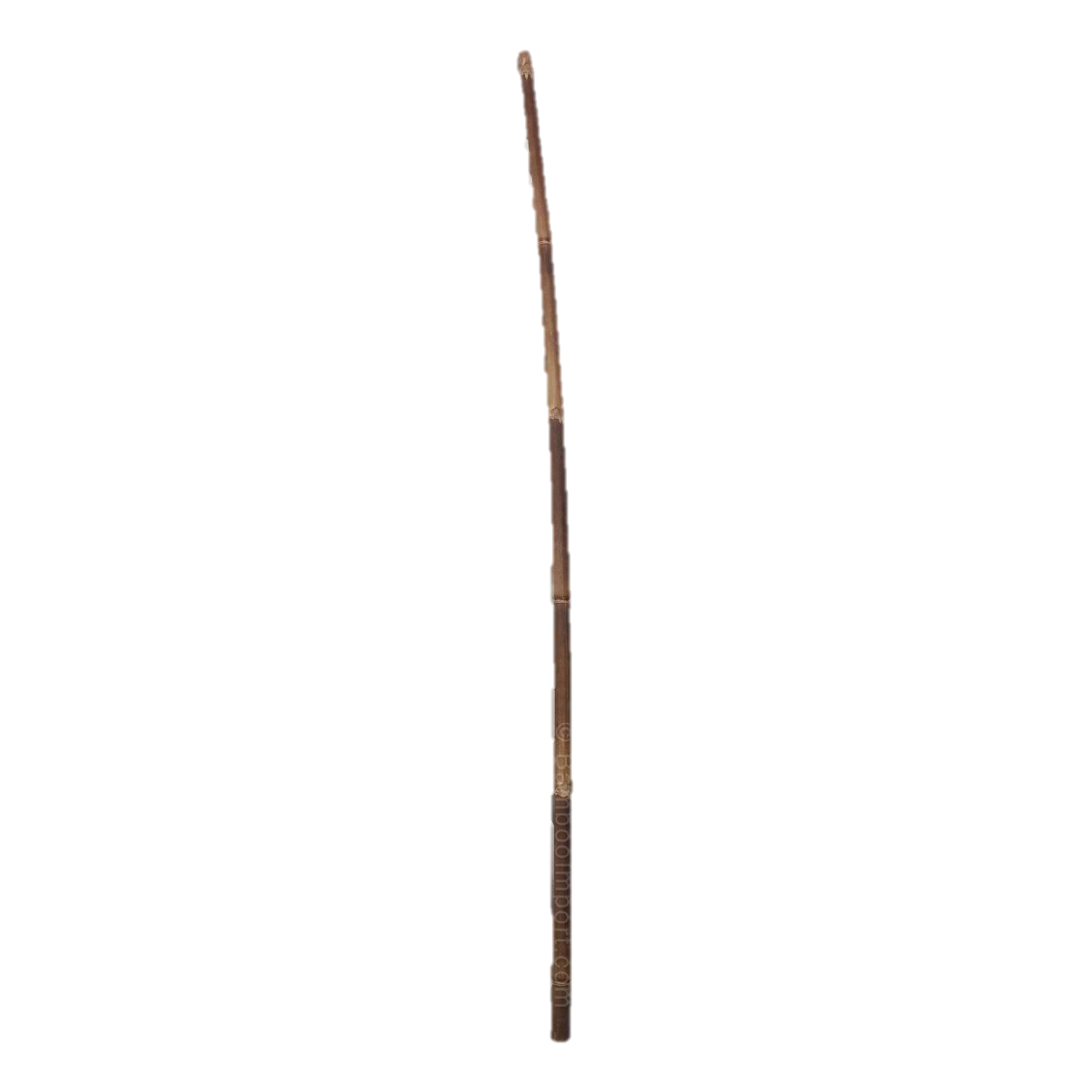 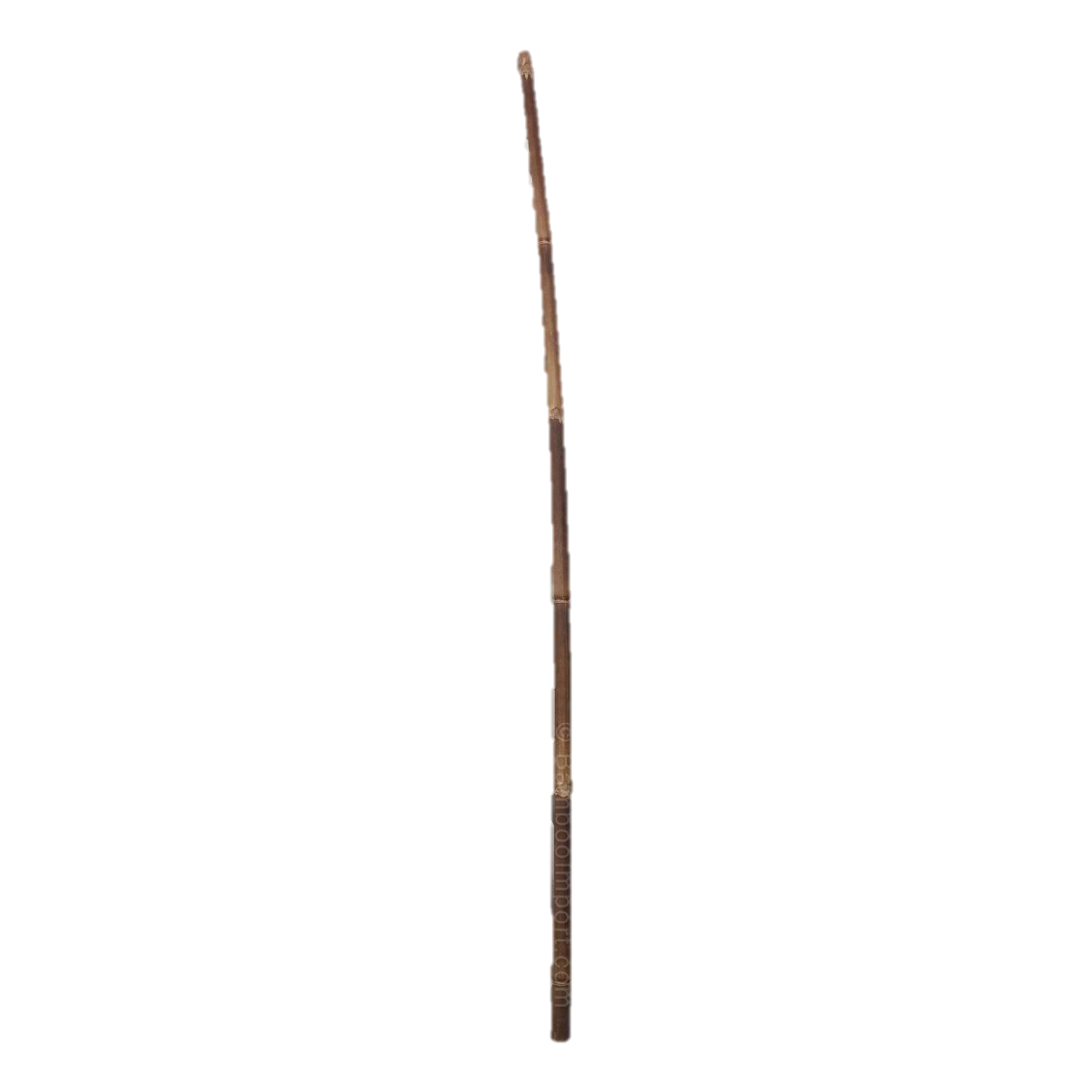 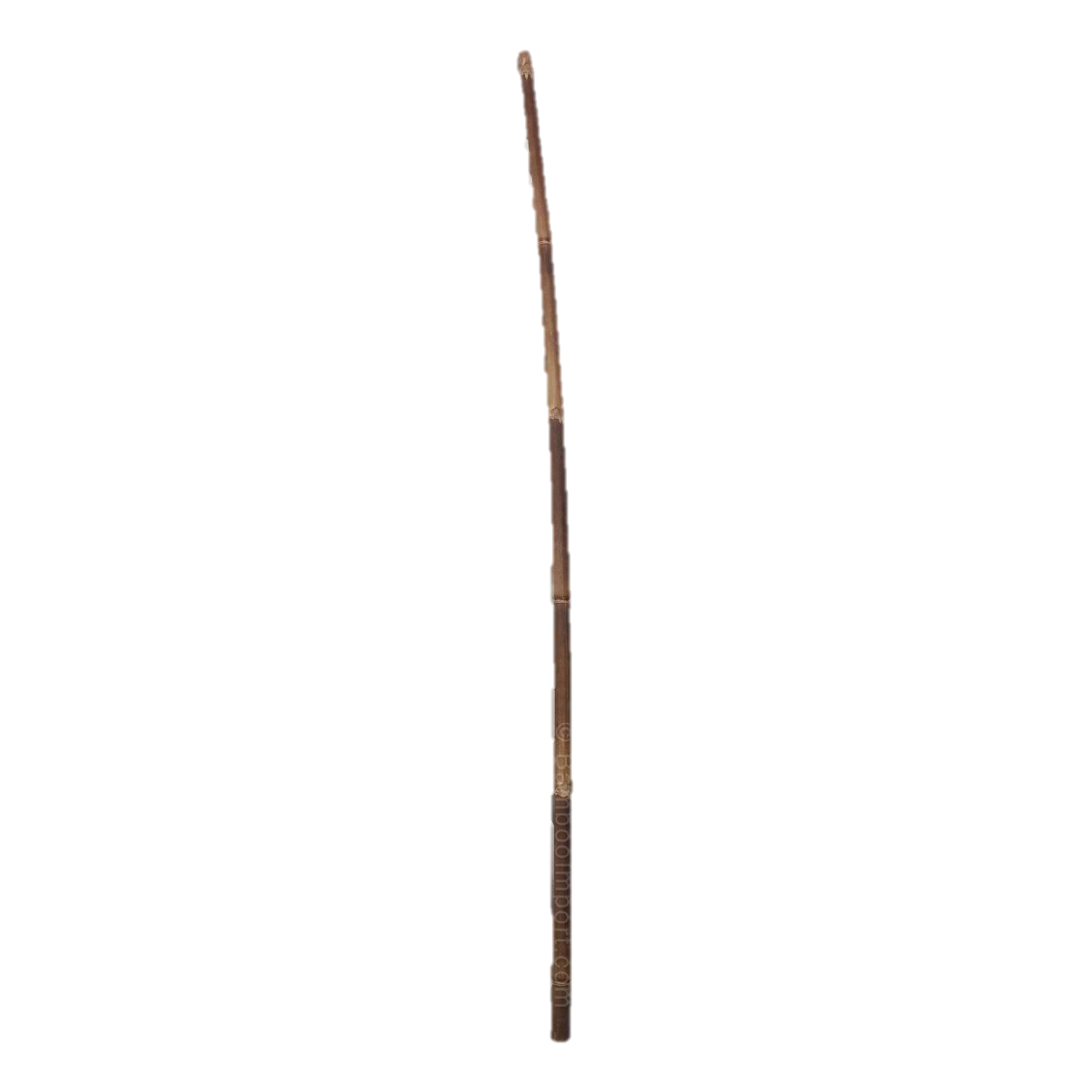 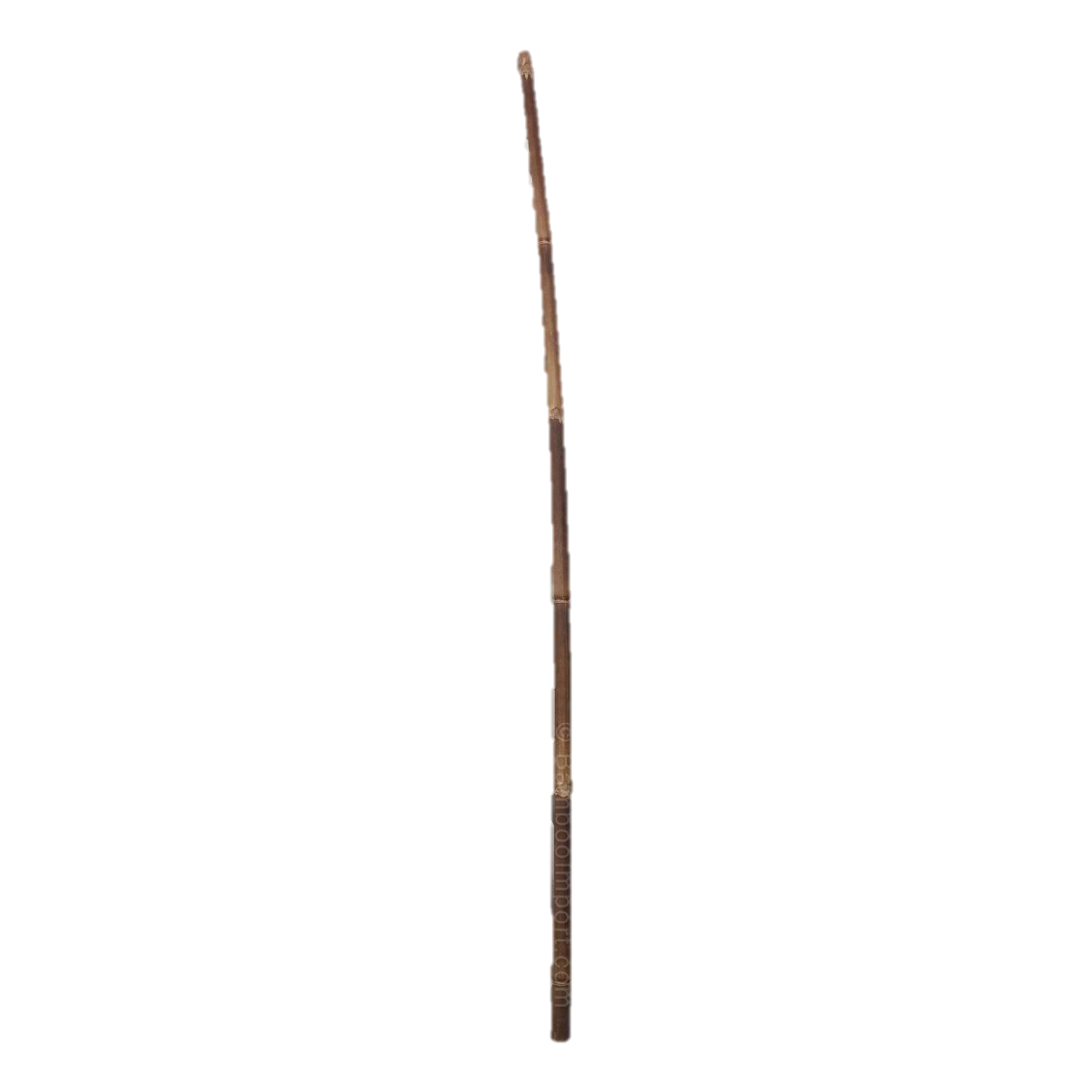 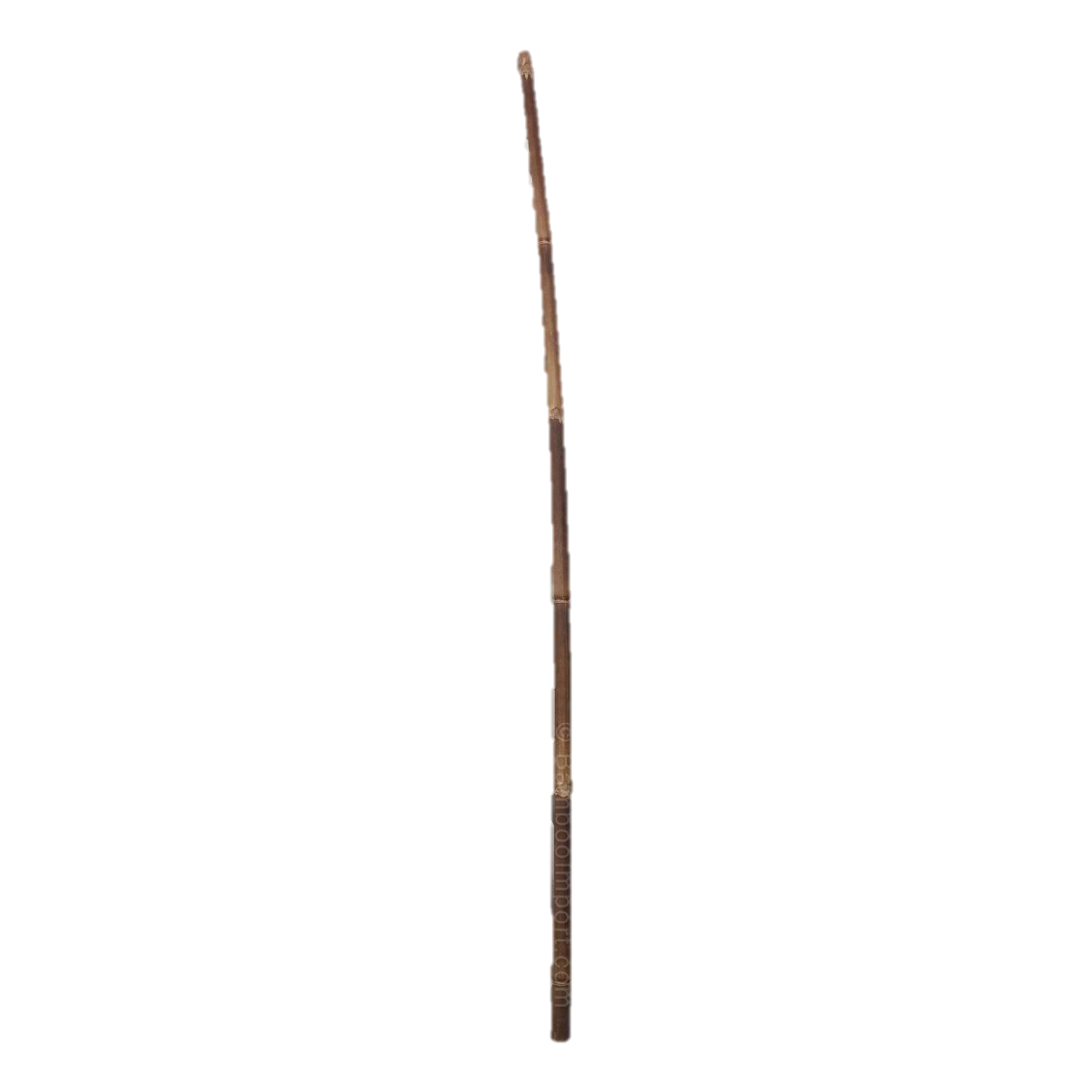 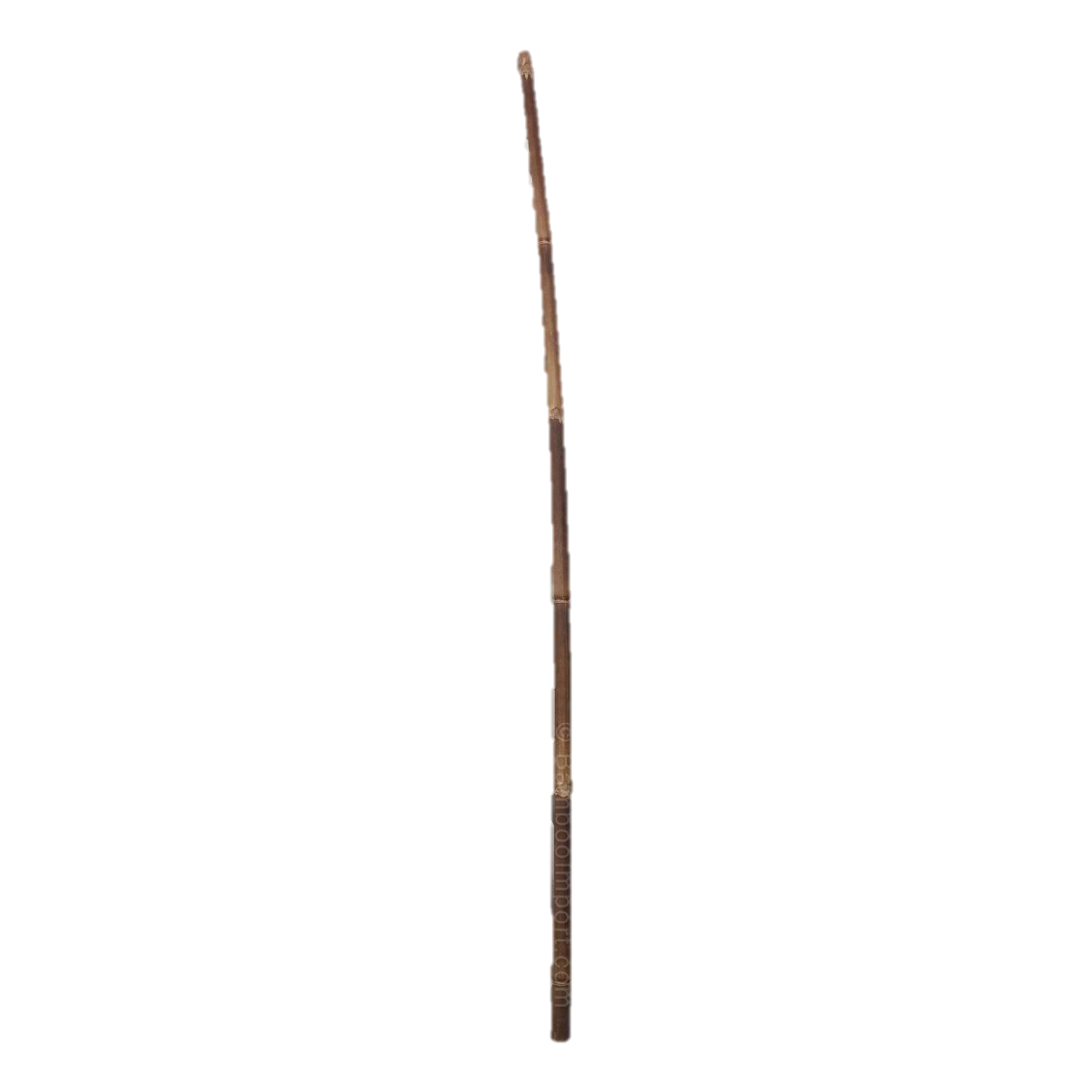 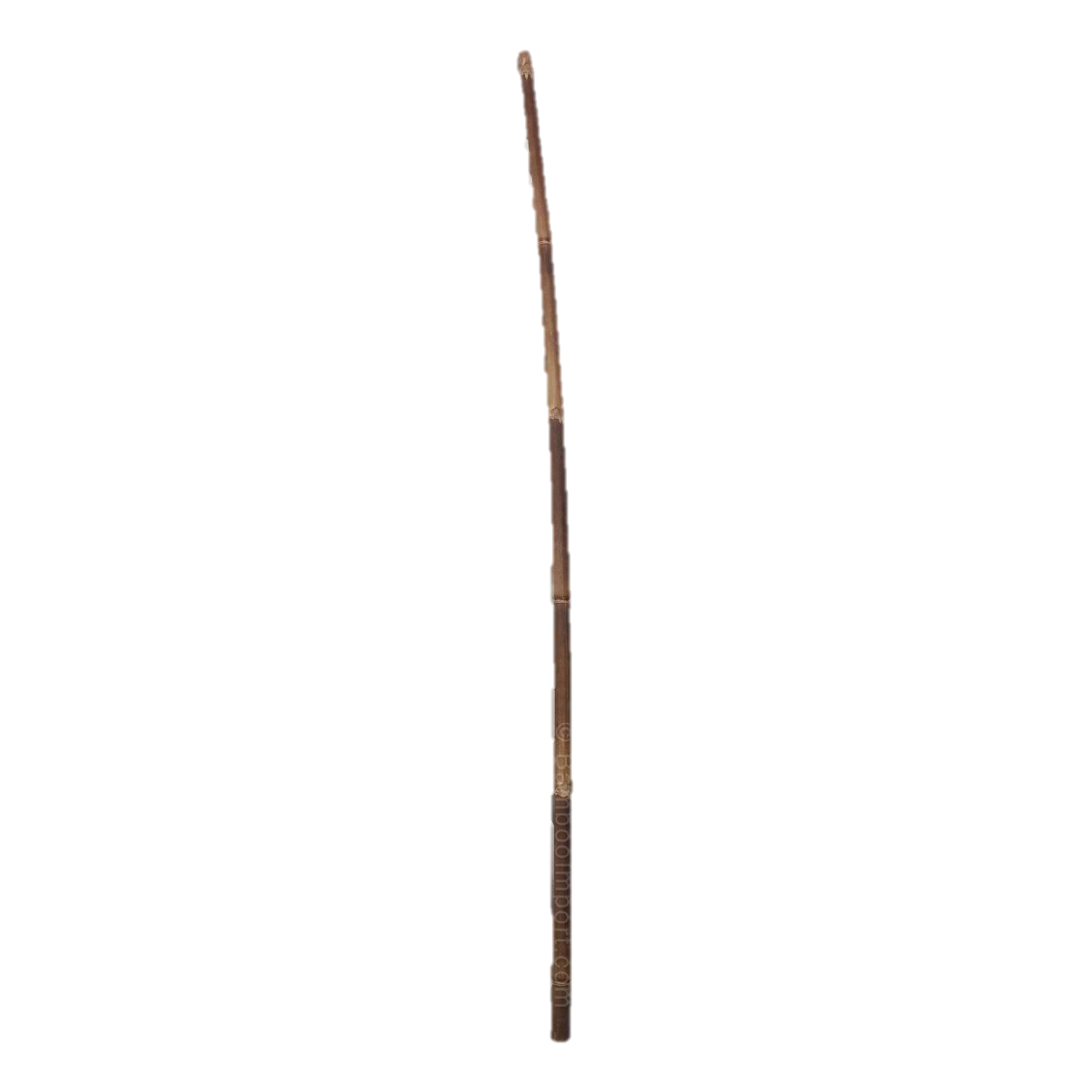 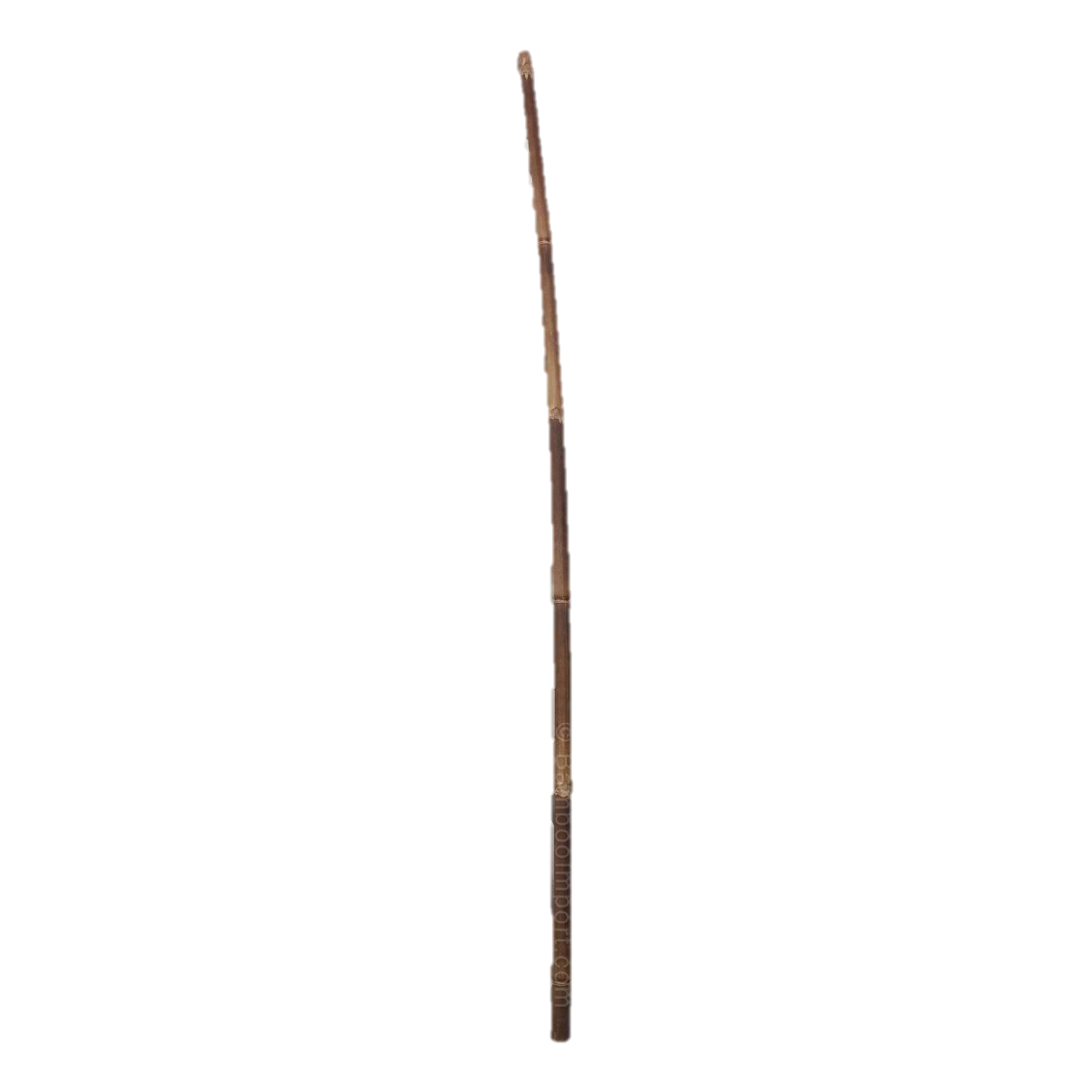 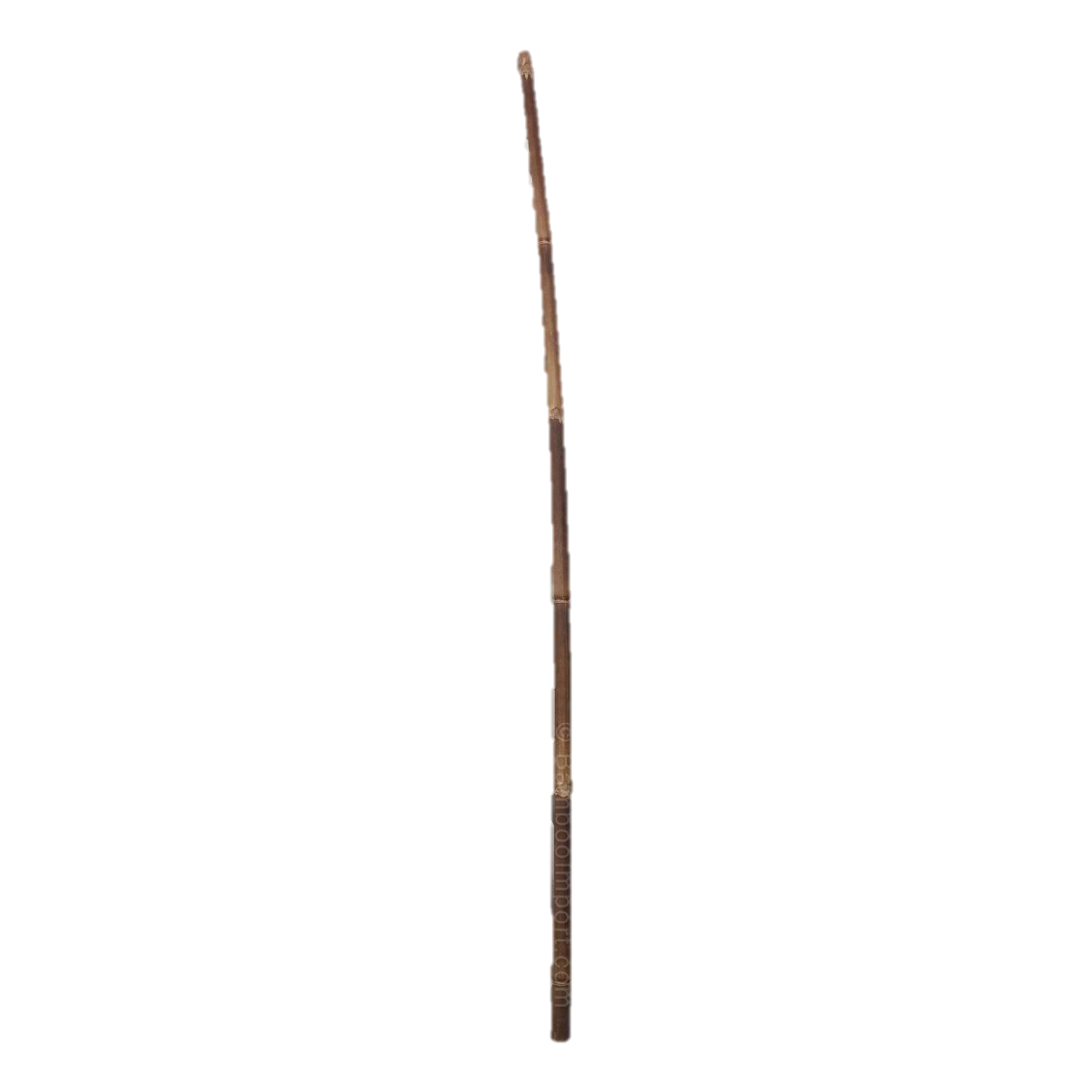 ২ ×৮  =
১৬
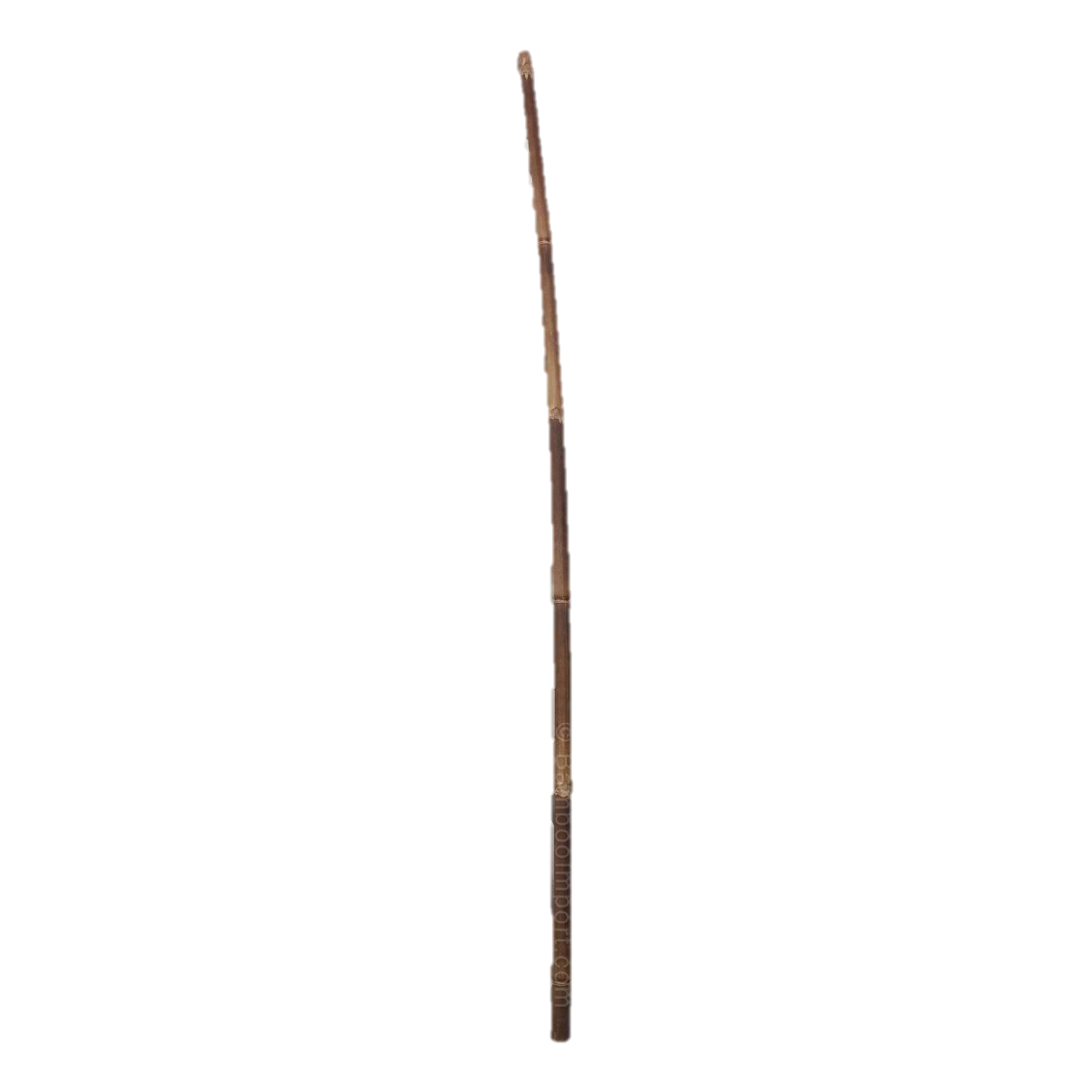 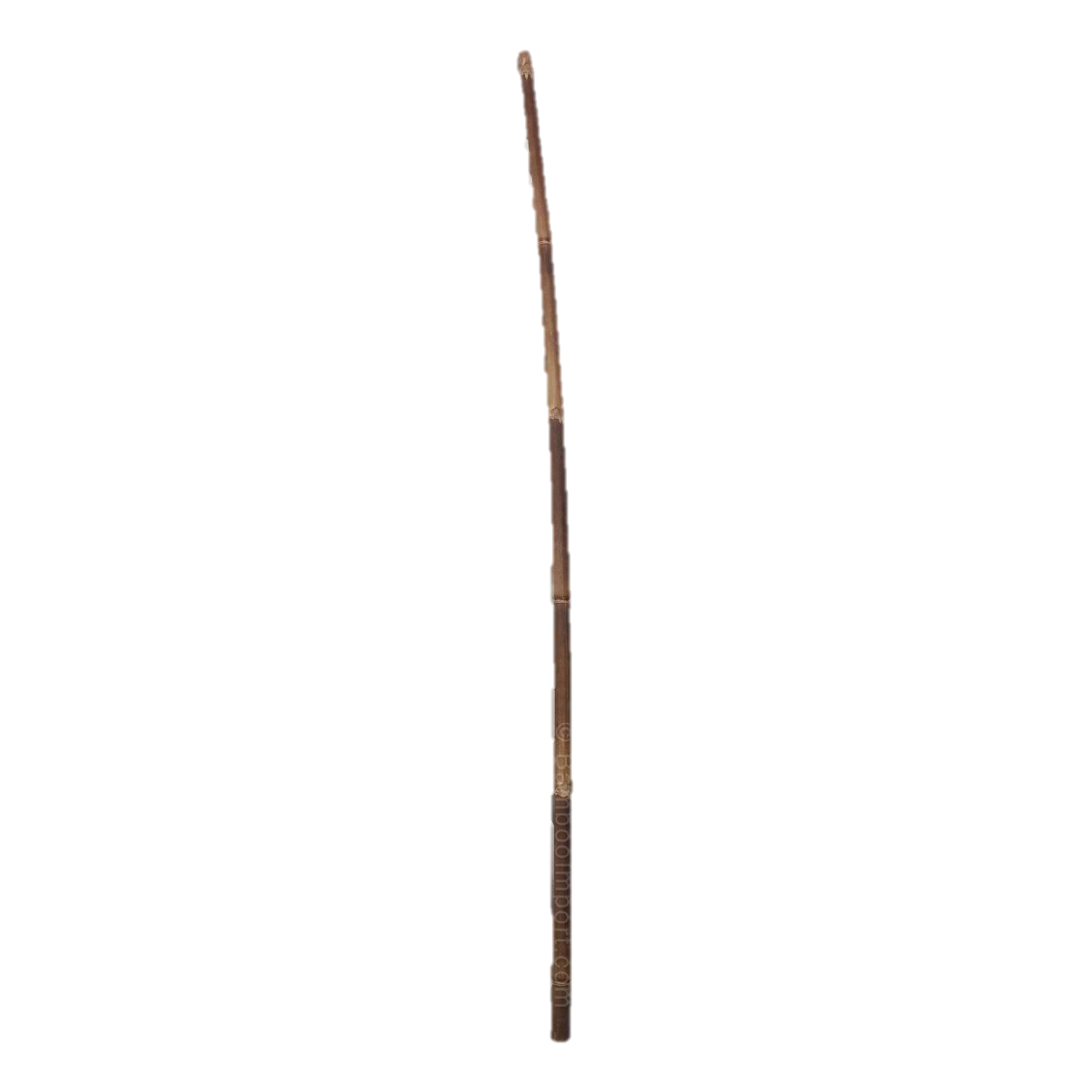 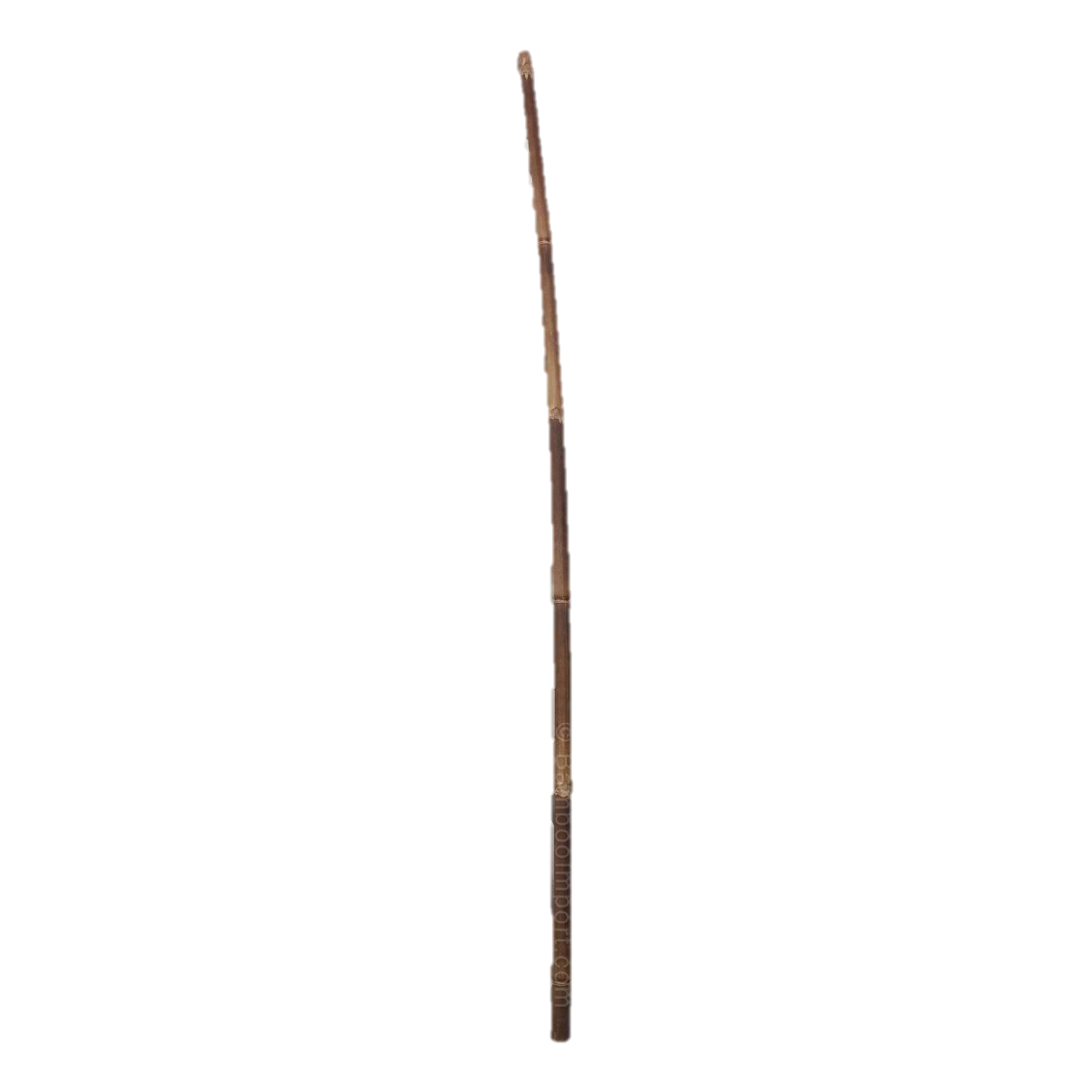 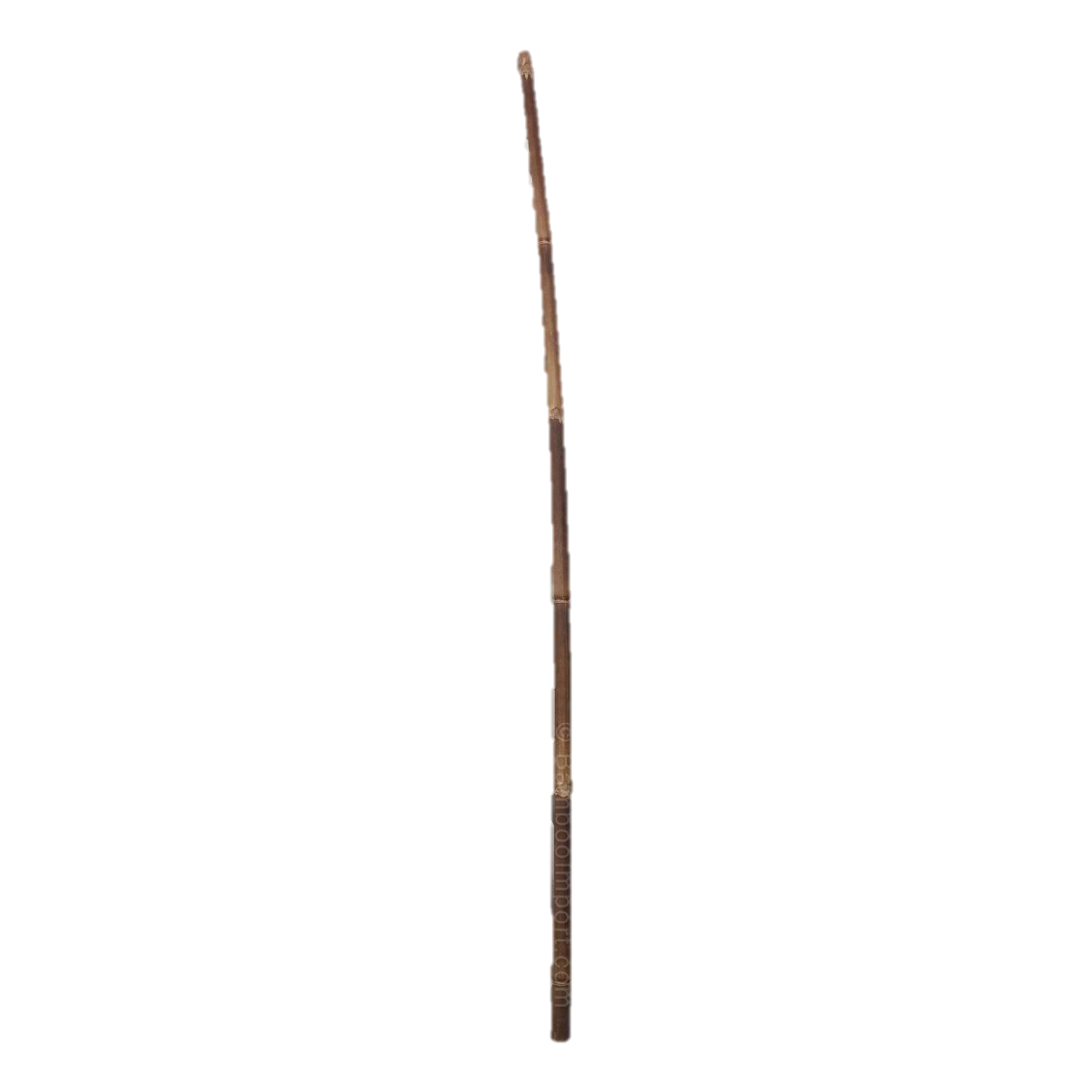 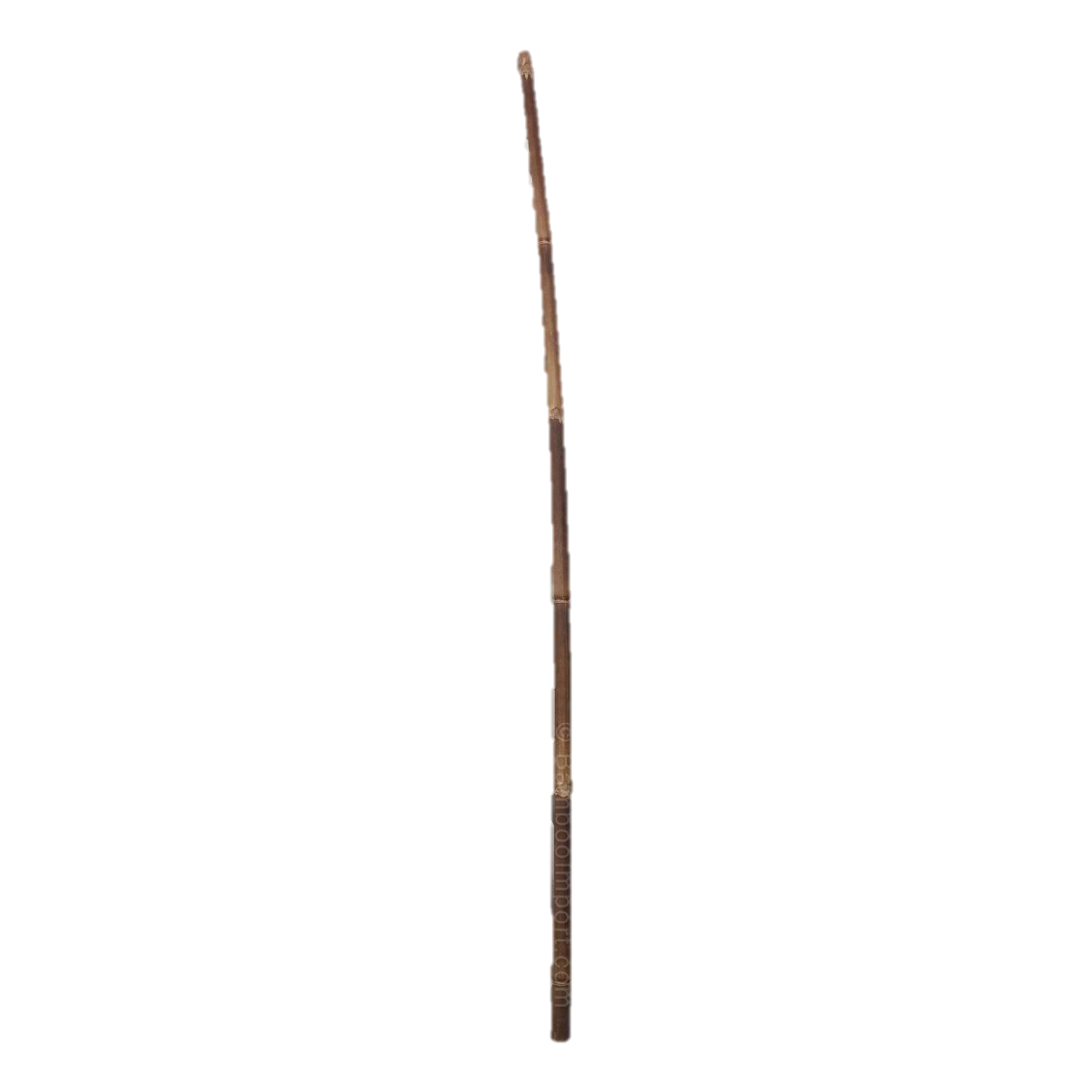 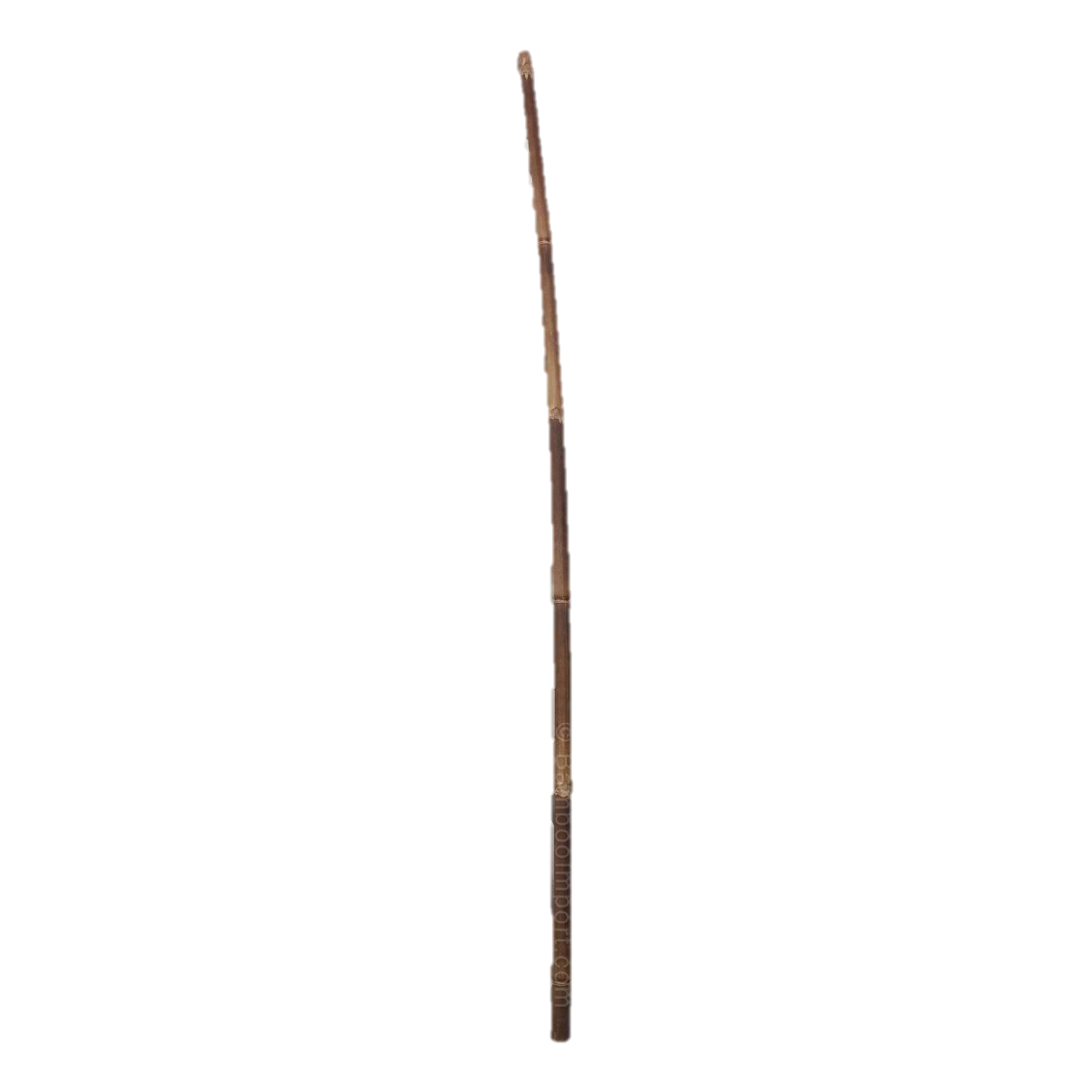 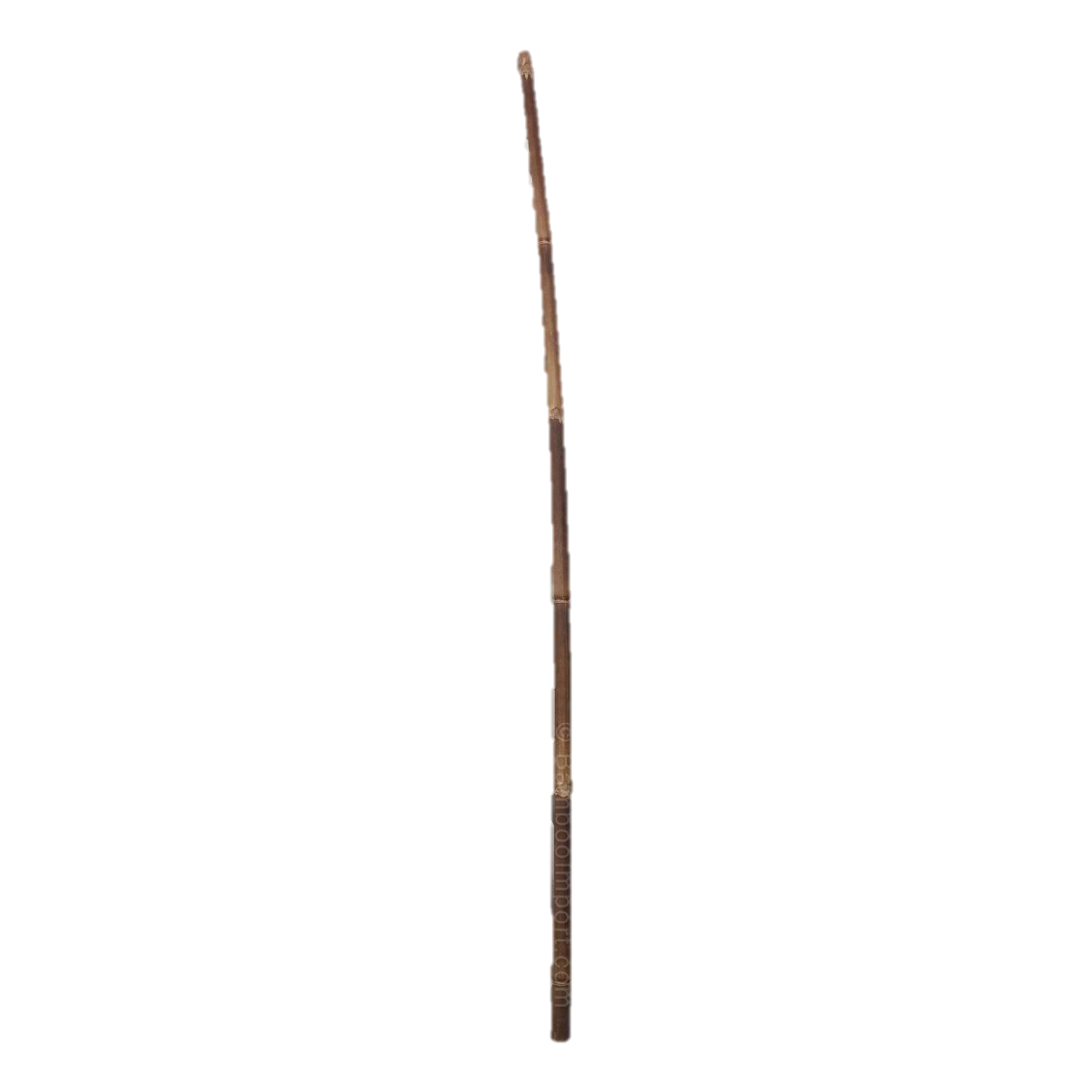 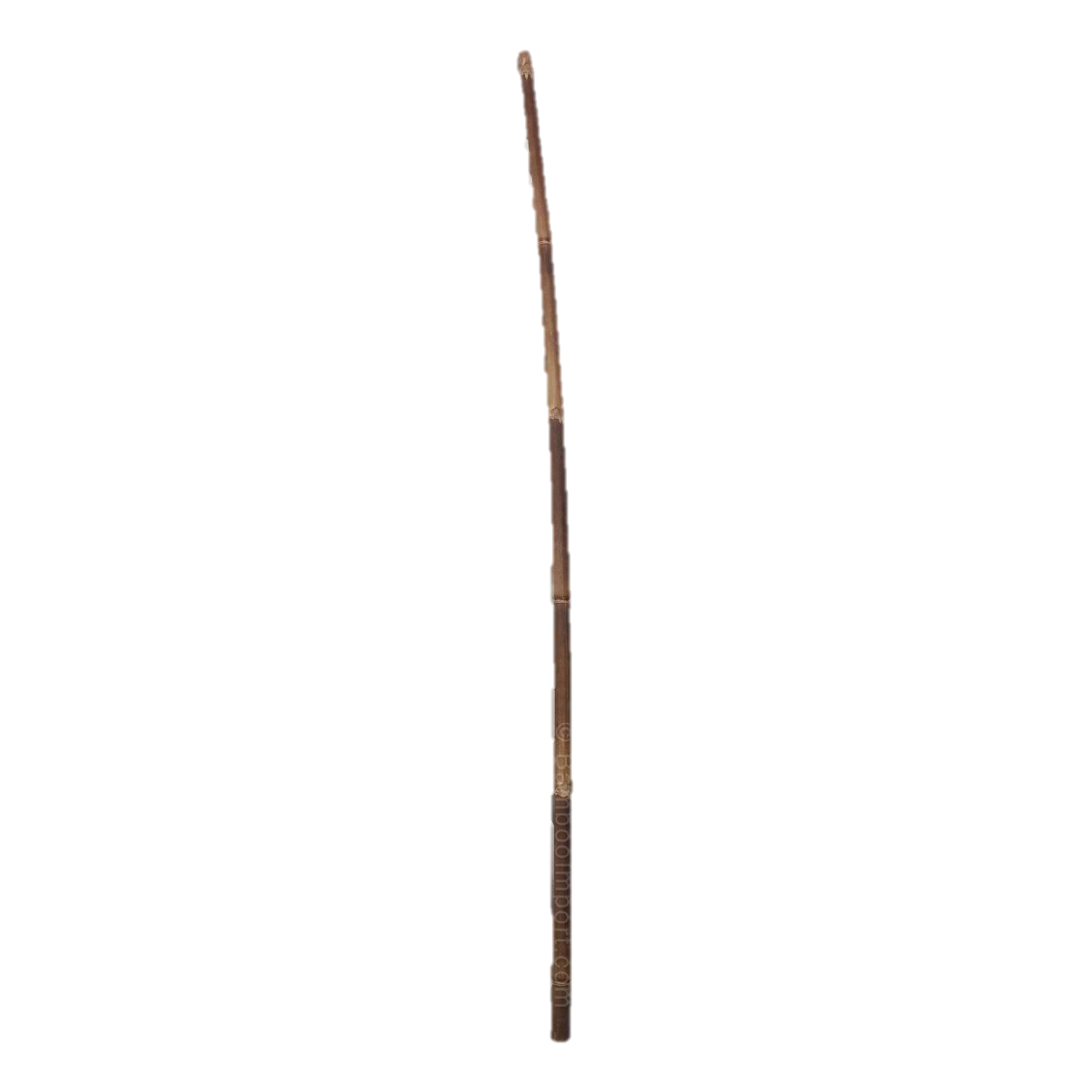 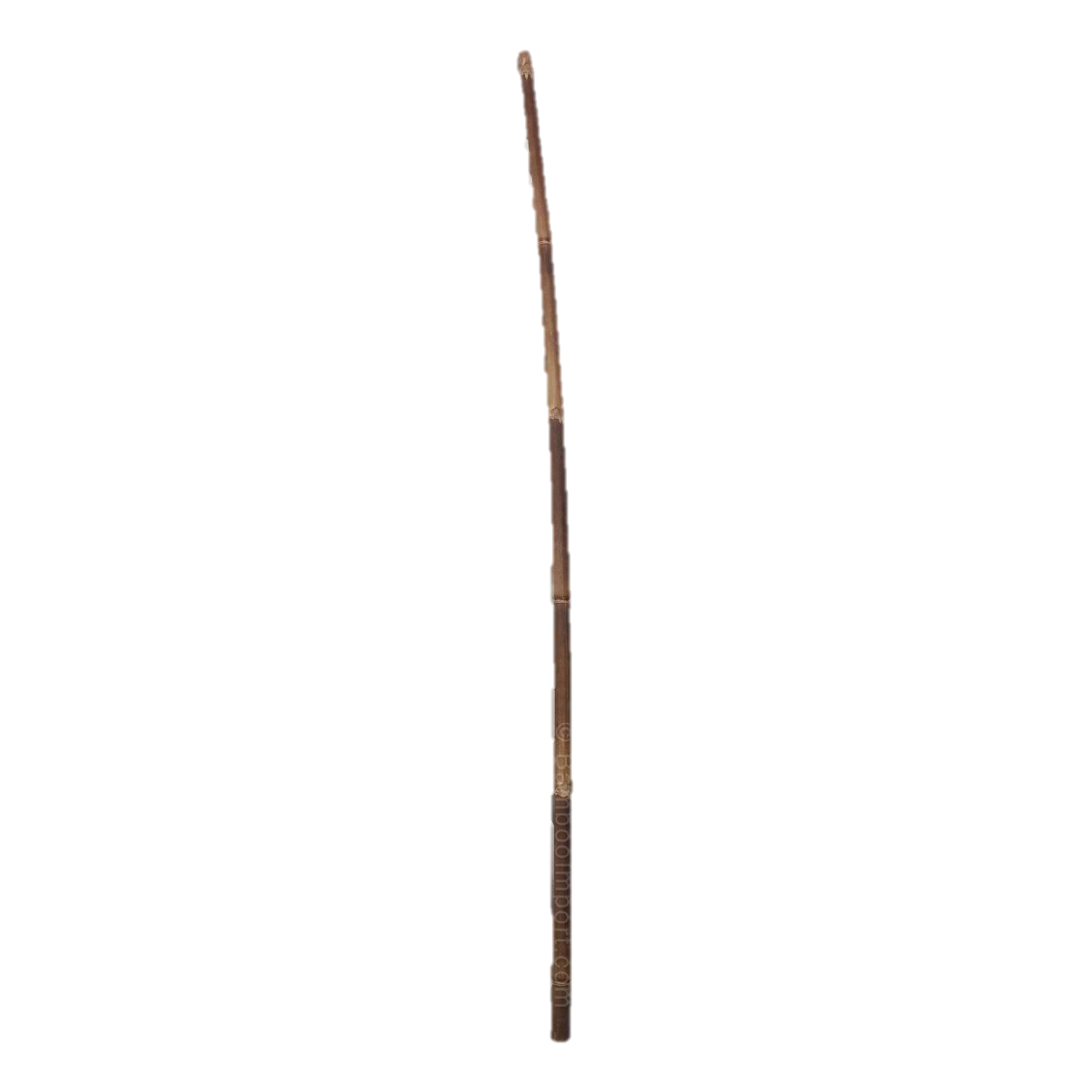 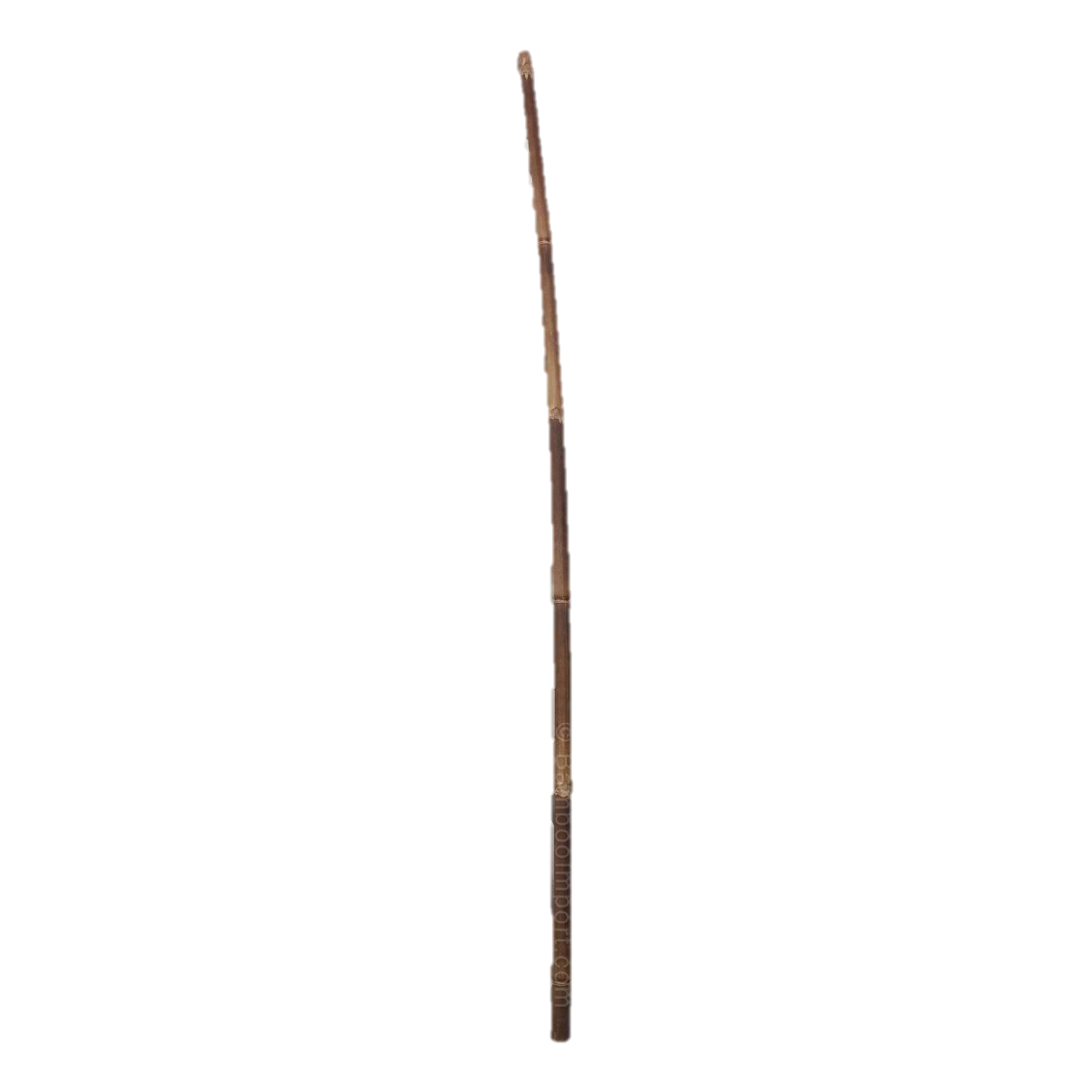 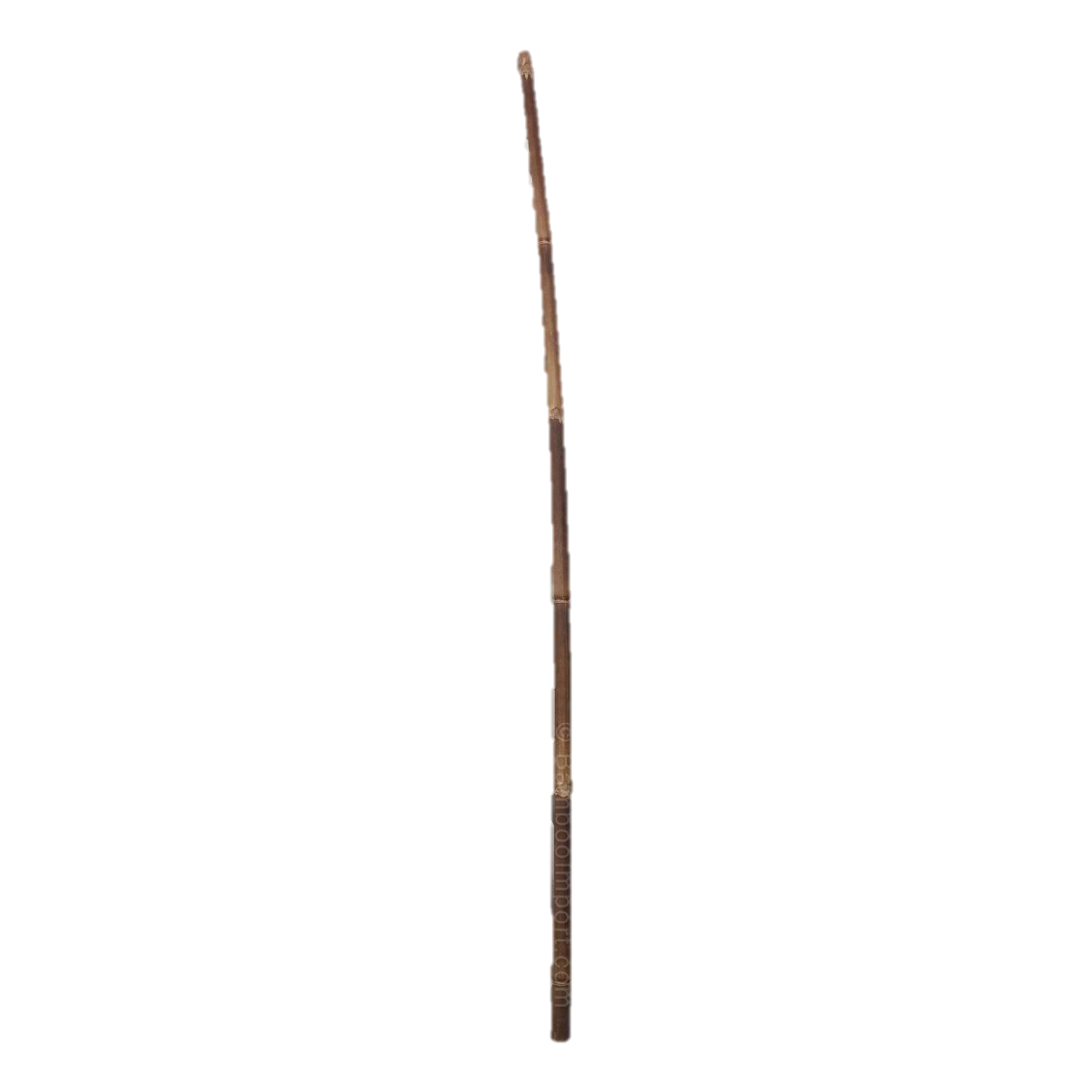 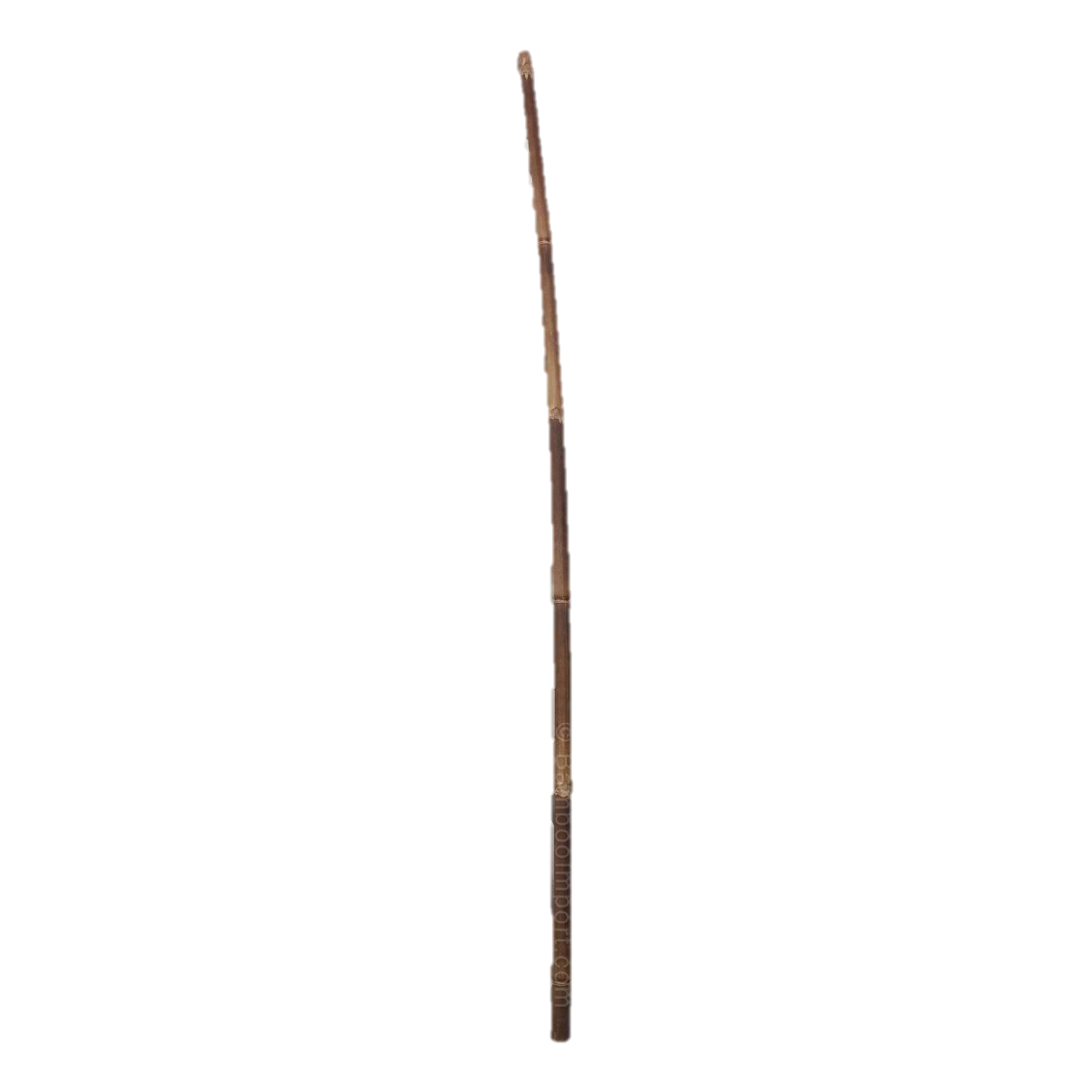 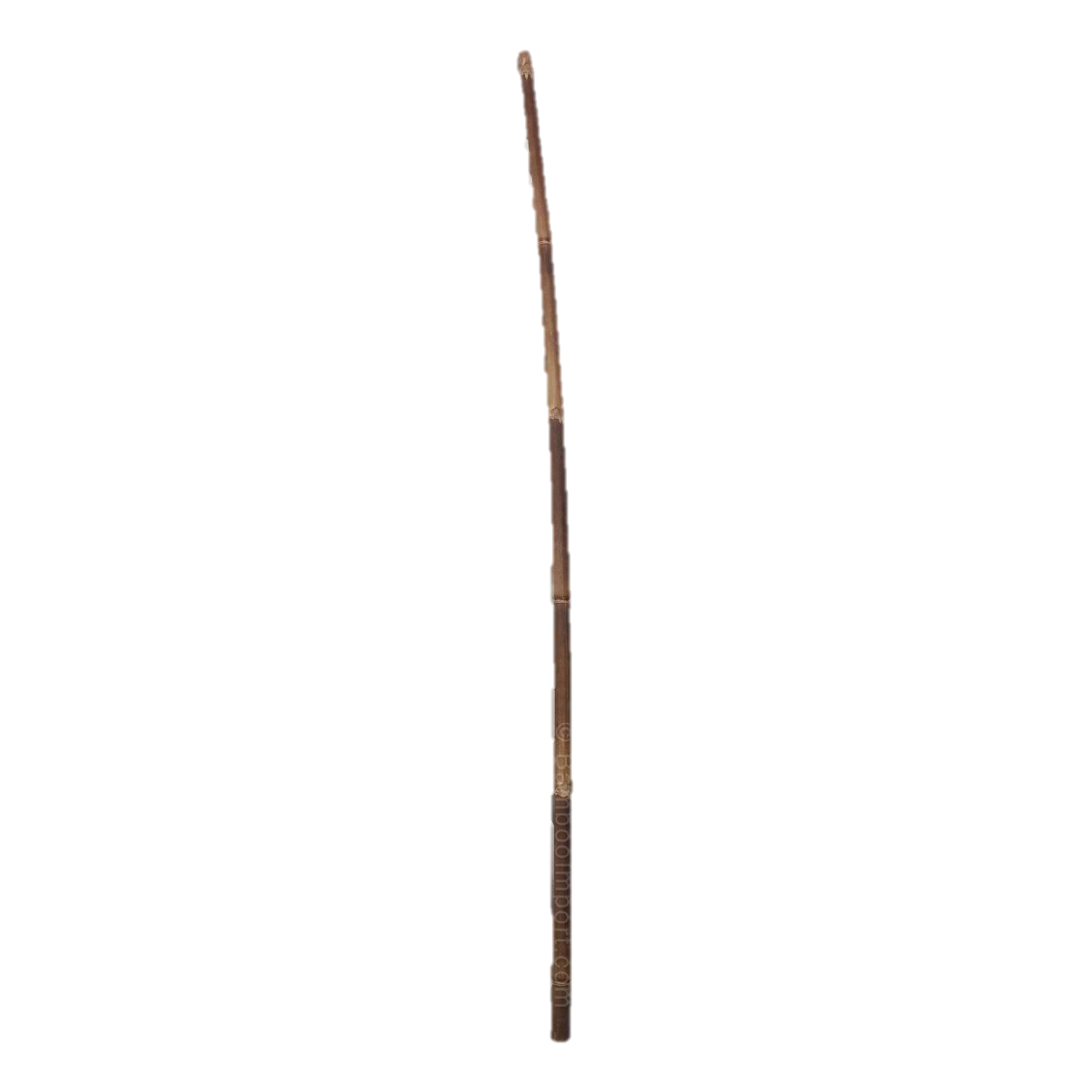 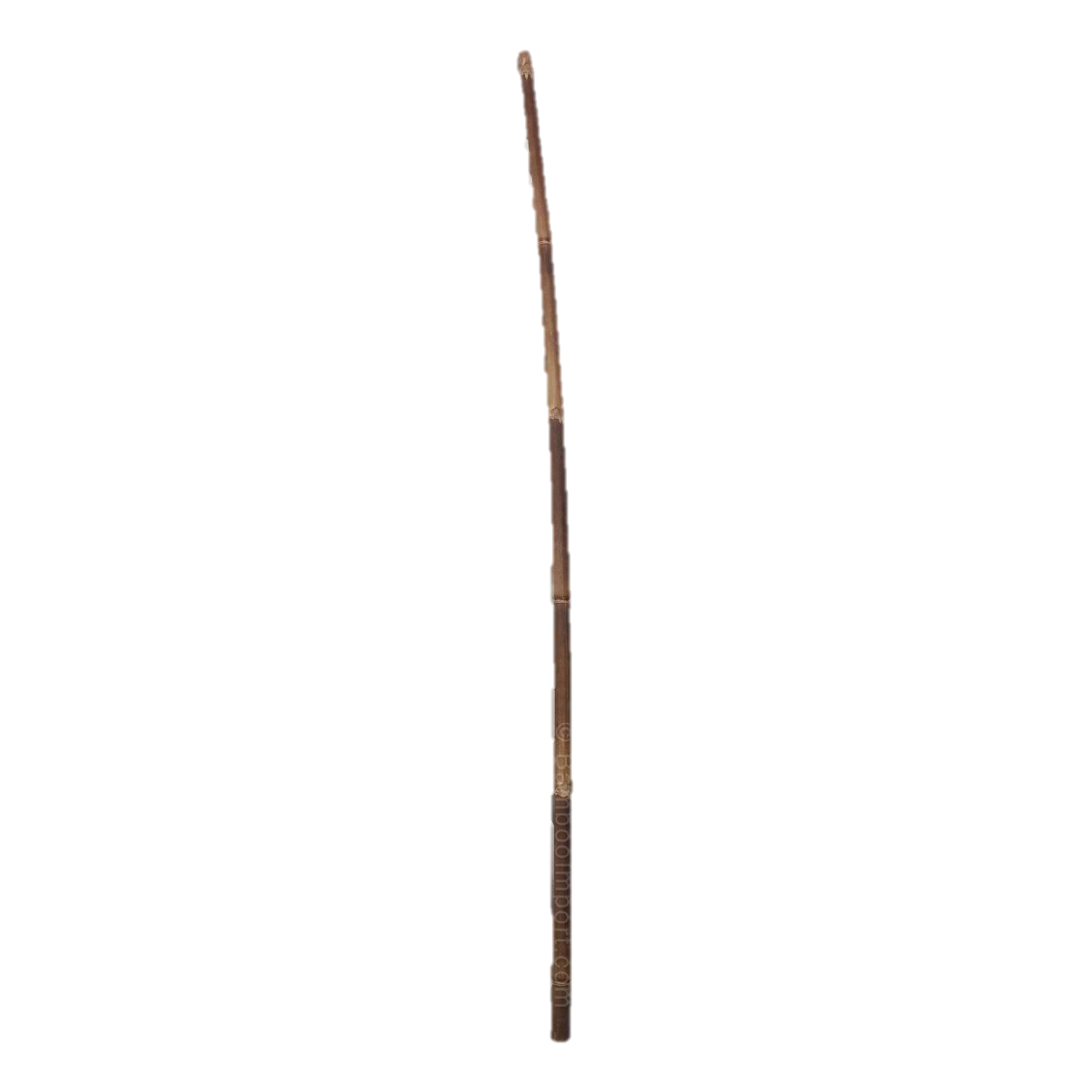 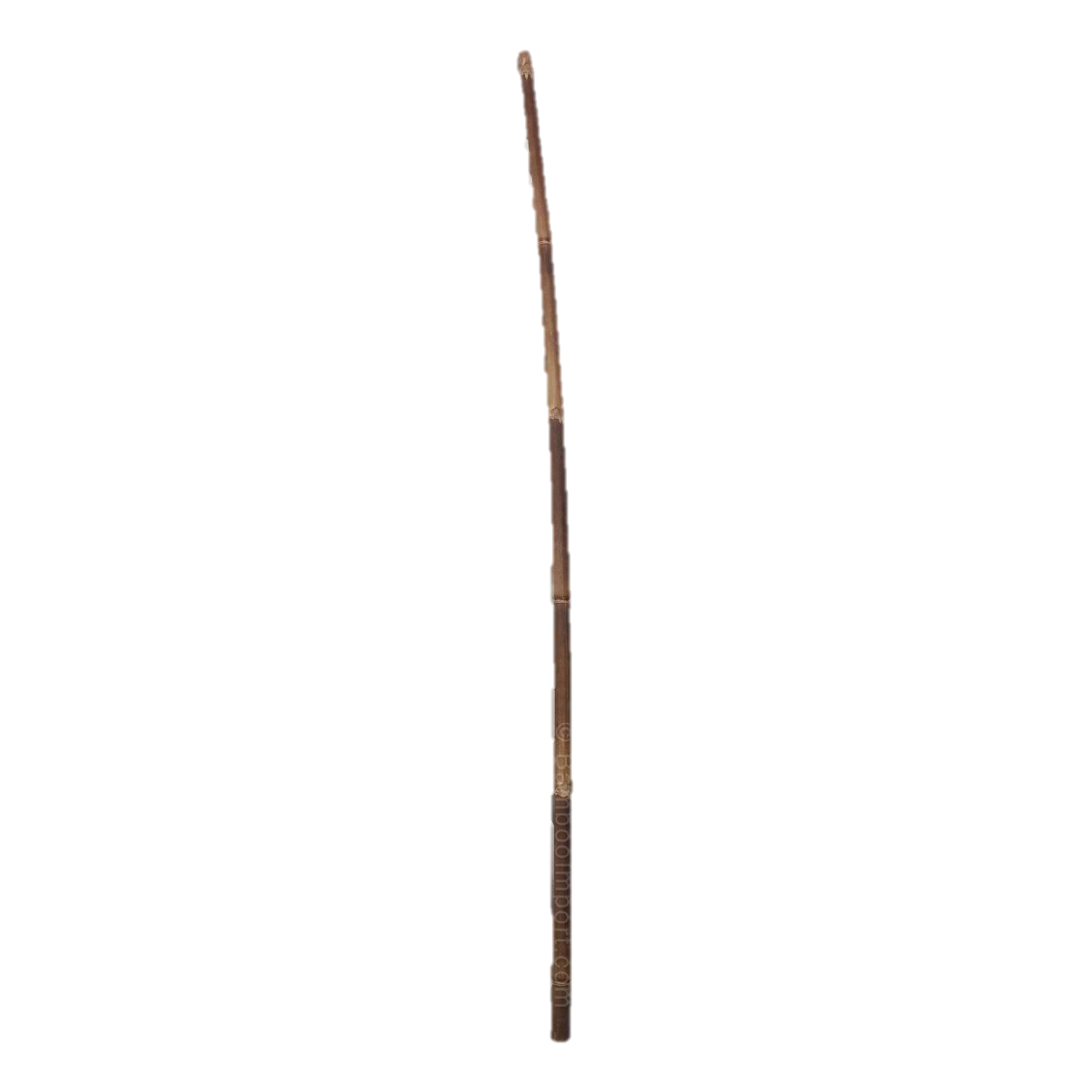 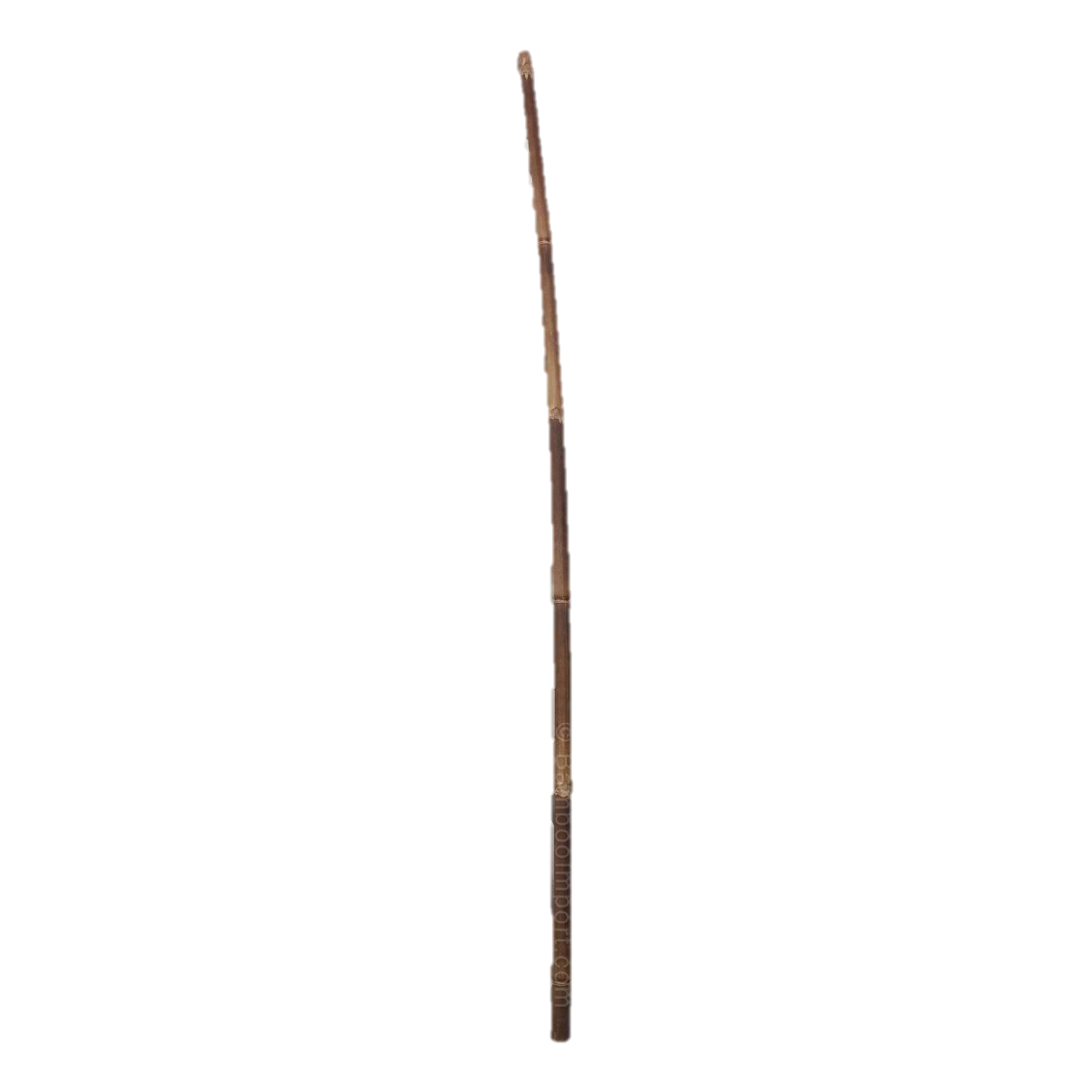 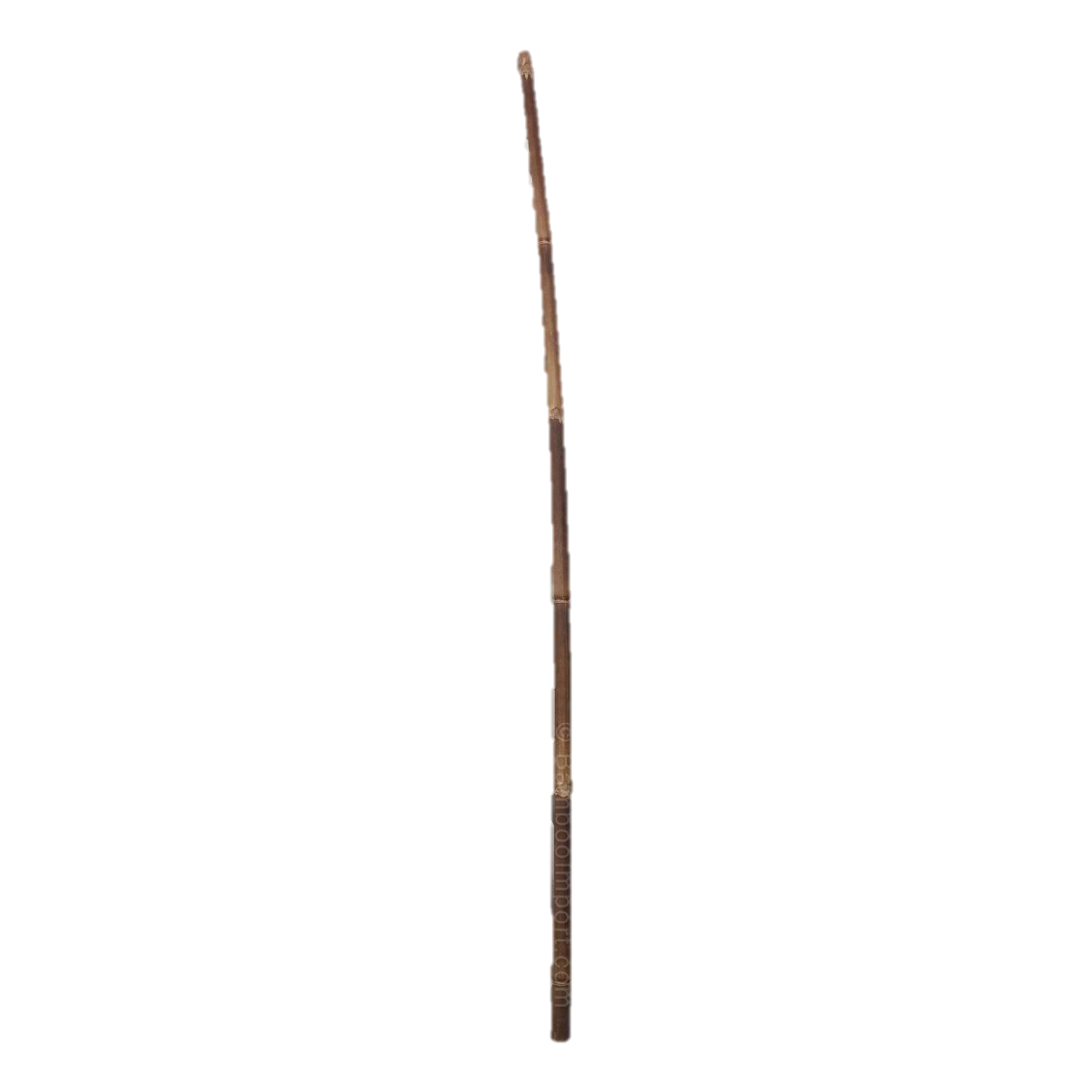 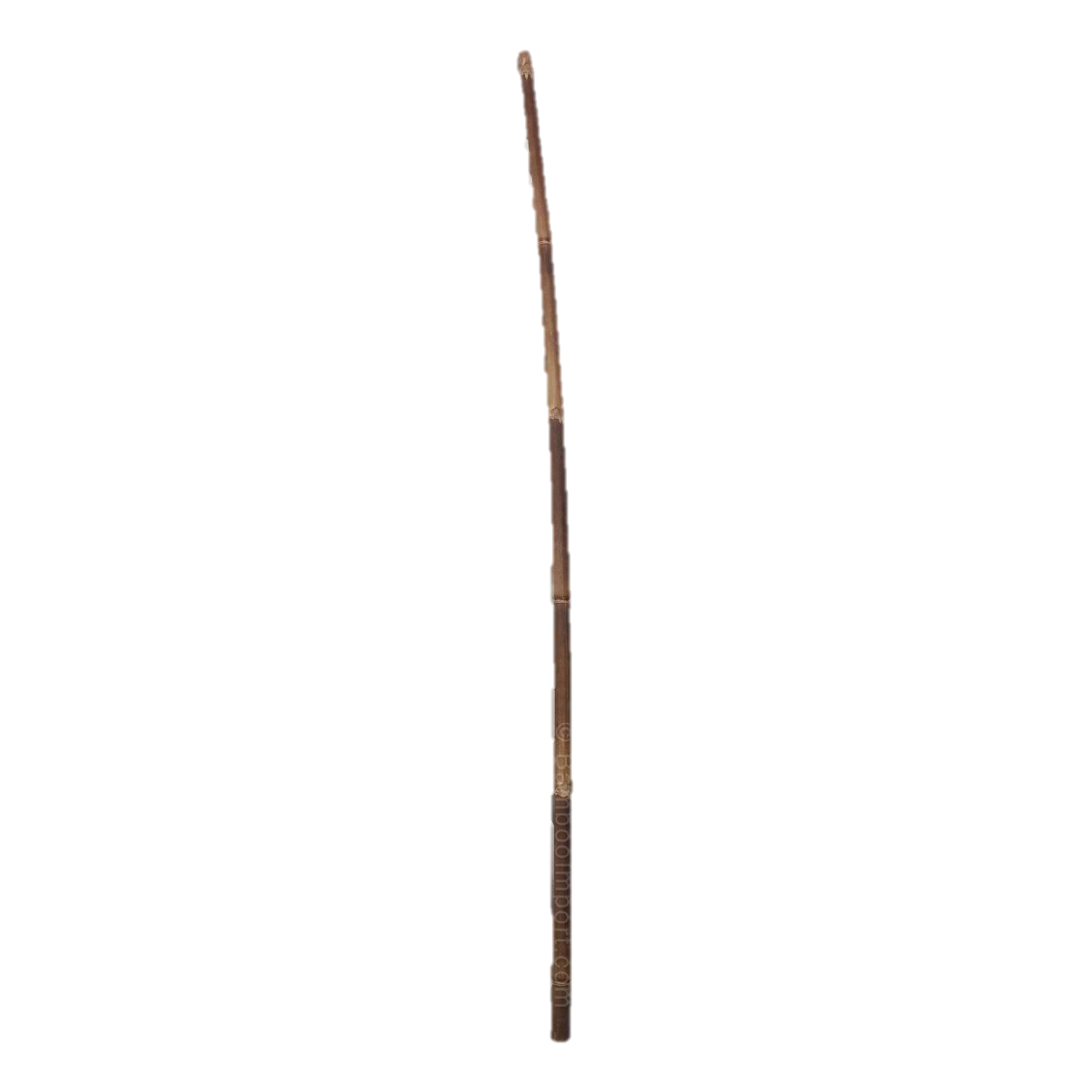 ১৮
২ × ৯ =
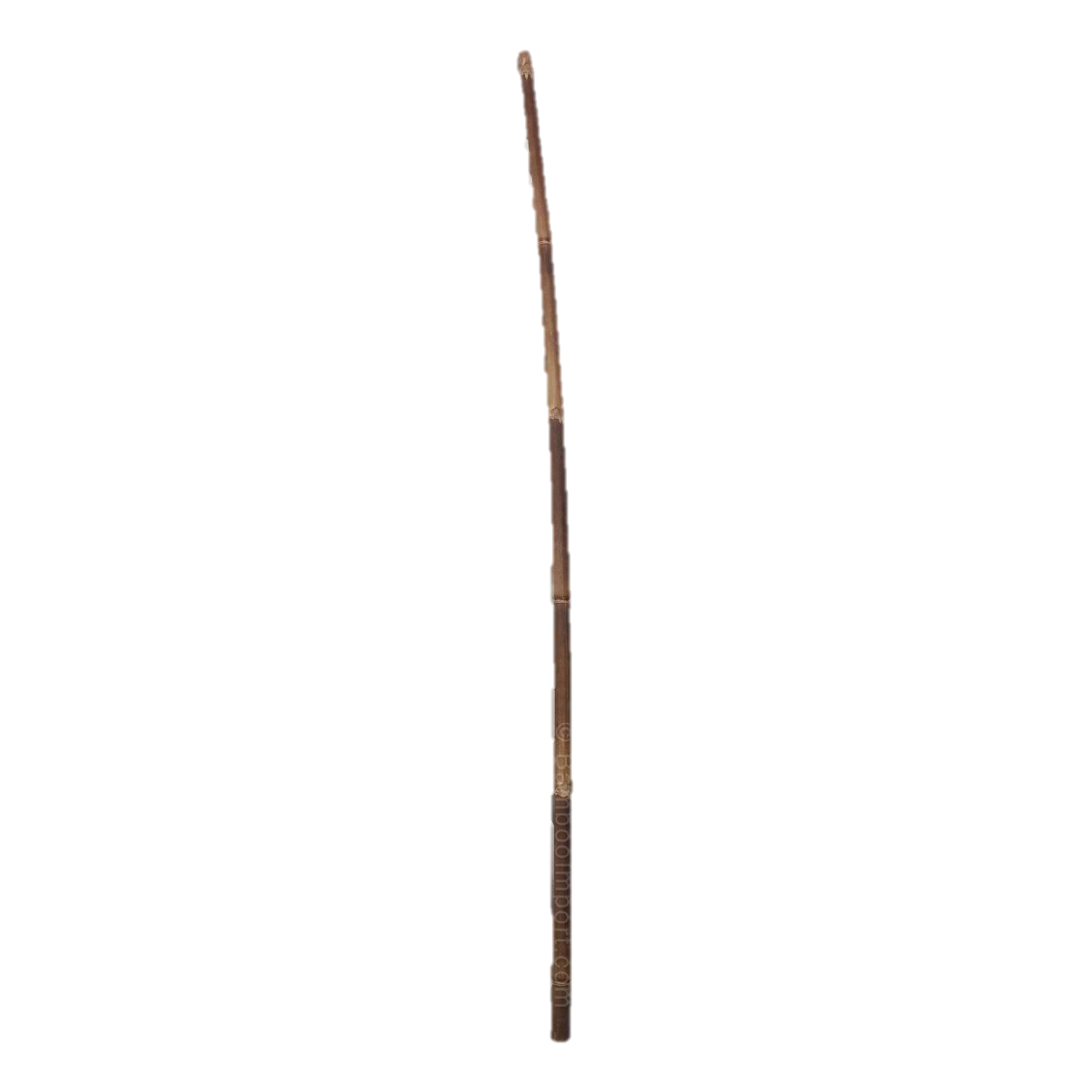 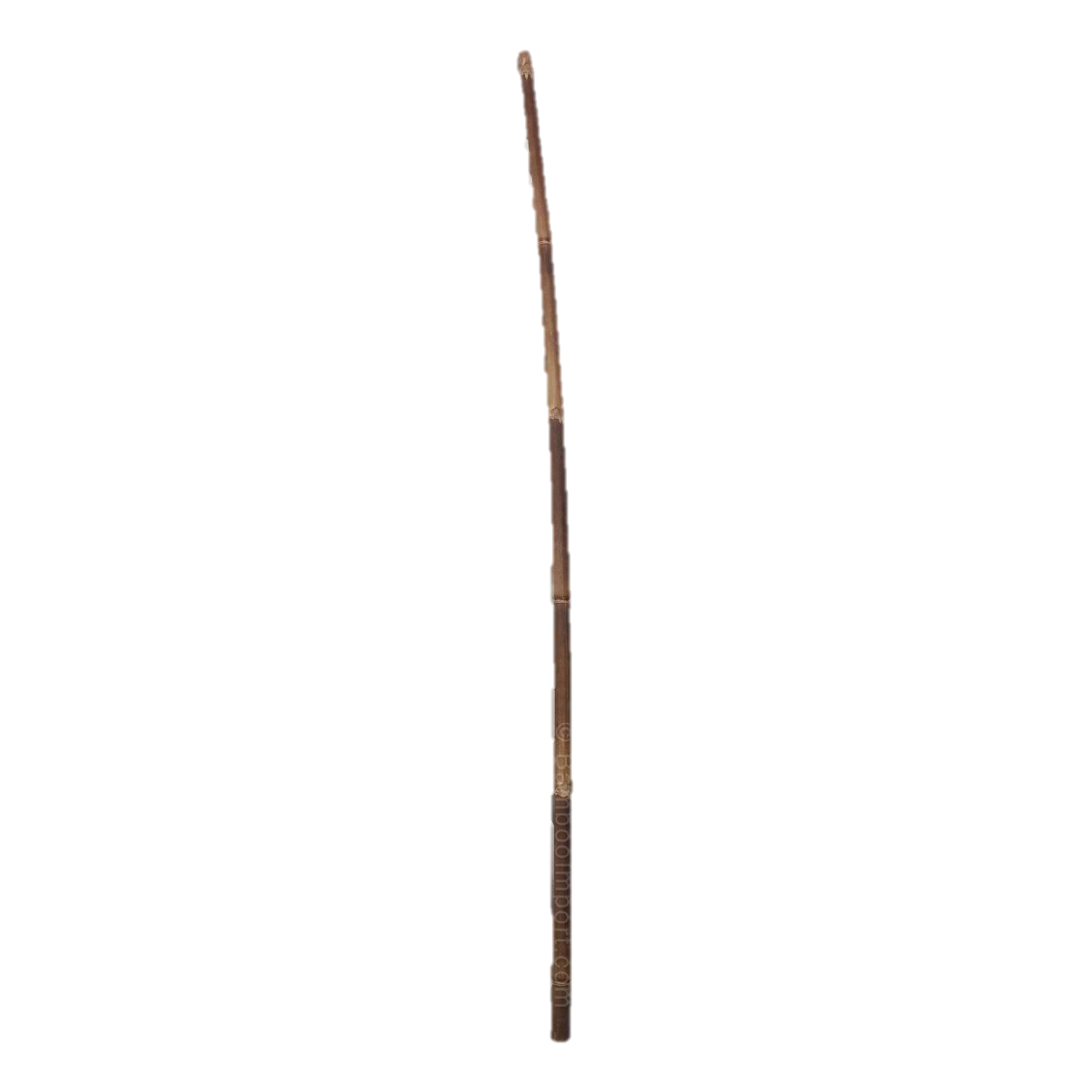 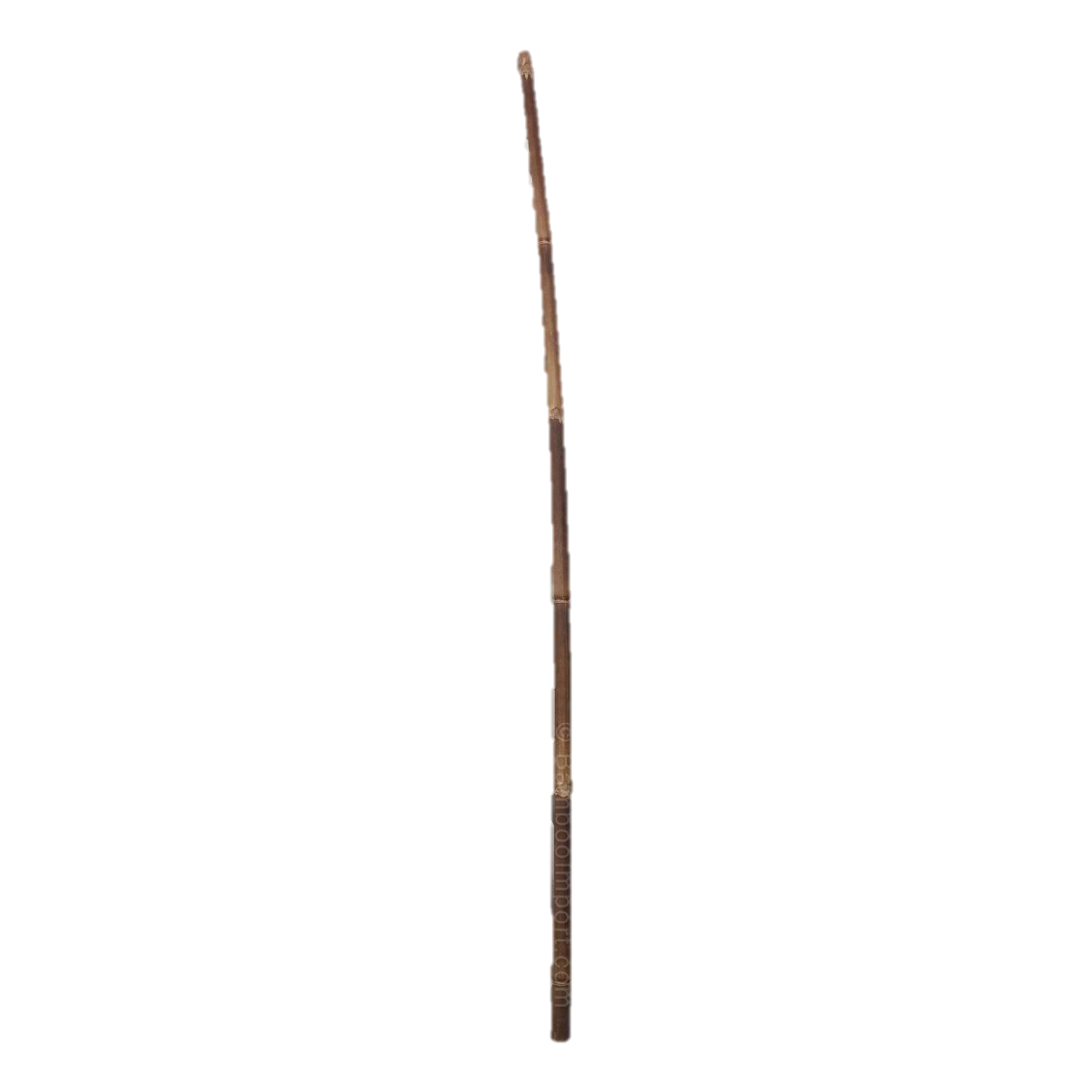 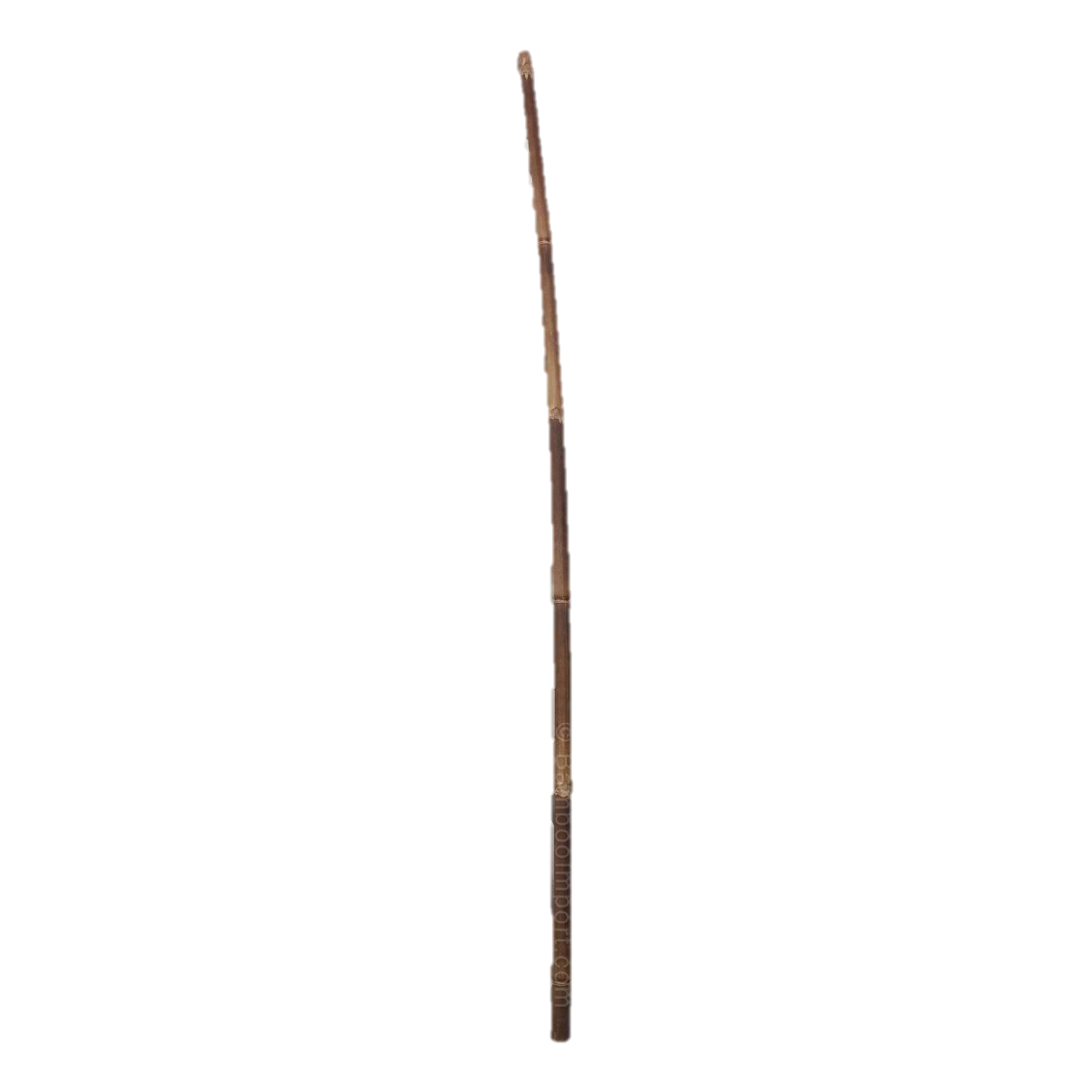 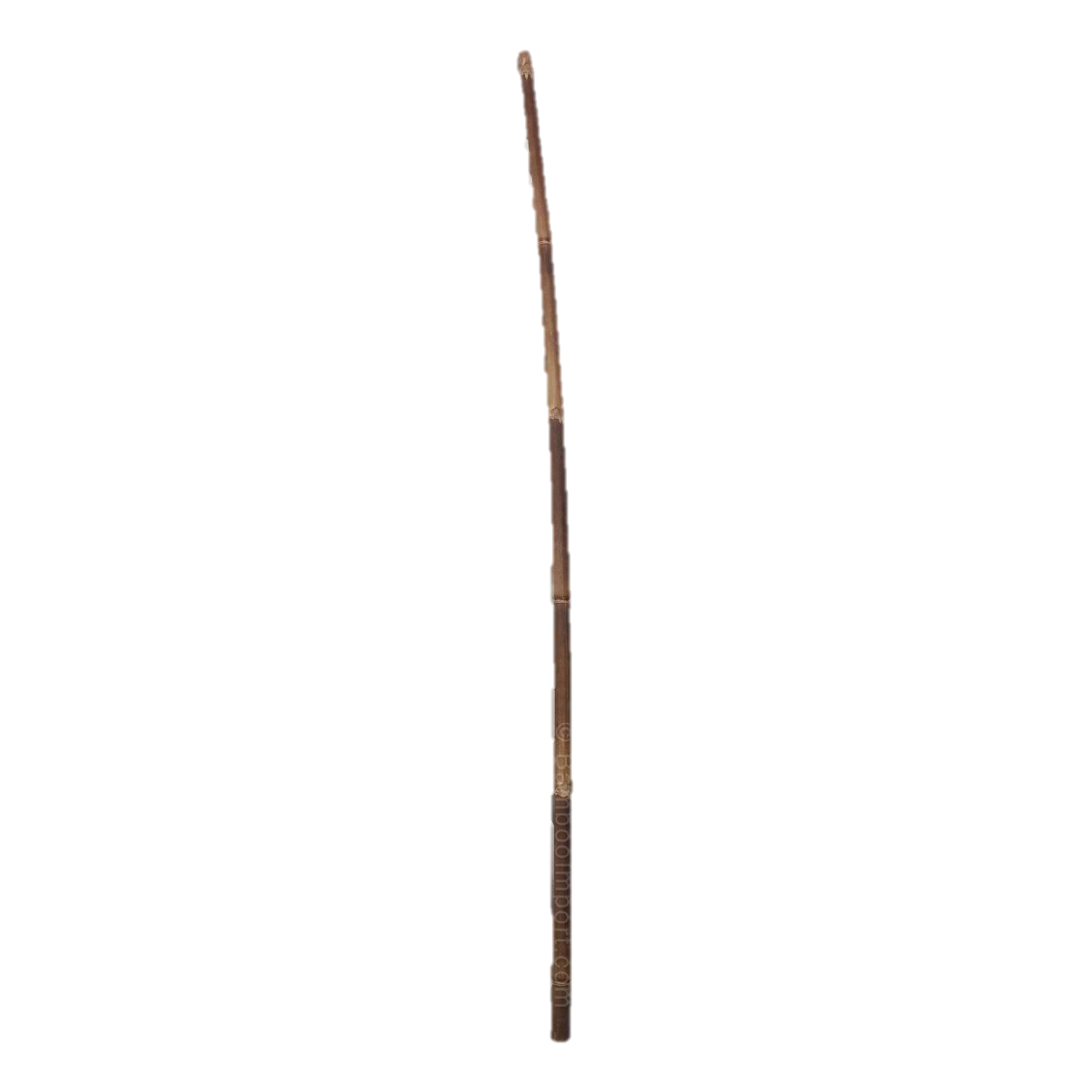 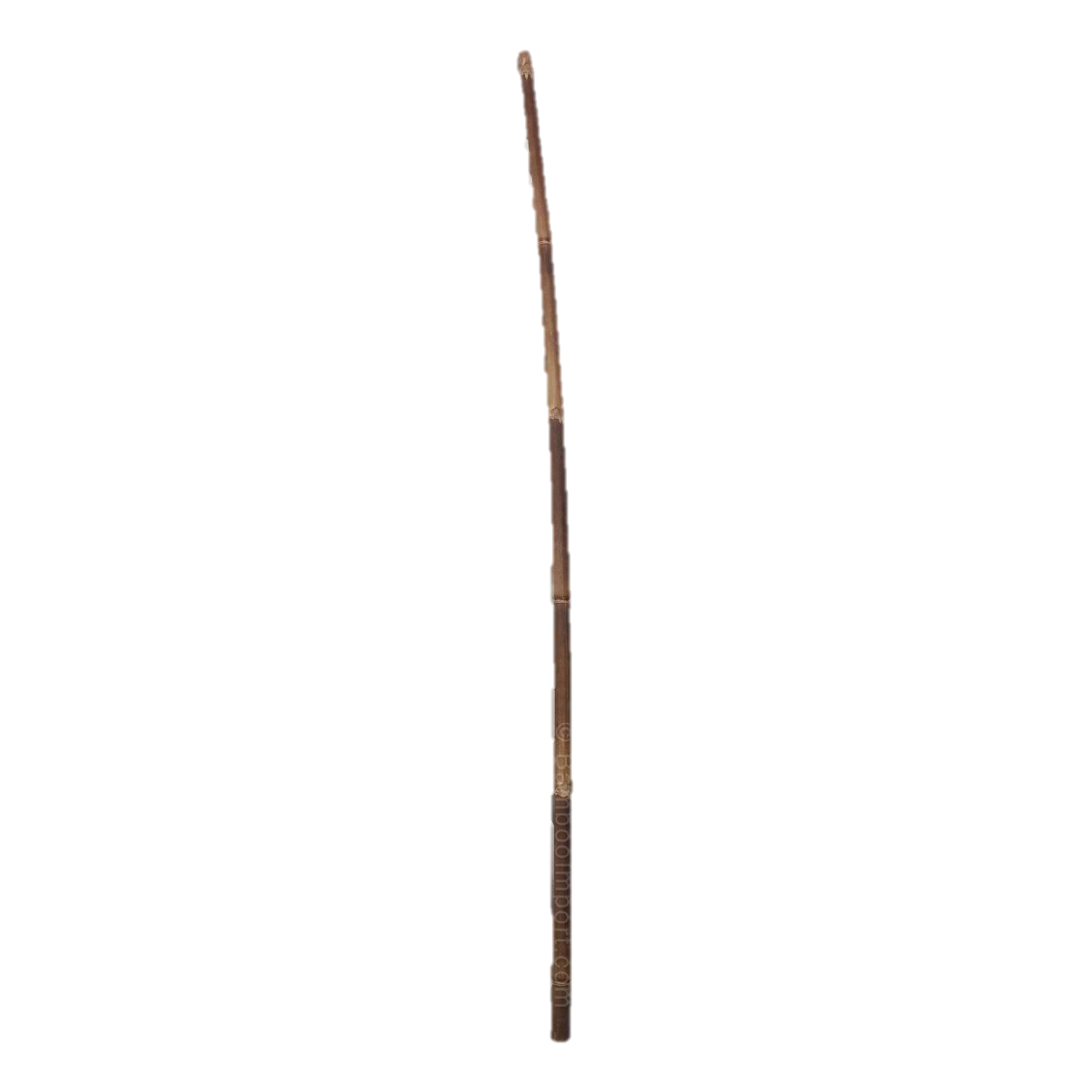 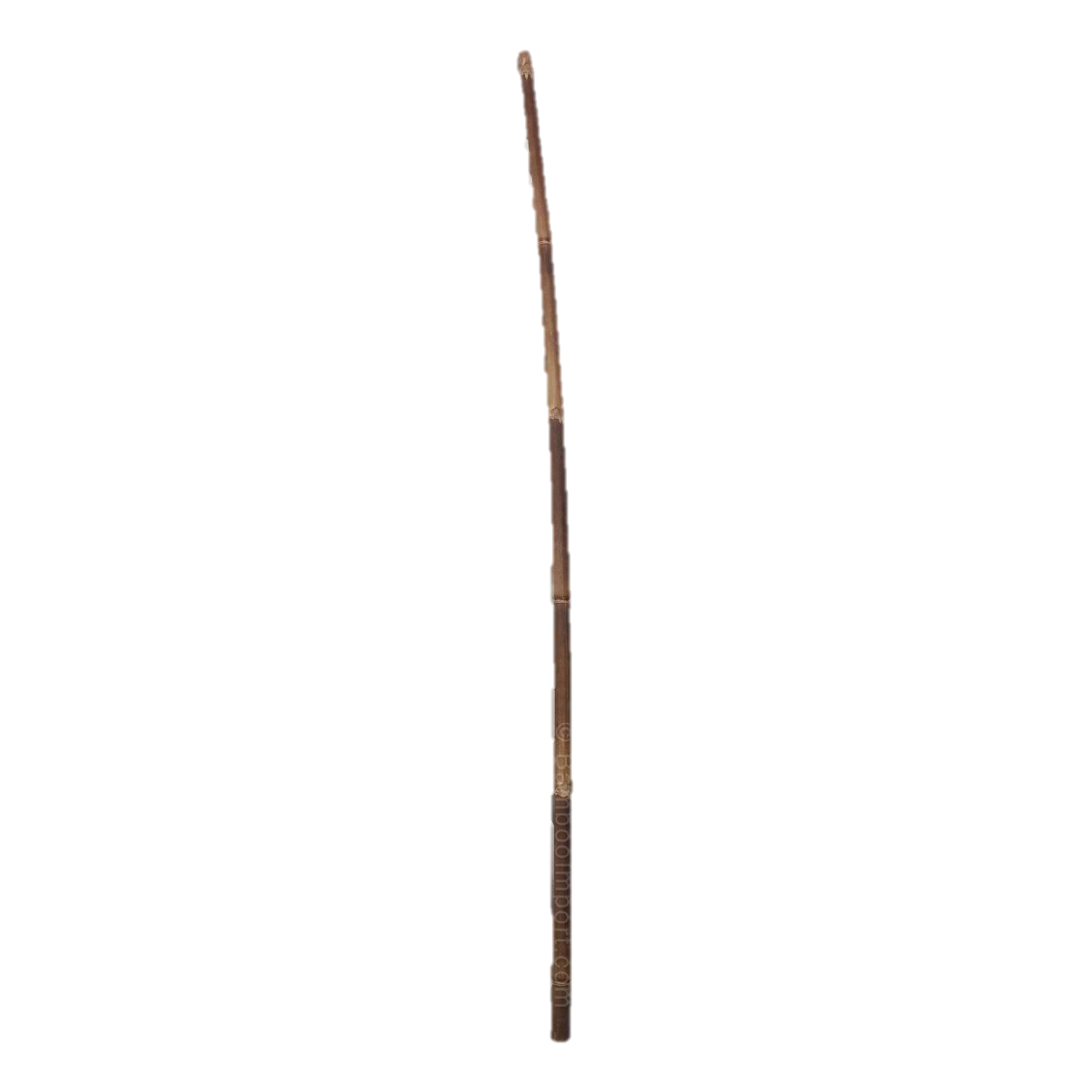 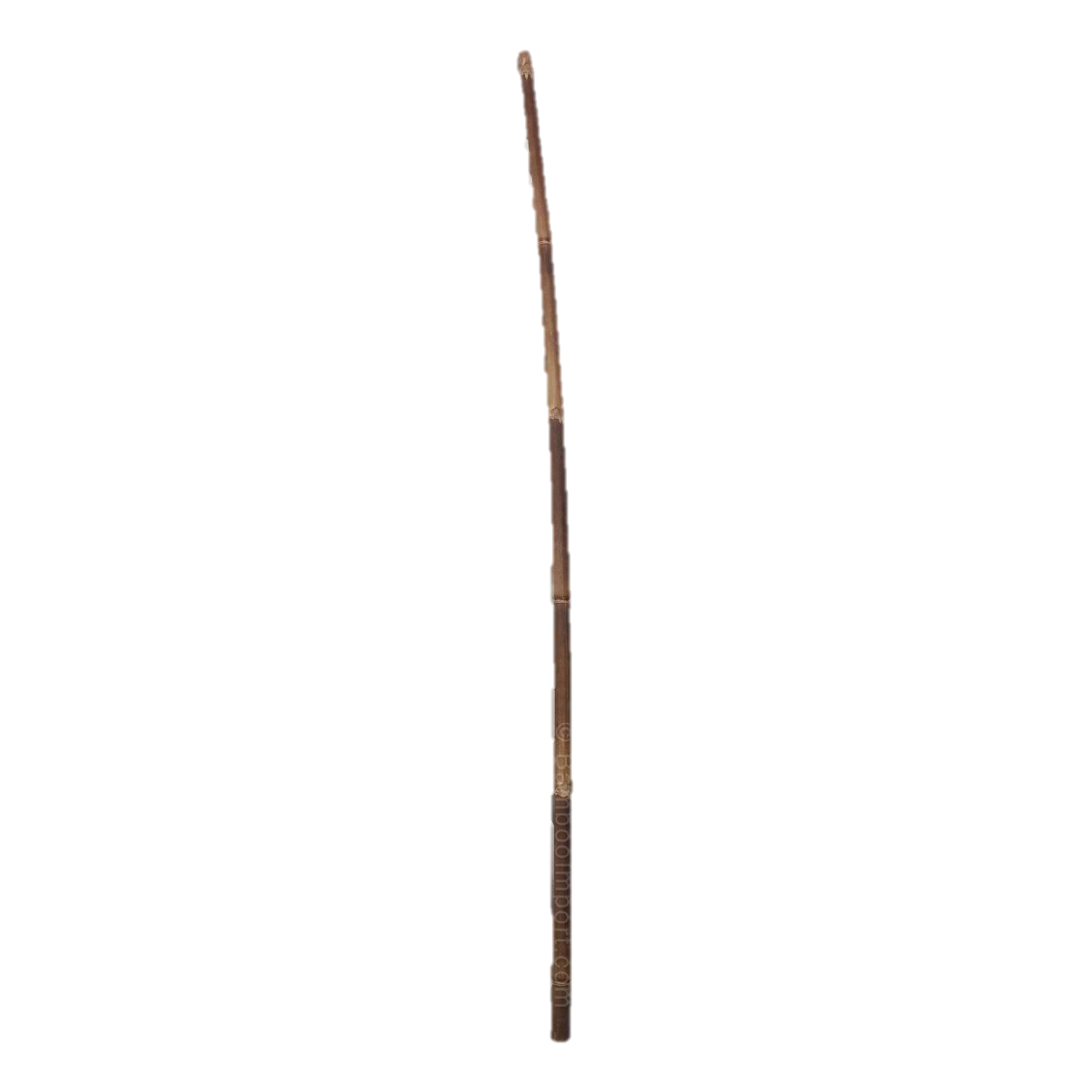 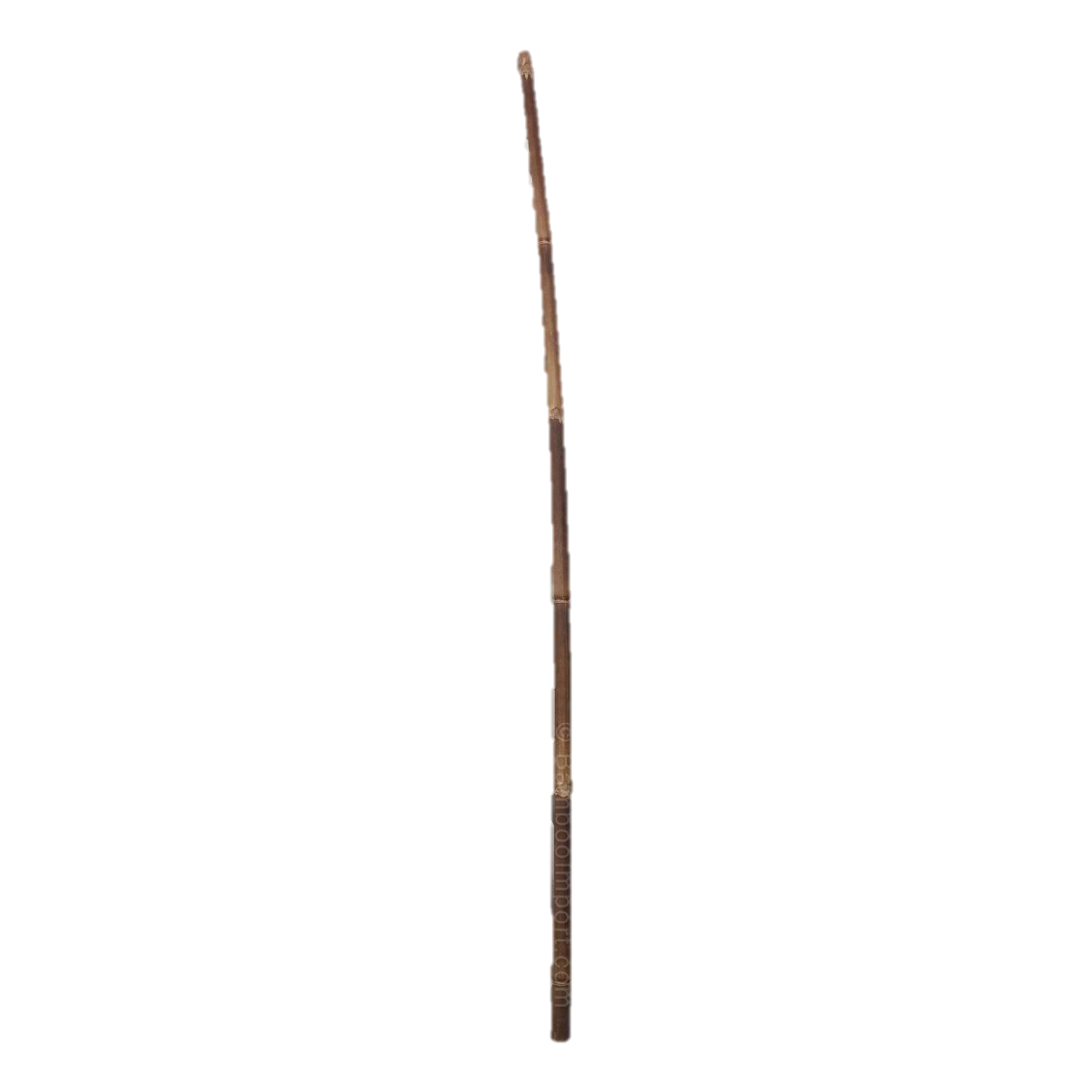 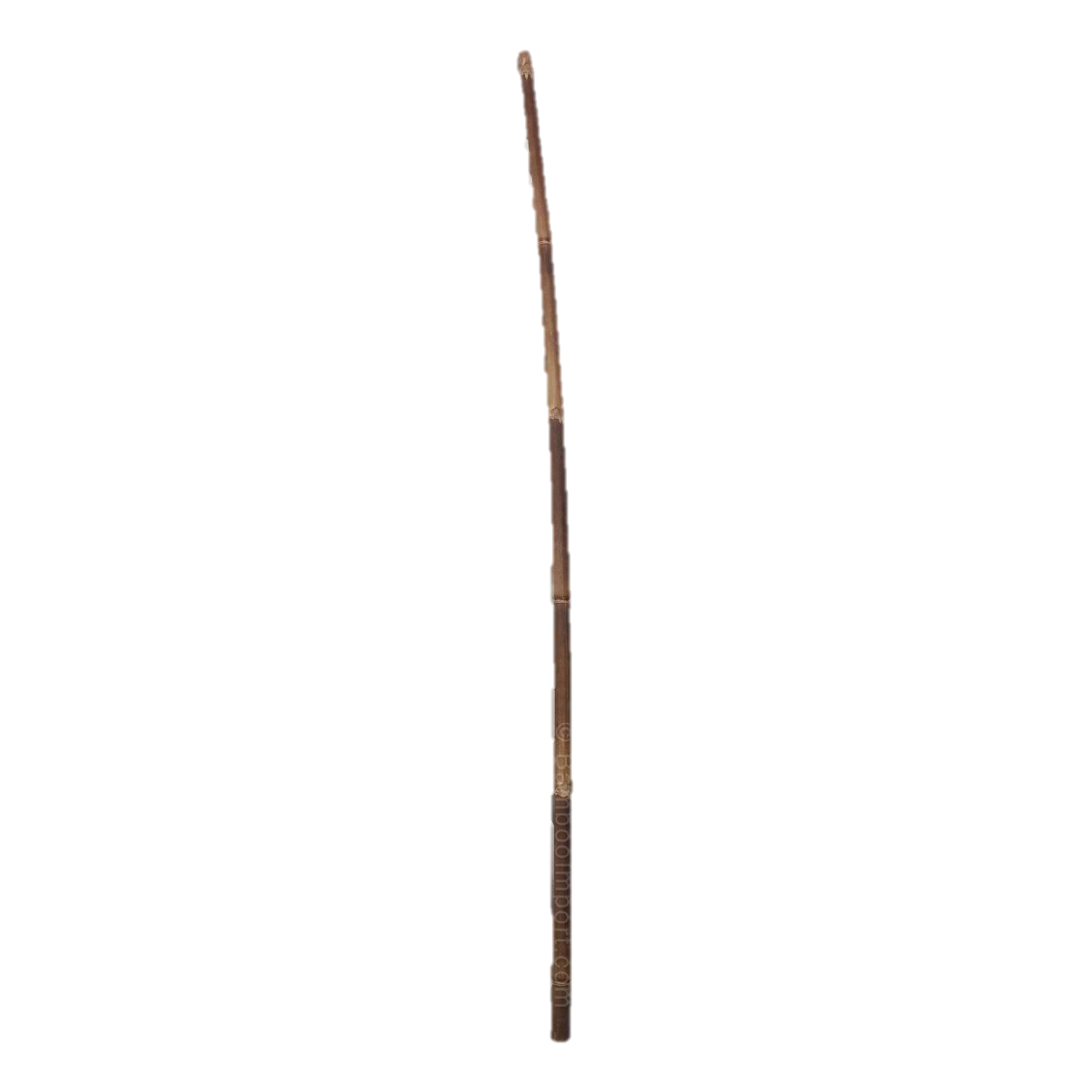 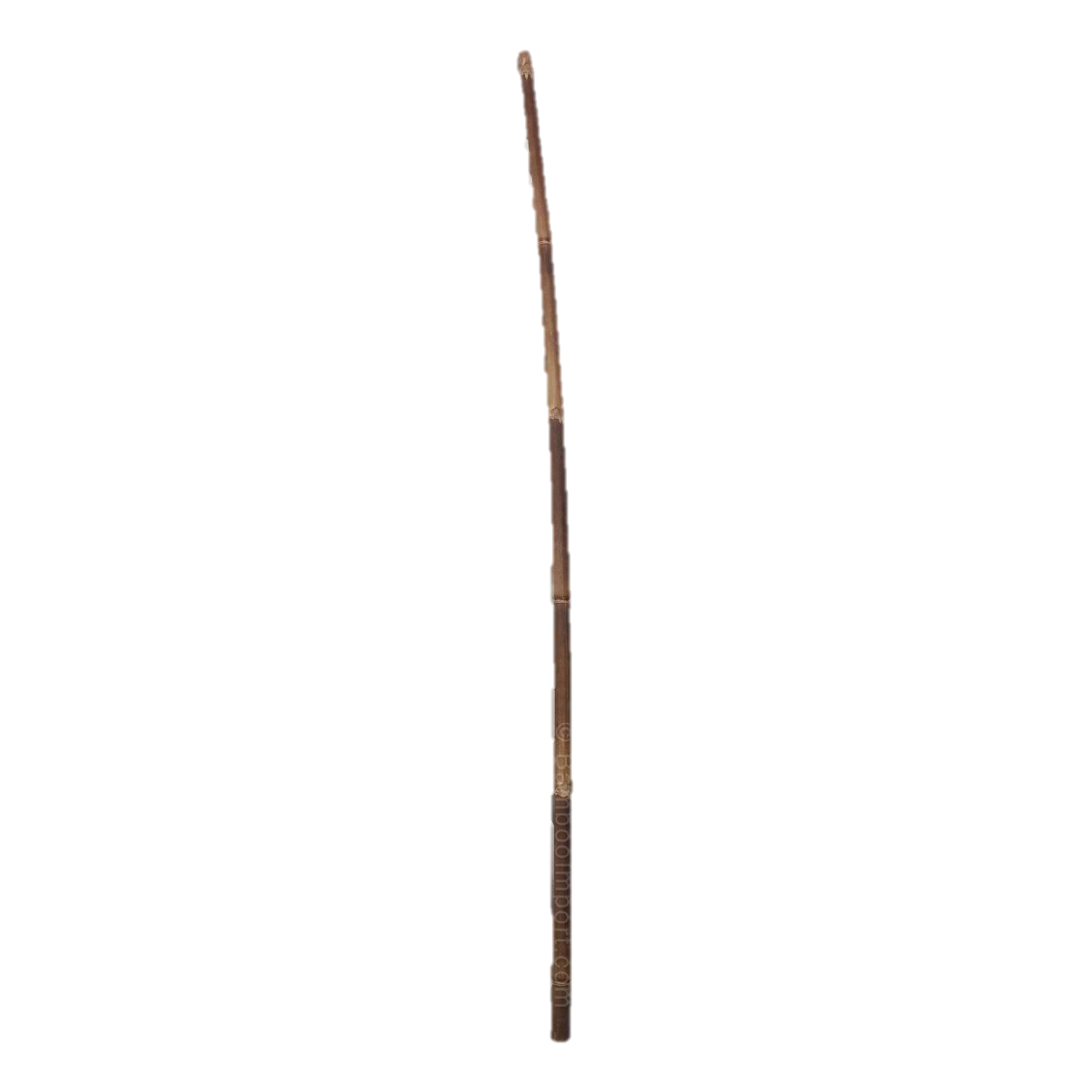 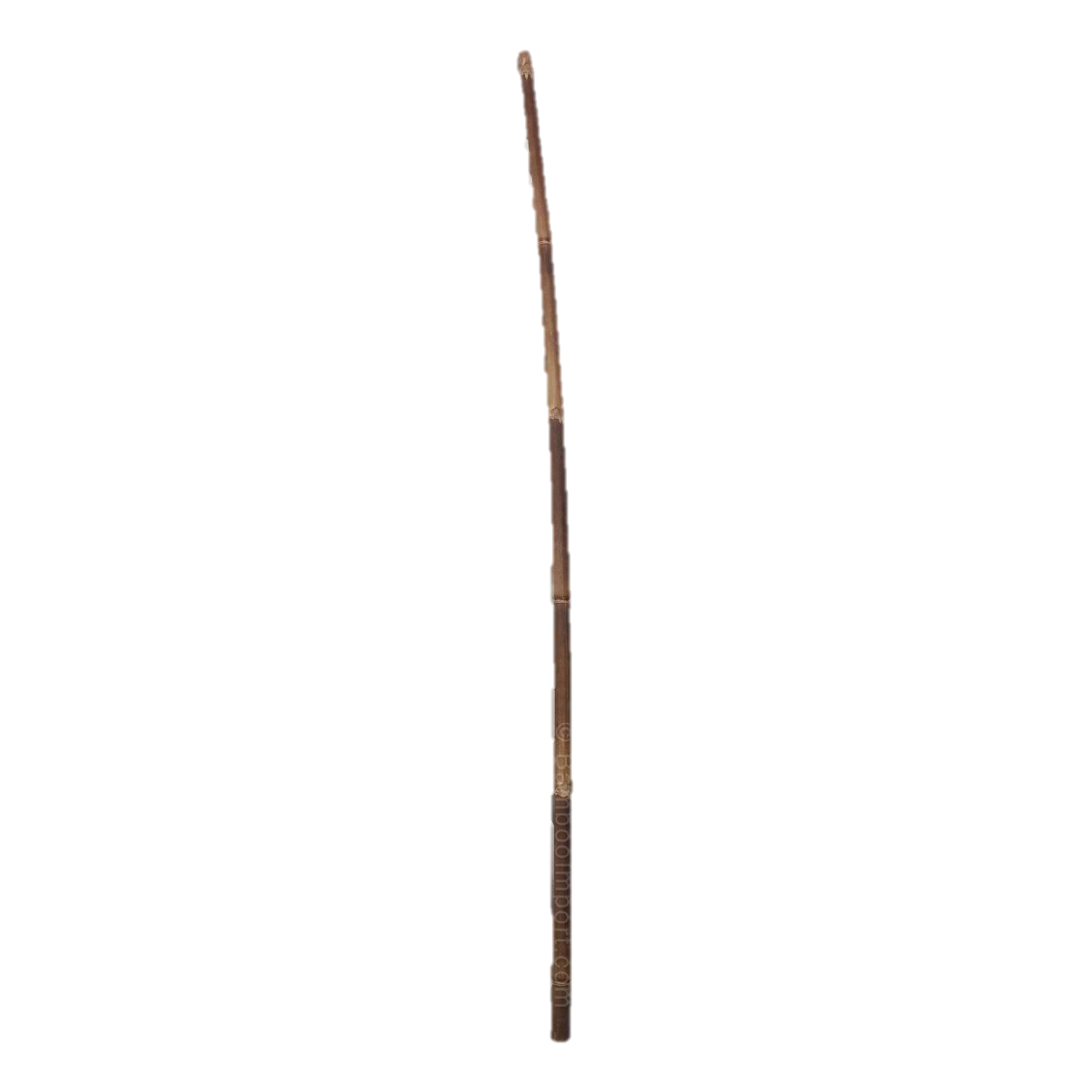 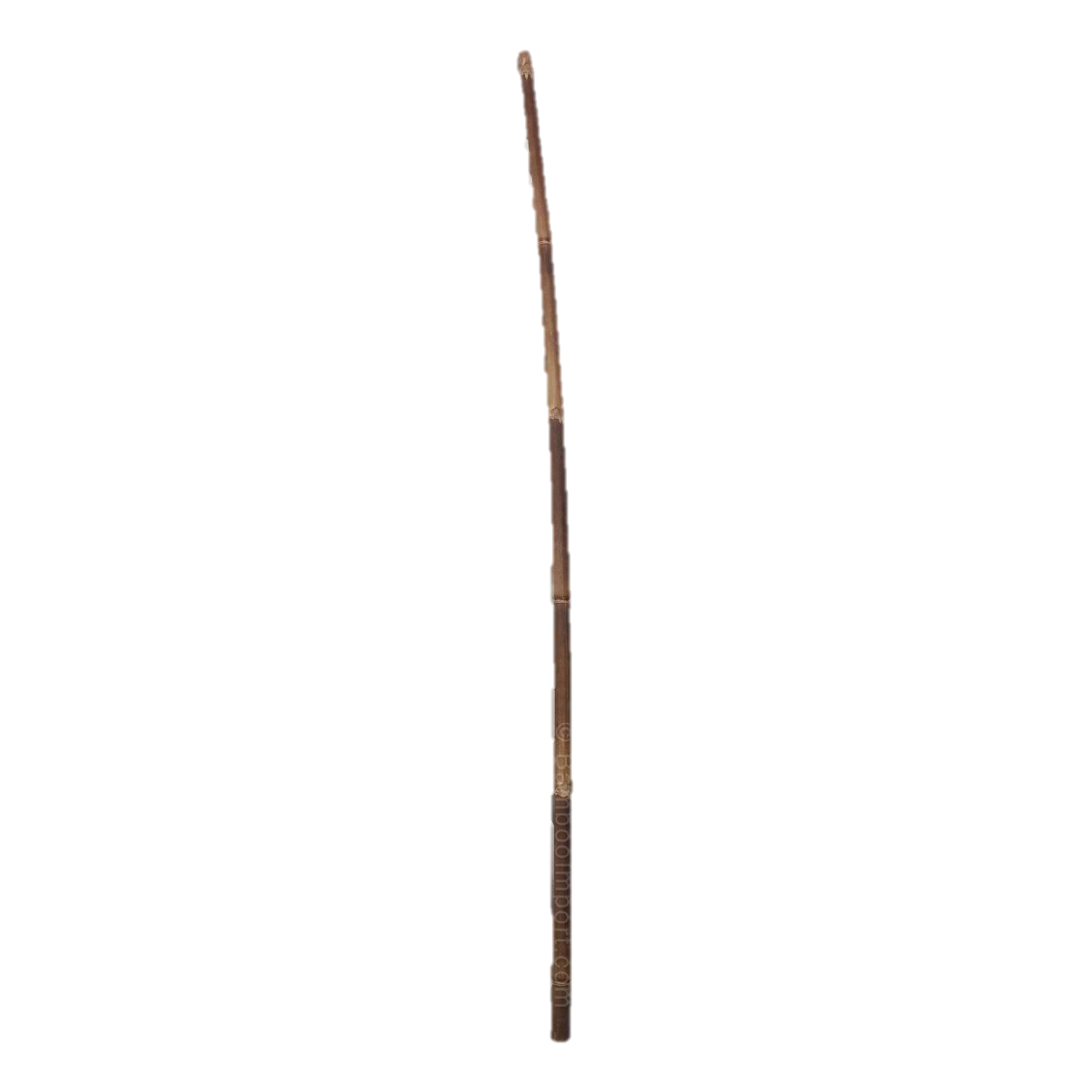 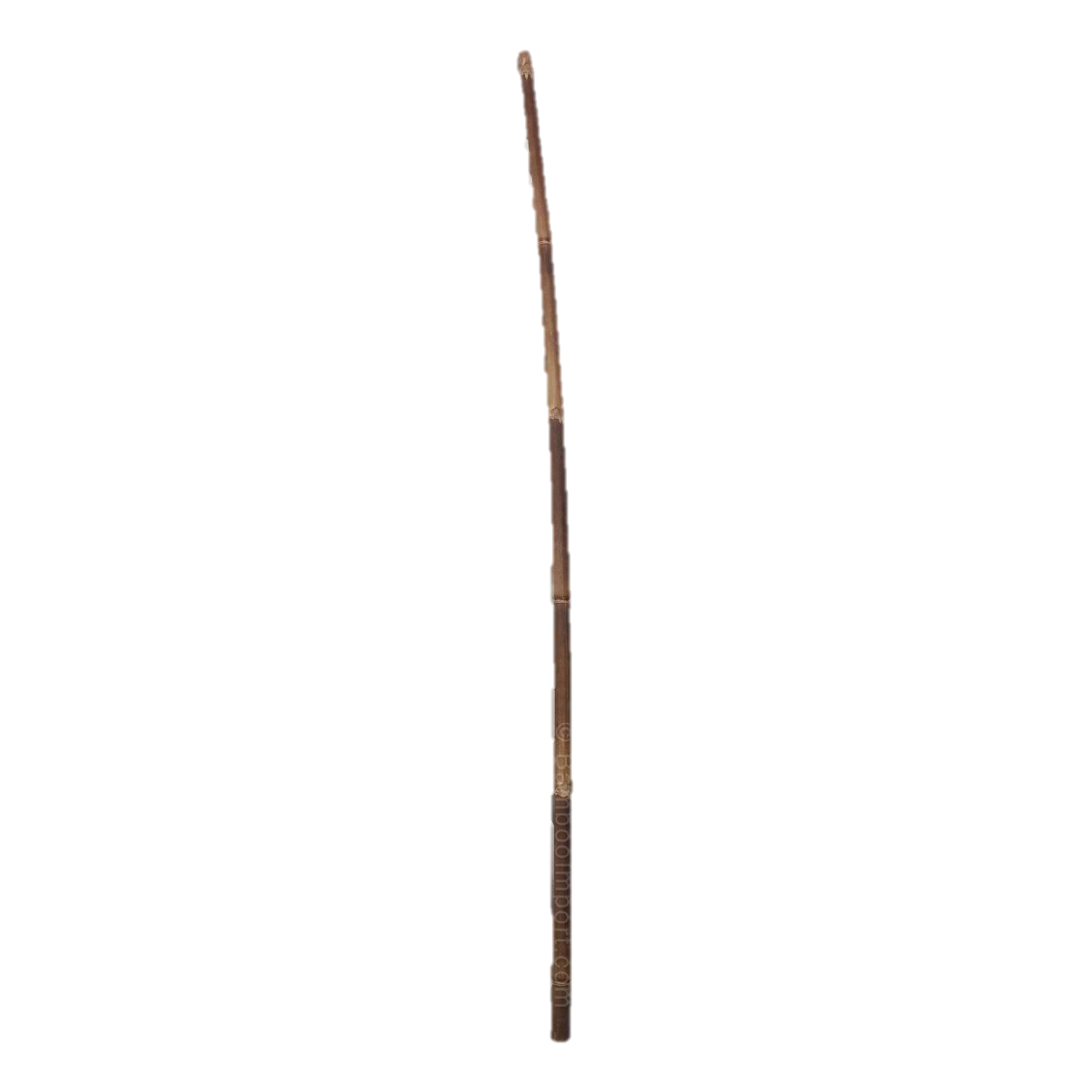 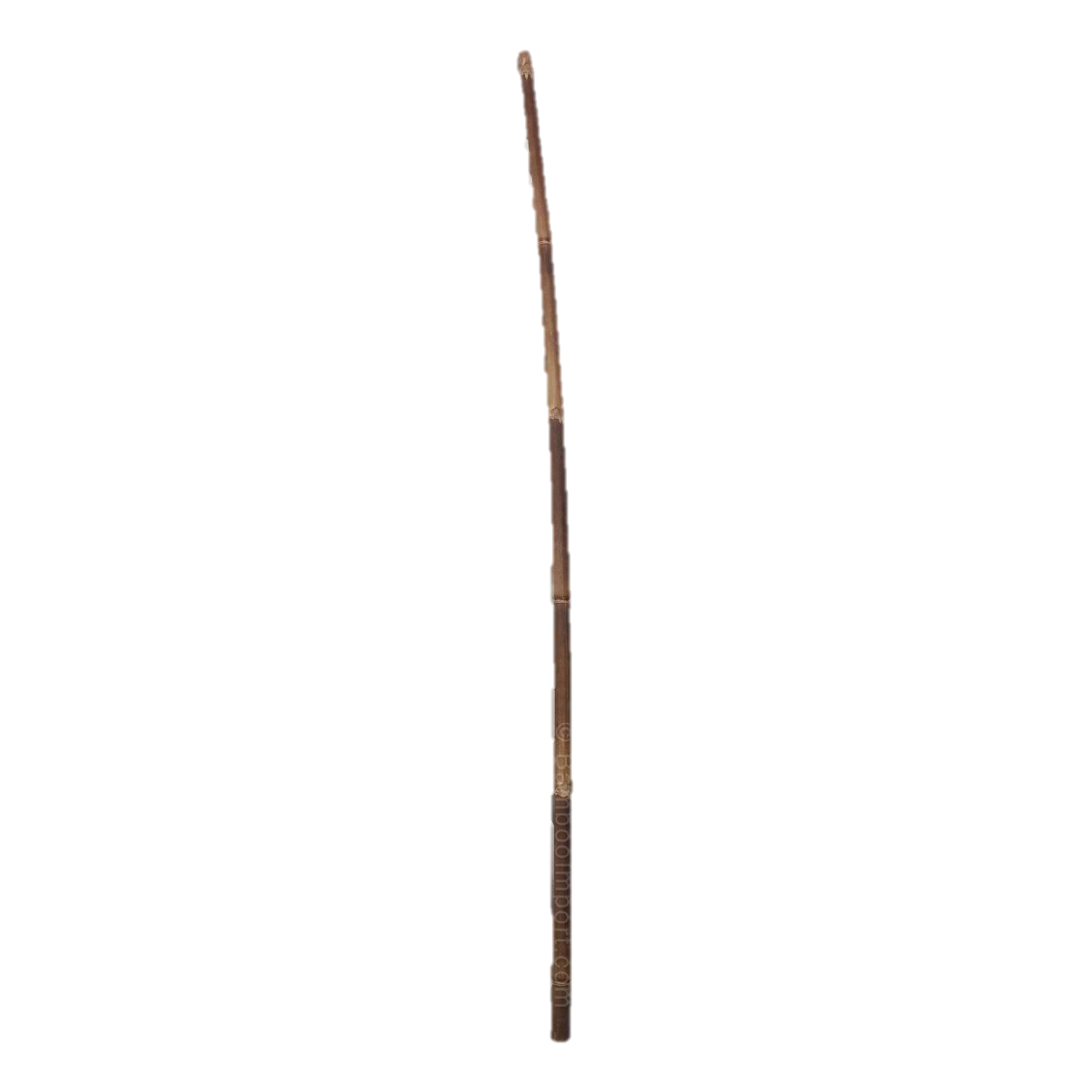 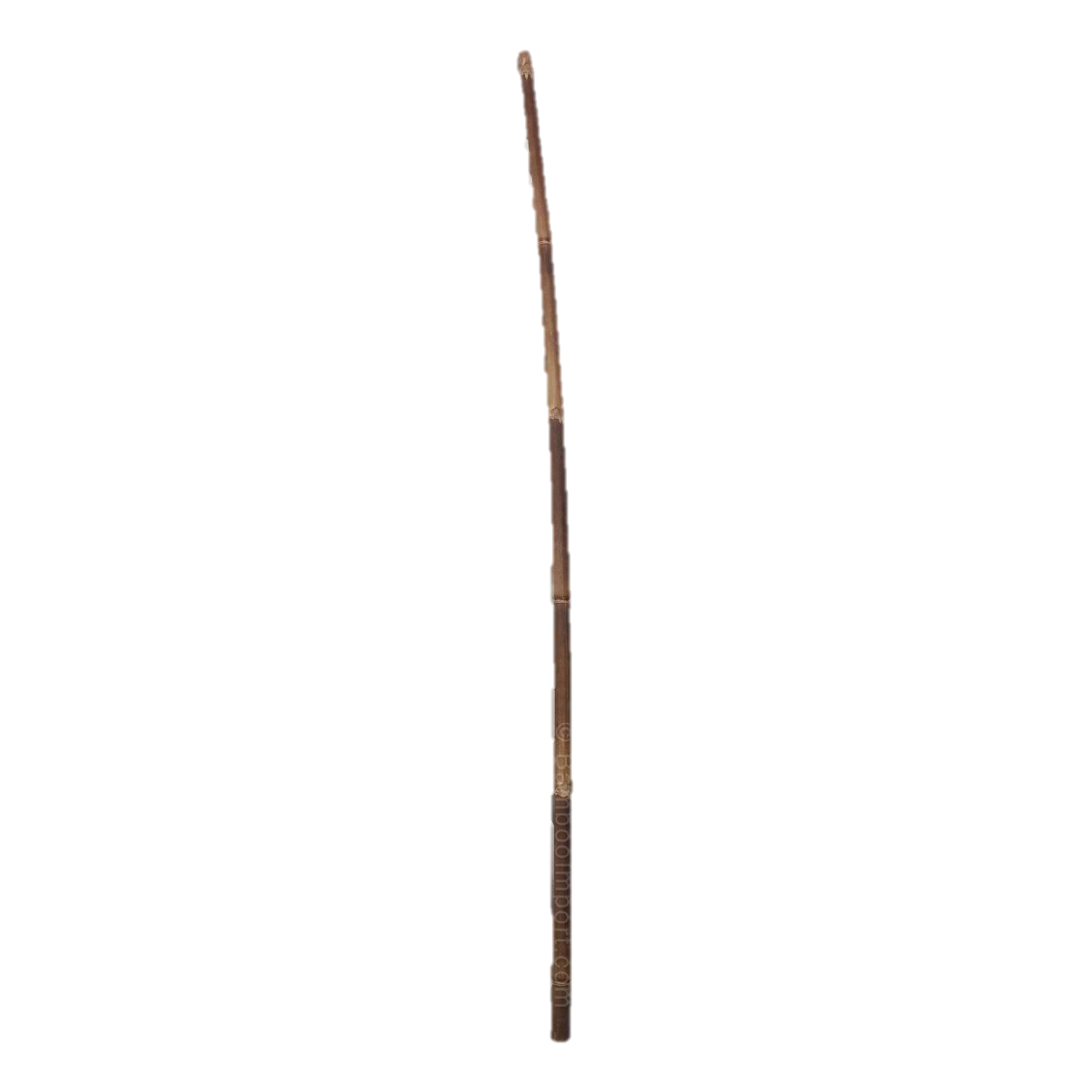 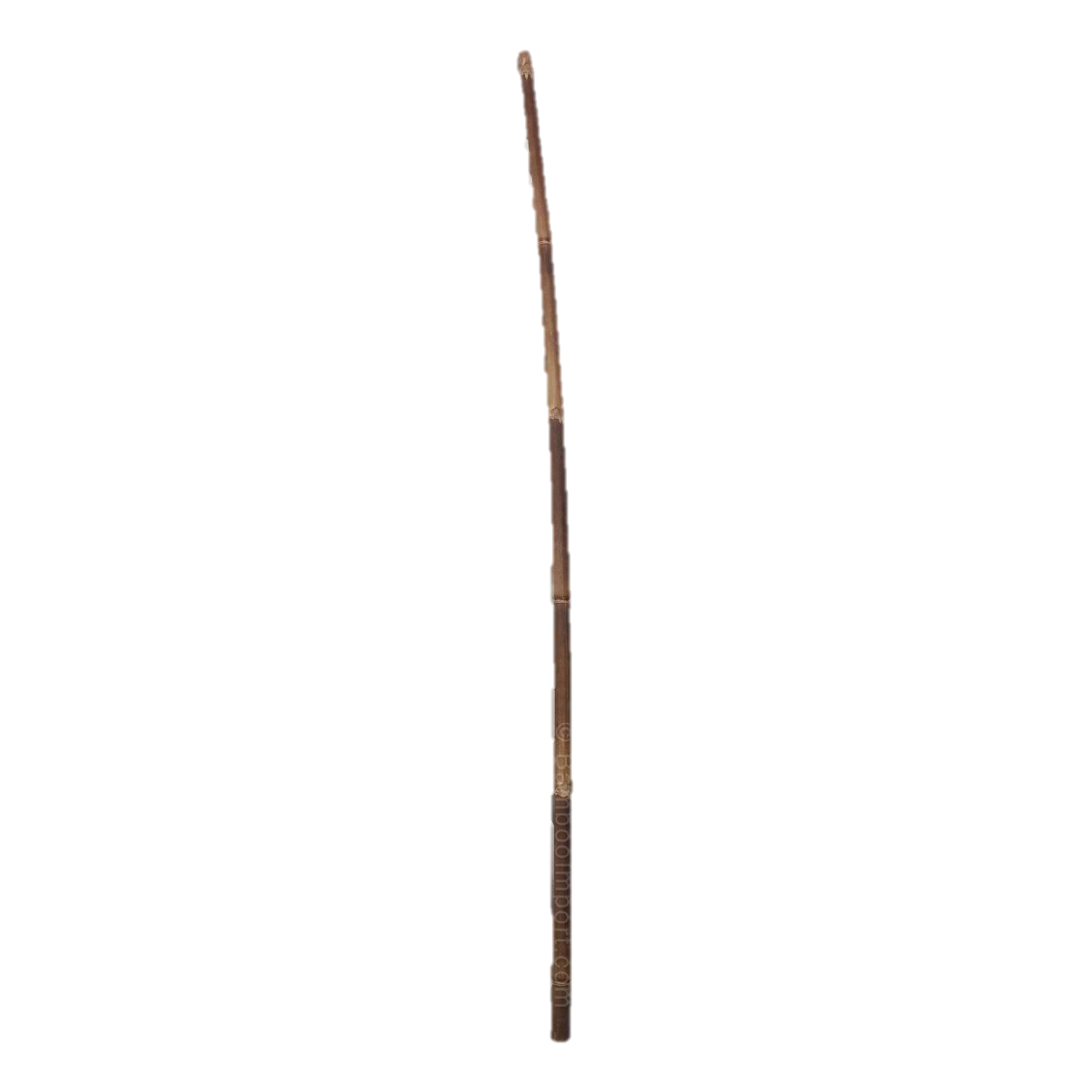 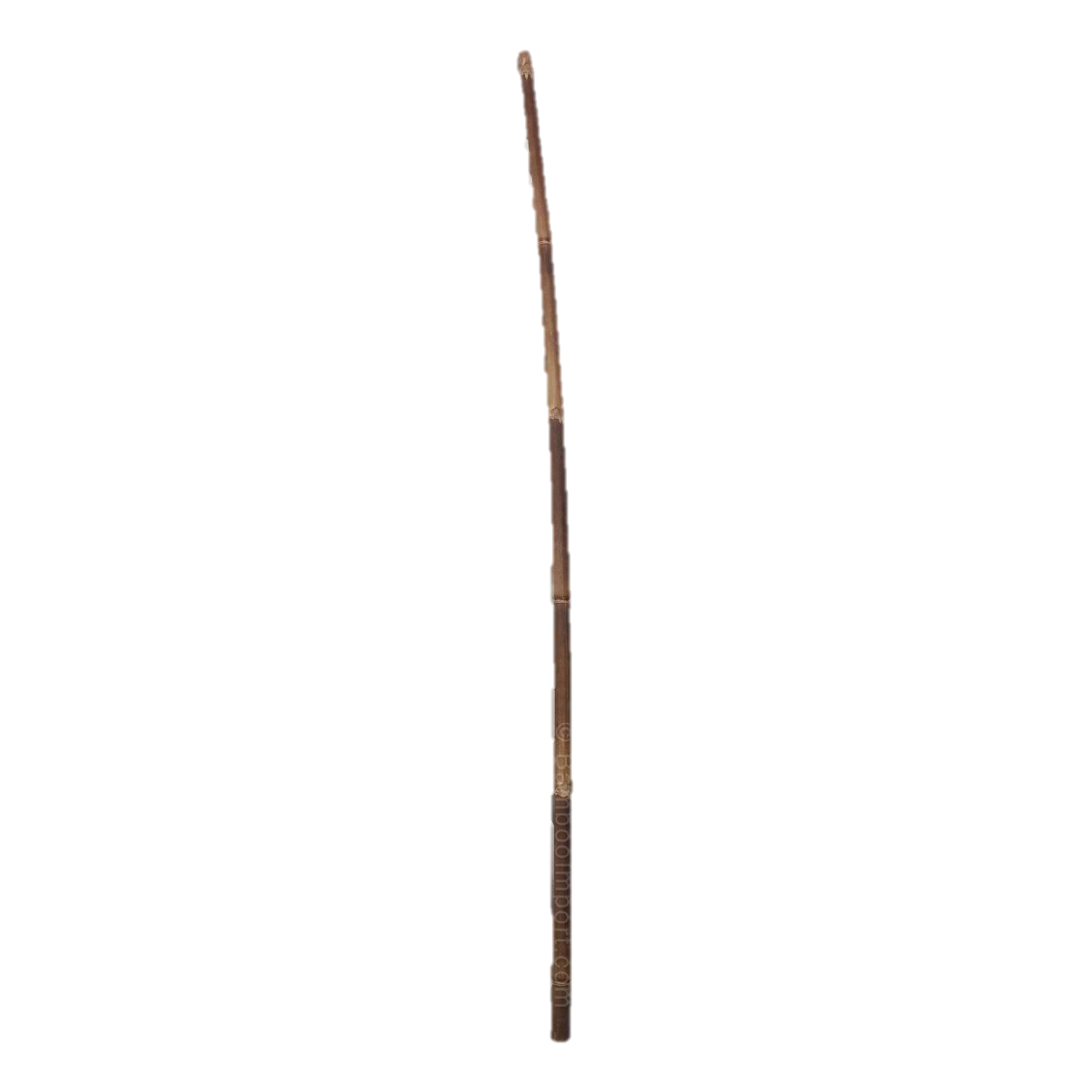 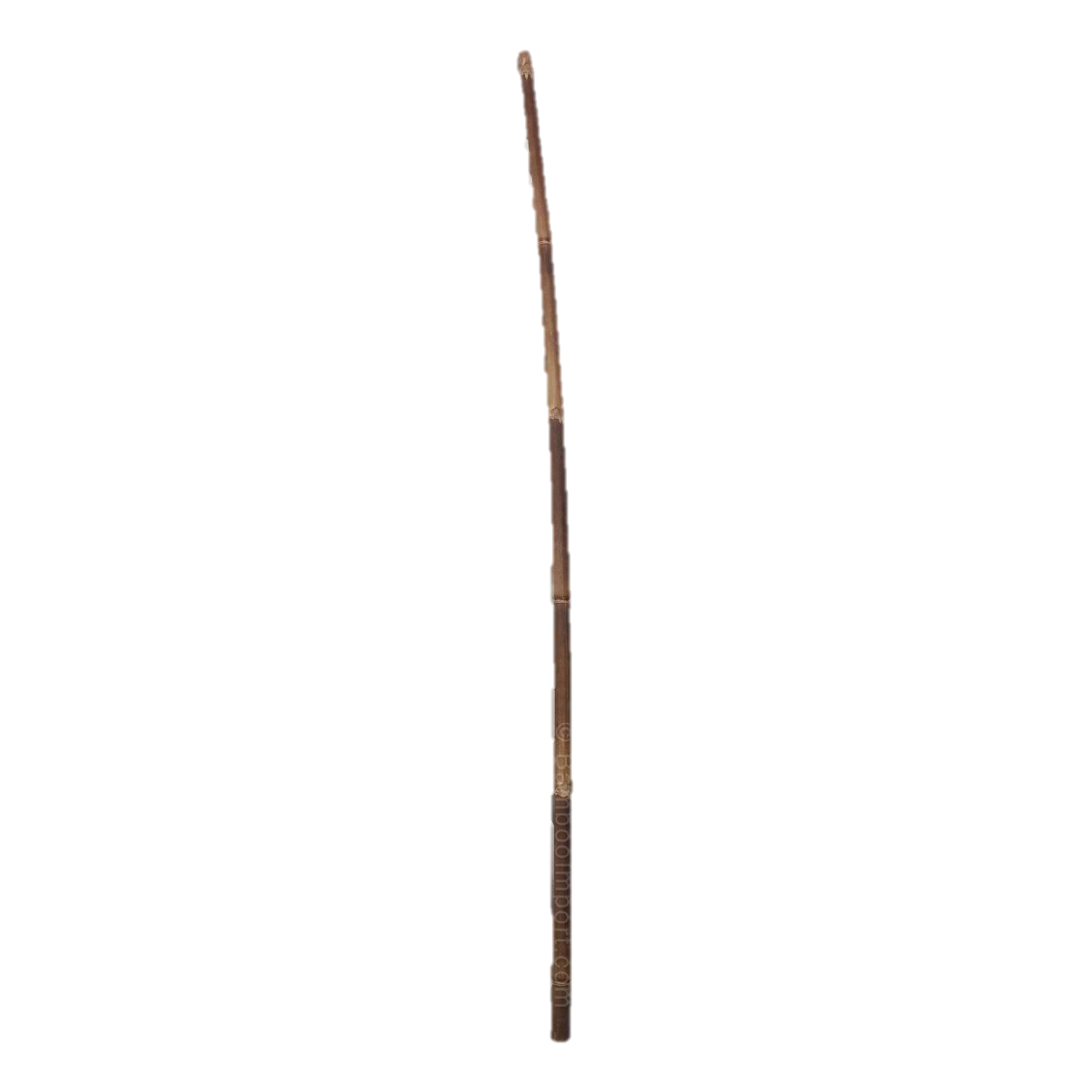 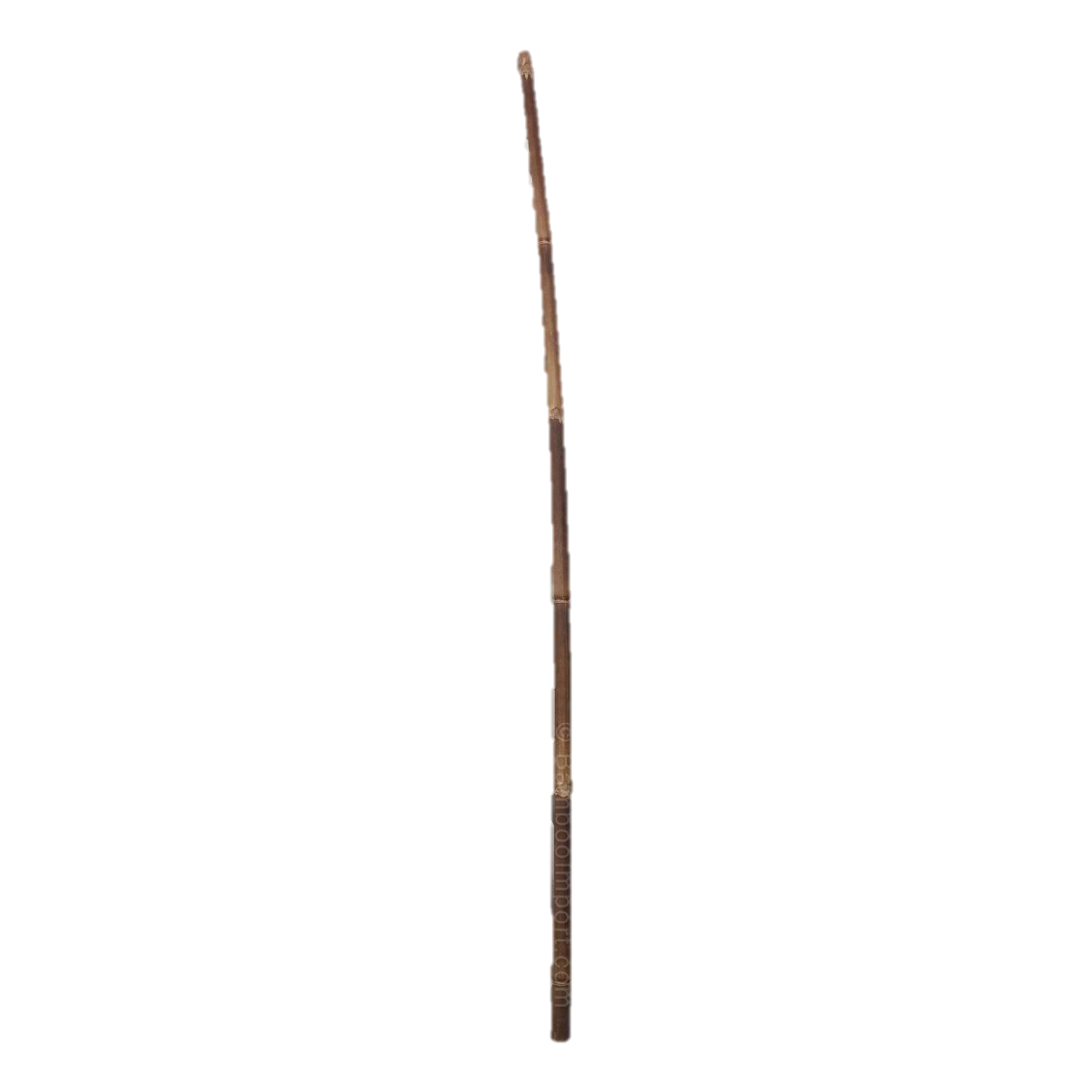 ২০
২ × ১০ =
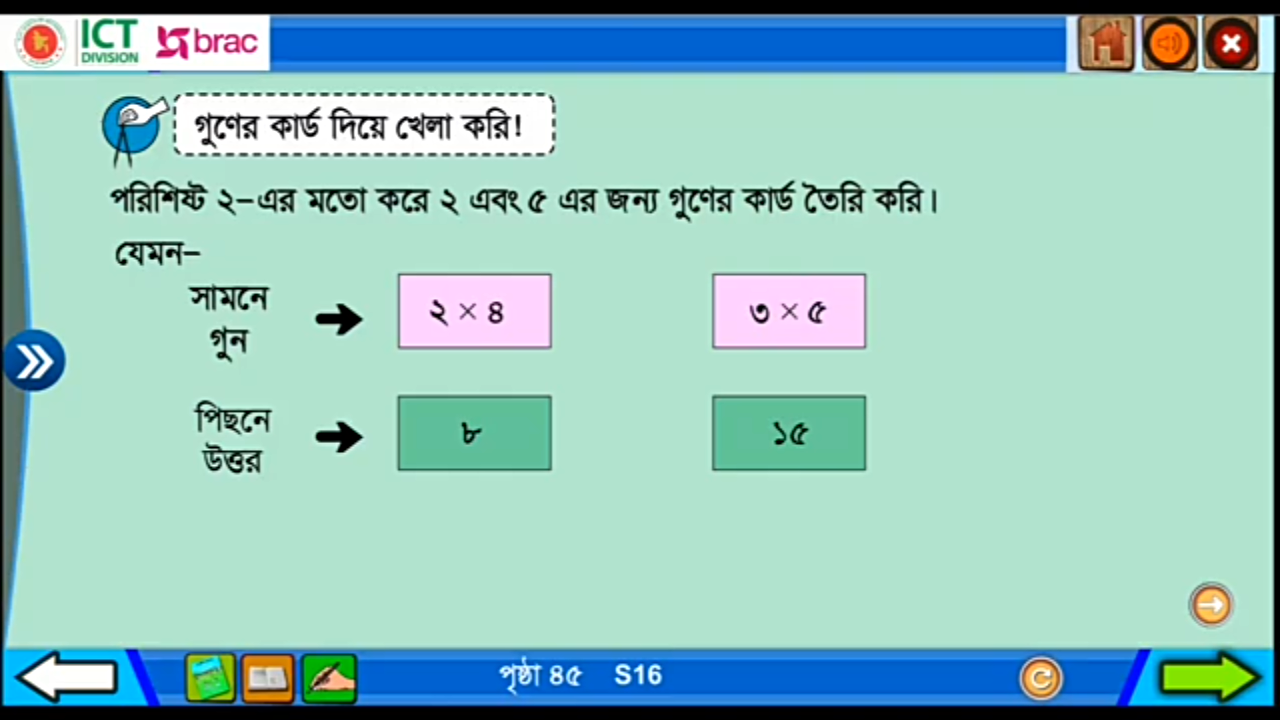 গুণের কার্ড তৈরি করি-
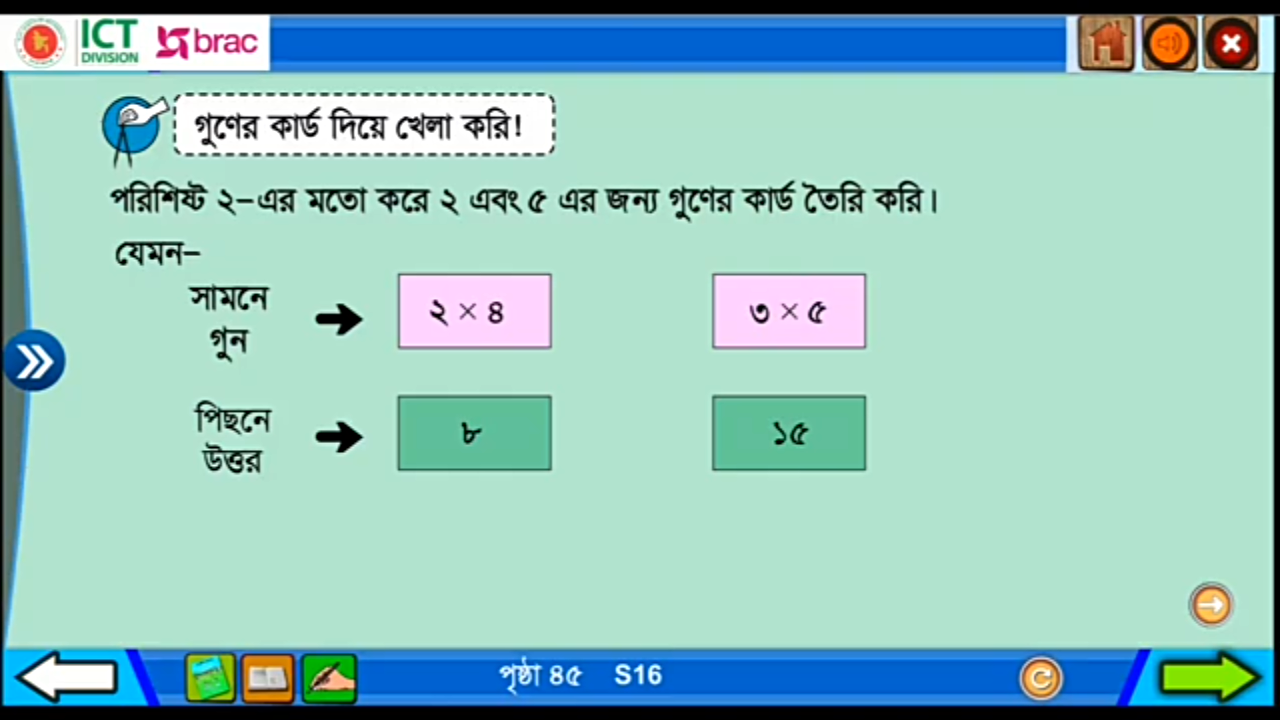 জোড়ায় কাজ
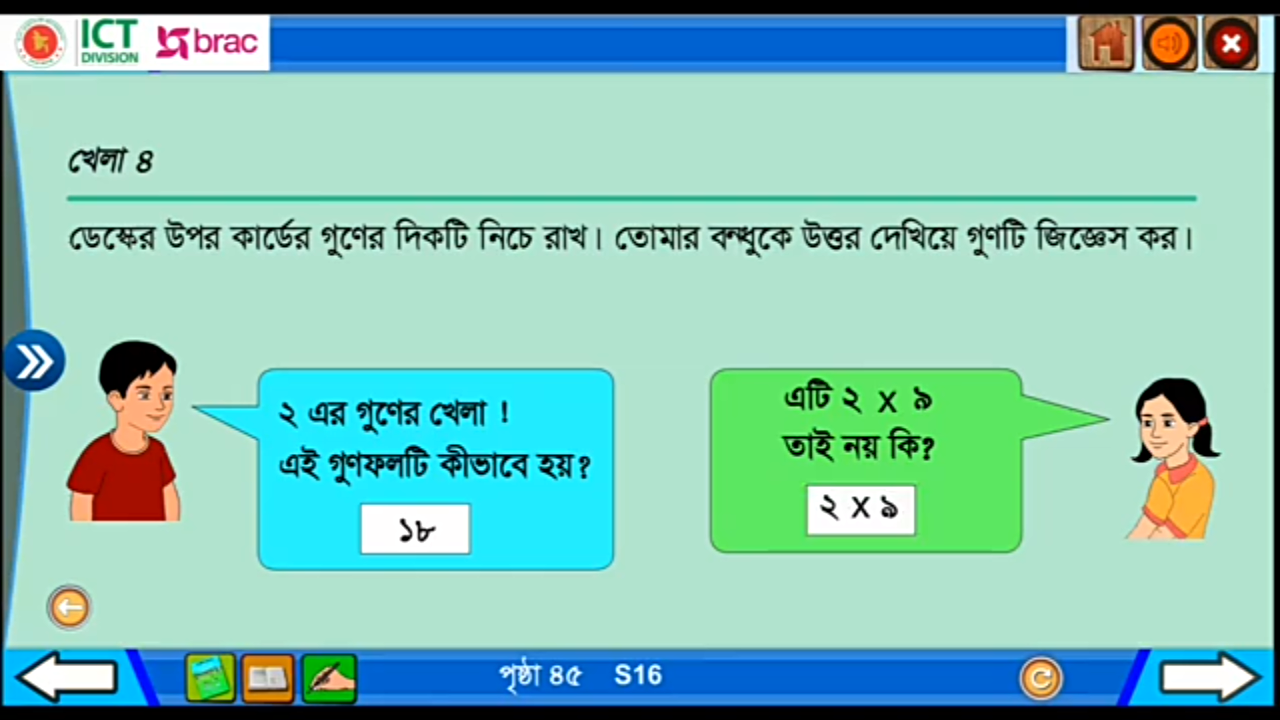 গুণের চাকতি ব্যবহার করে গুণ করি
৪
২
৫
১০
৮
২
৪
৭
১৪
দলগত কাজ
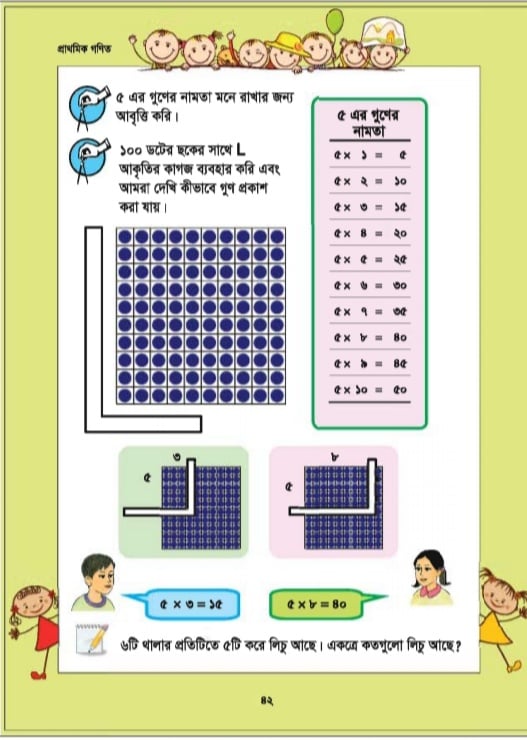 ১০০ ডটের গুণ ব্যবহার করে ২ এর নামতা লেখ।
পাঠ্যবইয়ের ৪৩ ও ৪৪ পৃষ্ঠা বের কর।
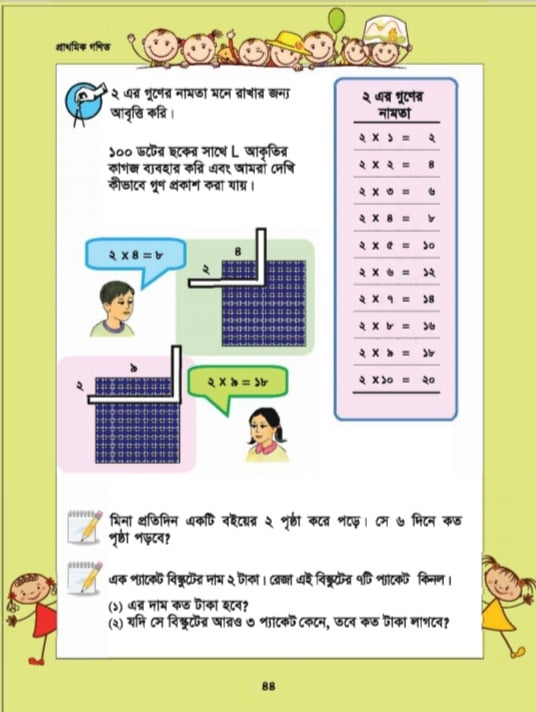 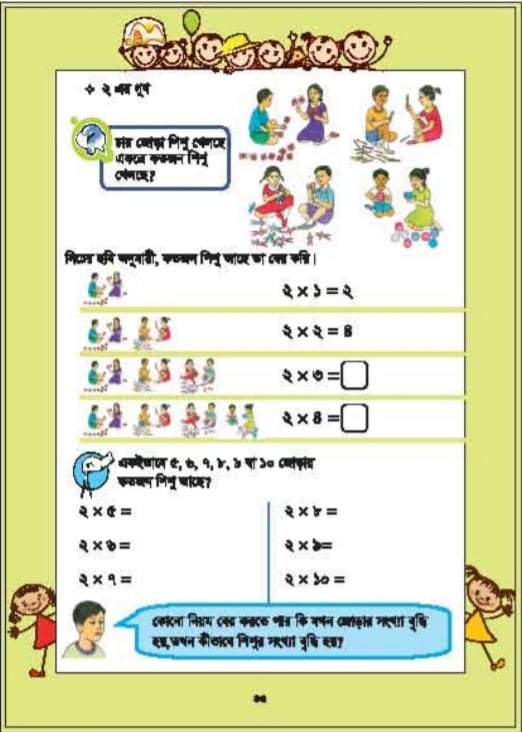 মূল্যায়ন
বাড়ির কাজ
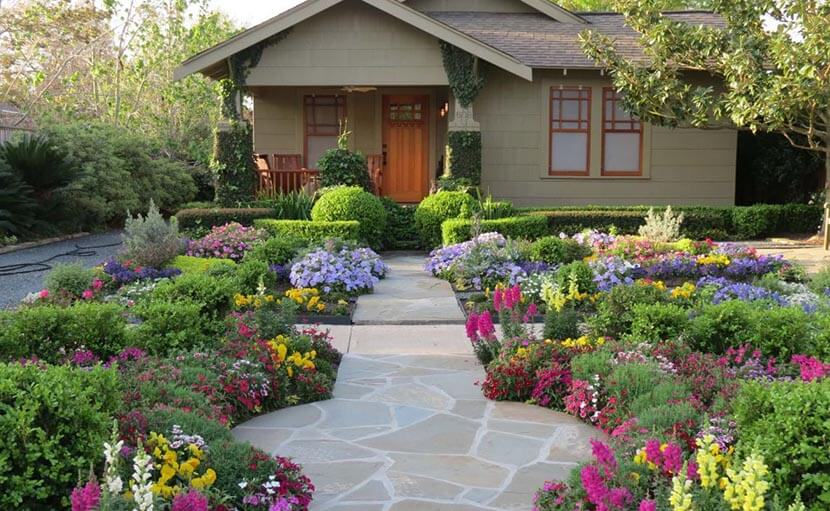 তোমাদের খাতায় সুন্দর করে ২ এর নামতা লিখে আনবে।
সবাইকে ধন্যবাদ